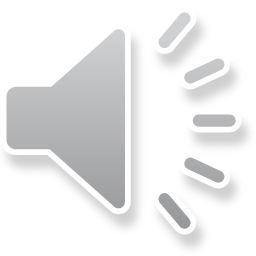 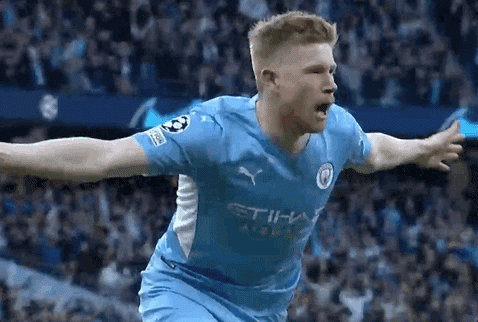 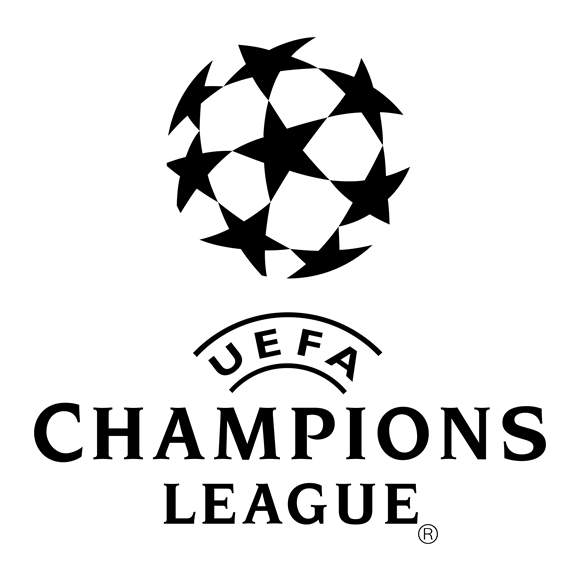 ENGLISH
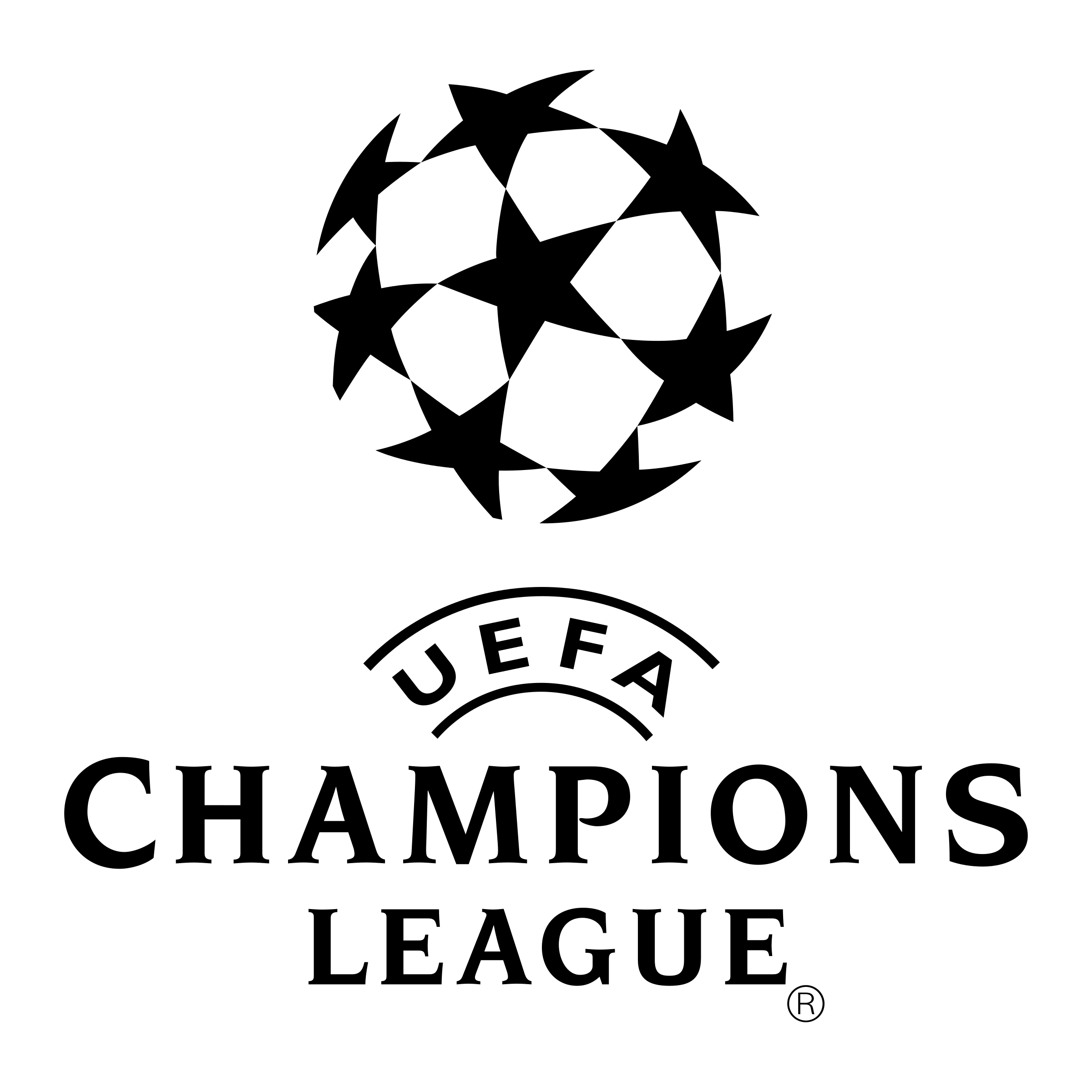 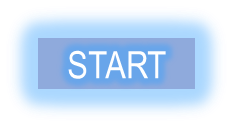 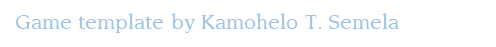 HOW TO PLAY
Make six teams or less.
Choose a football club.
Each round every club chooses a position on the field e.g. red jersey 1
Answer the question correctly and your club gets a chance to score some points.
The team with the highest points in the end wins the English Champions League !
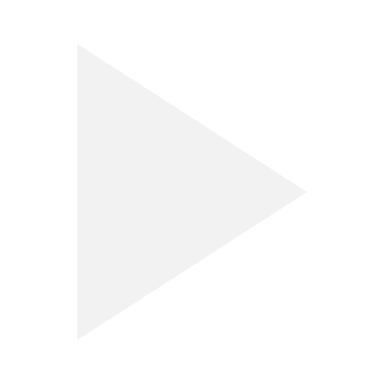 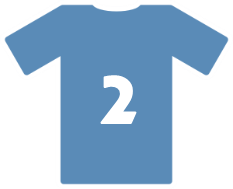 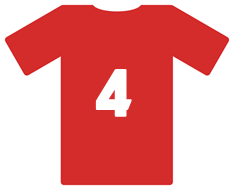 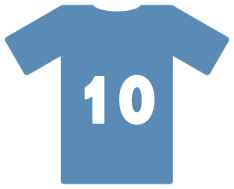 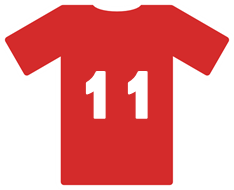 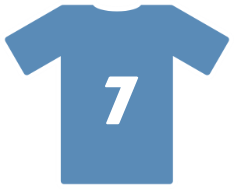 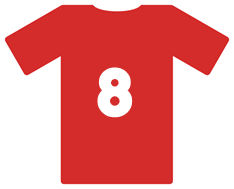 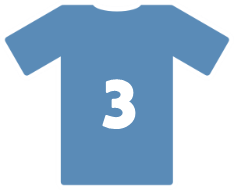 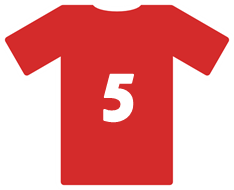 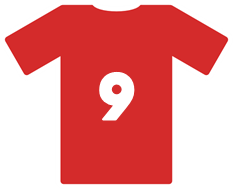 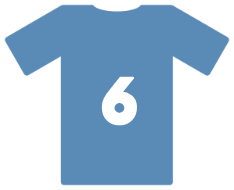 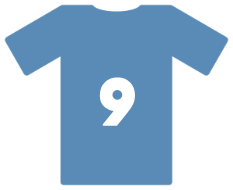 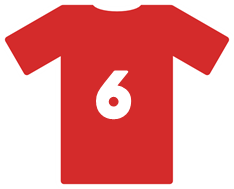 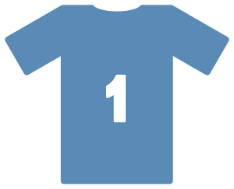 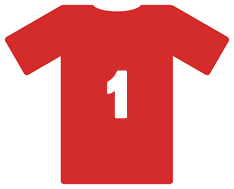 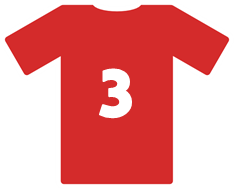 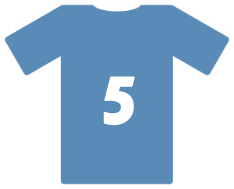 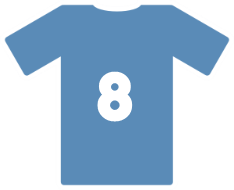 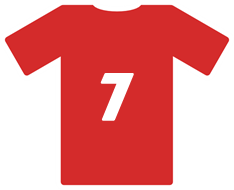 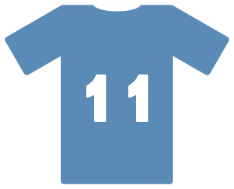 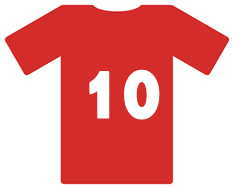 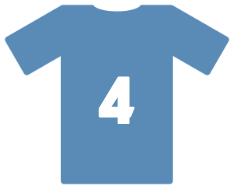 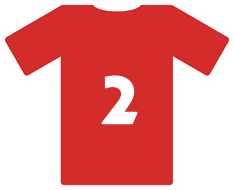 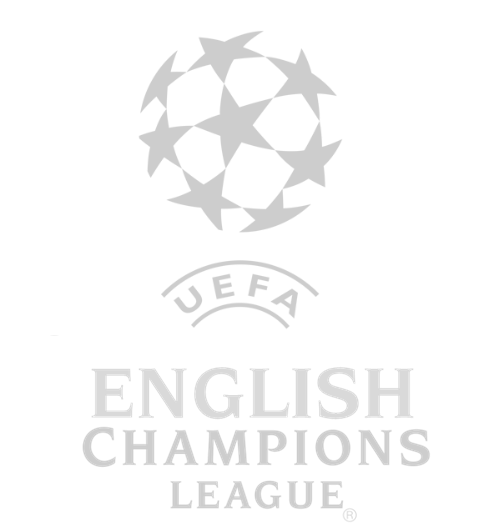 [Speaker Notes: Click the UEFA logo to go to the points slide if need be !]
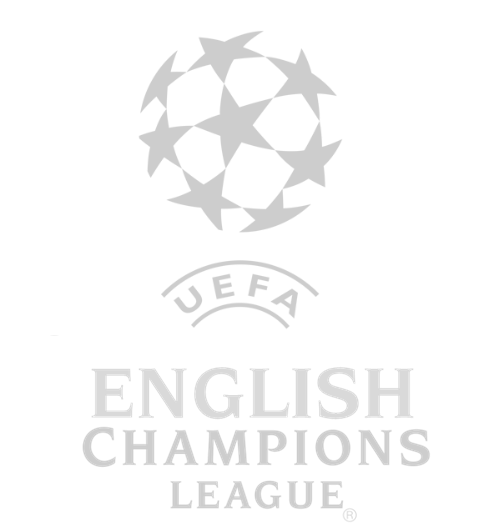 TEAM B
TEAM A
TEAM C
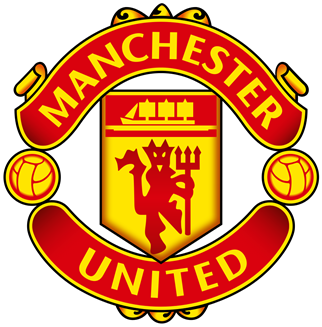 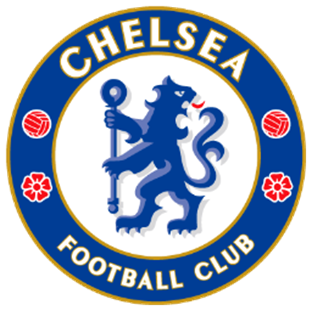 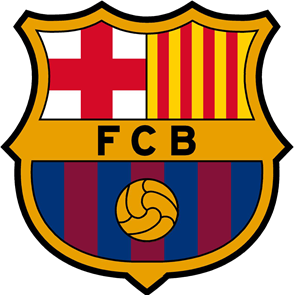 0
1
2
3
4
5
6
7
8
9
0
1
2
3
4
5
6
7
8
9
0
1
2
3
4
5
6
7
8
9
0
1
2
3
4
5
6
7
8
9
0
1
2
3
4
5
6
7
8
9
0
1
2
3
4
5
6
7
8
9
0
1
2
3
4
5
6
7
8
9
0
1
2
3
4
5
6
7
8
9
0
1
2
3
4
5
6
7
8
9
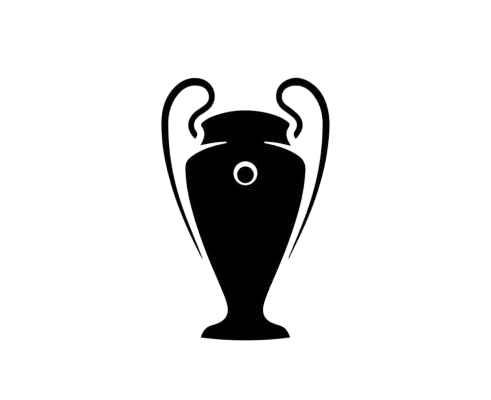 TEAM E
TEAM D
TEAM F
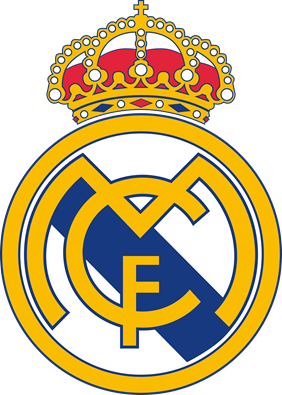 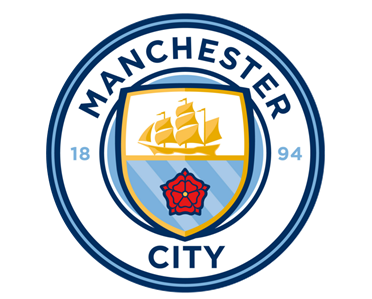 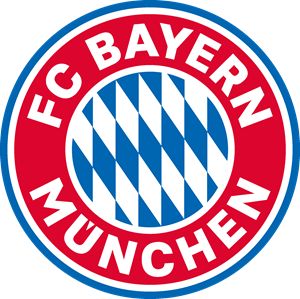 0
1
2
3
4
5
6
7
8
9
0
1
2
3
4
5
6
7
8
9
0
1
2
3
4
5
6
7
8
9
0
1
2
3
4
5
6
7
8
9
0
1
2
3
4
5
6
7
8
9
0
1
2
3
4
5
6
7
8
9
0
1
2
3
4
5
6
7
8
9
0
1
2
3
4
5
6
7
8
9
0
1
2
3
4
5
6
7
8
9
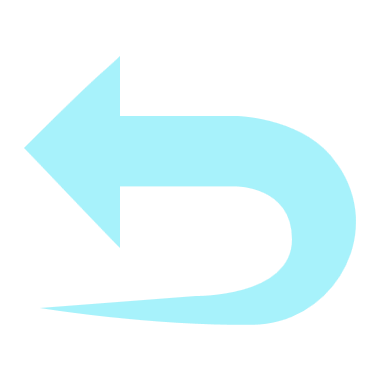 [Speaker Notes: TEACHER’S NOTES:
Click the yellow numbers to add points.
(I made this scoring sheet using taysteachingtoolkit’s  steal or deal as a template.]
Question
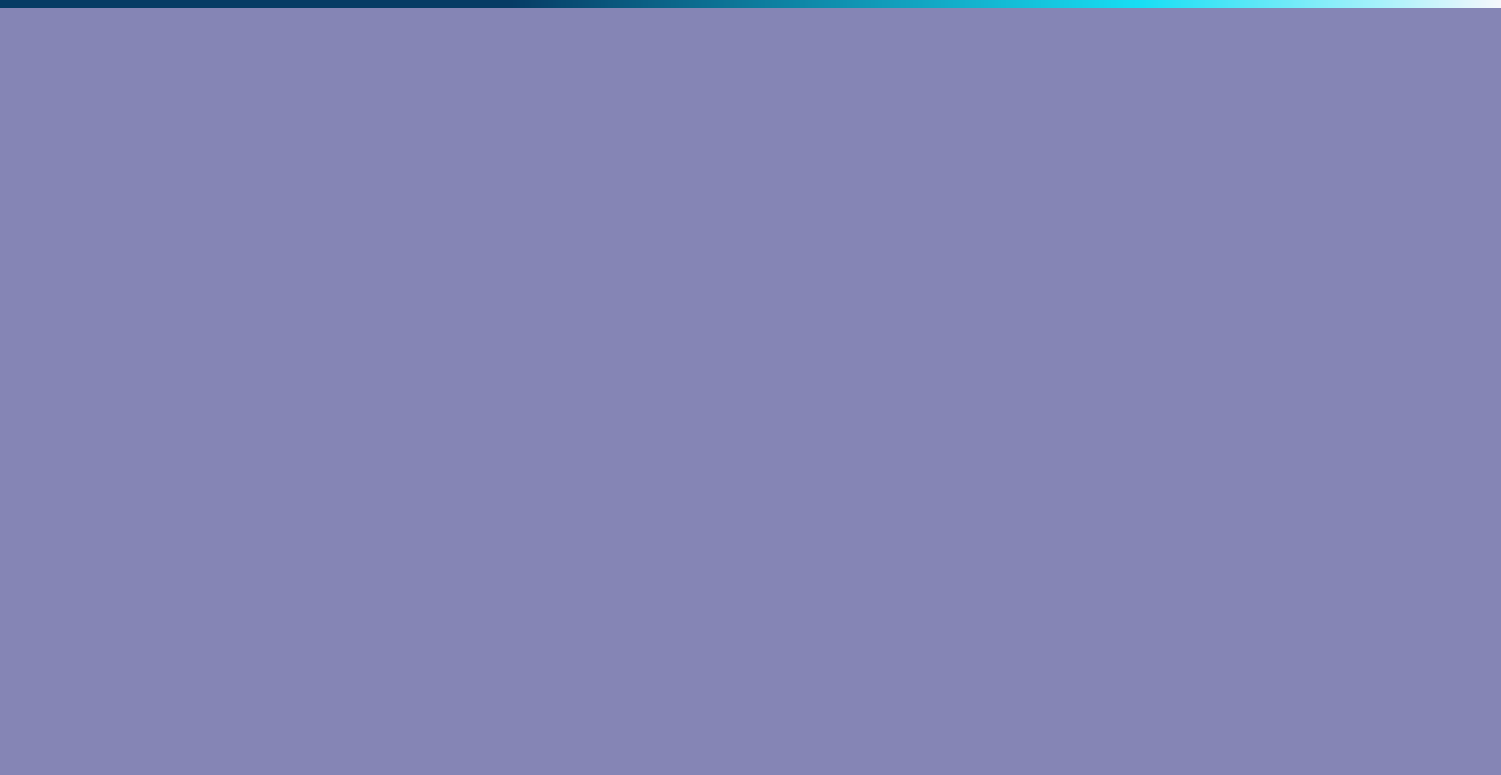 Additional text/images
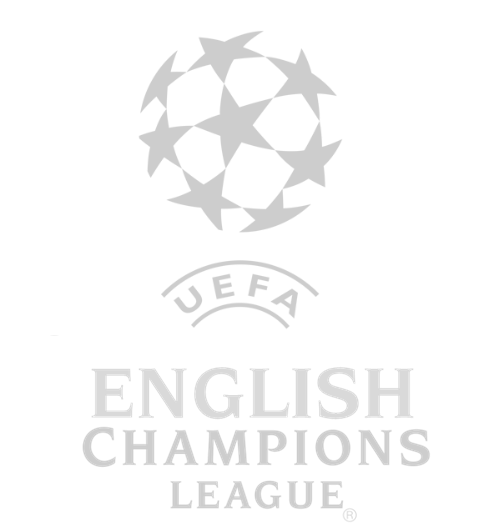 Answer
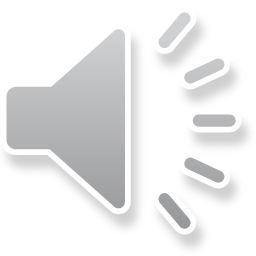 [Speaker Notes: Arrow pointing up >> Prizes, Arrow pointing down >> Question choosing slide. UEFA logo >> Points Slide]
3 GOALS !
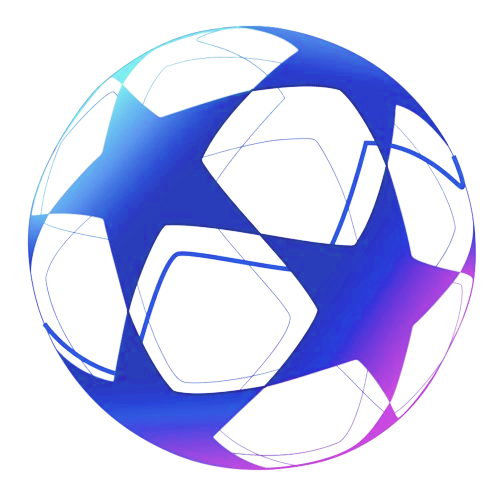 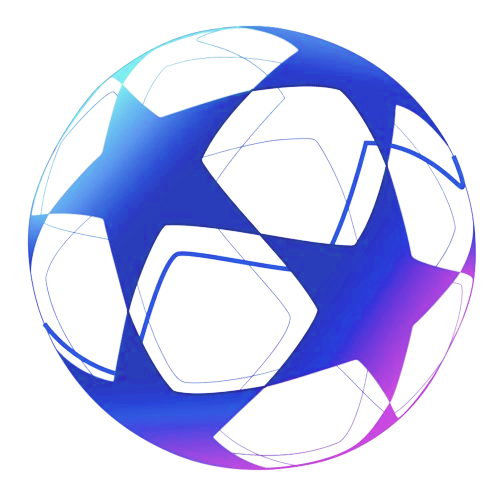 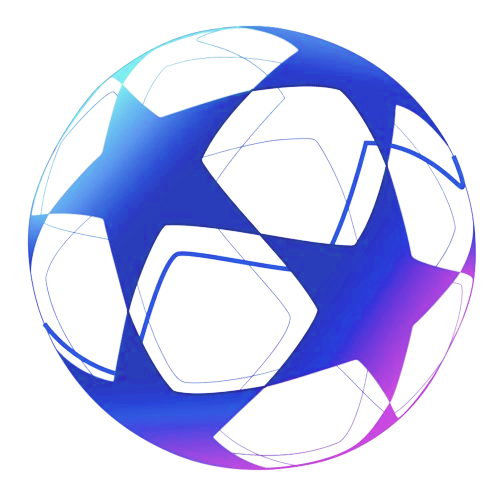 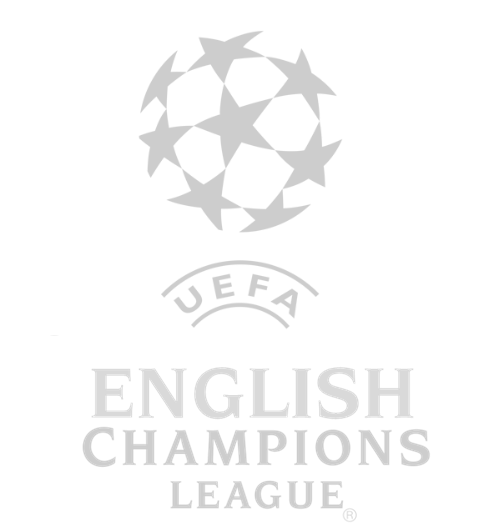 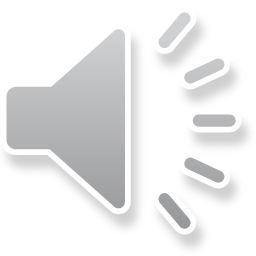 [Speaker Notes: UEFA logo on the bottom right corner >> Points Slide]
Question
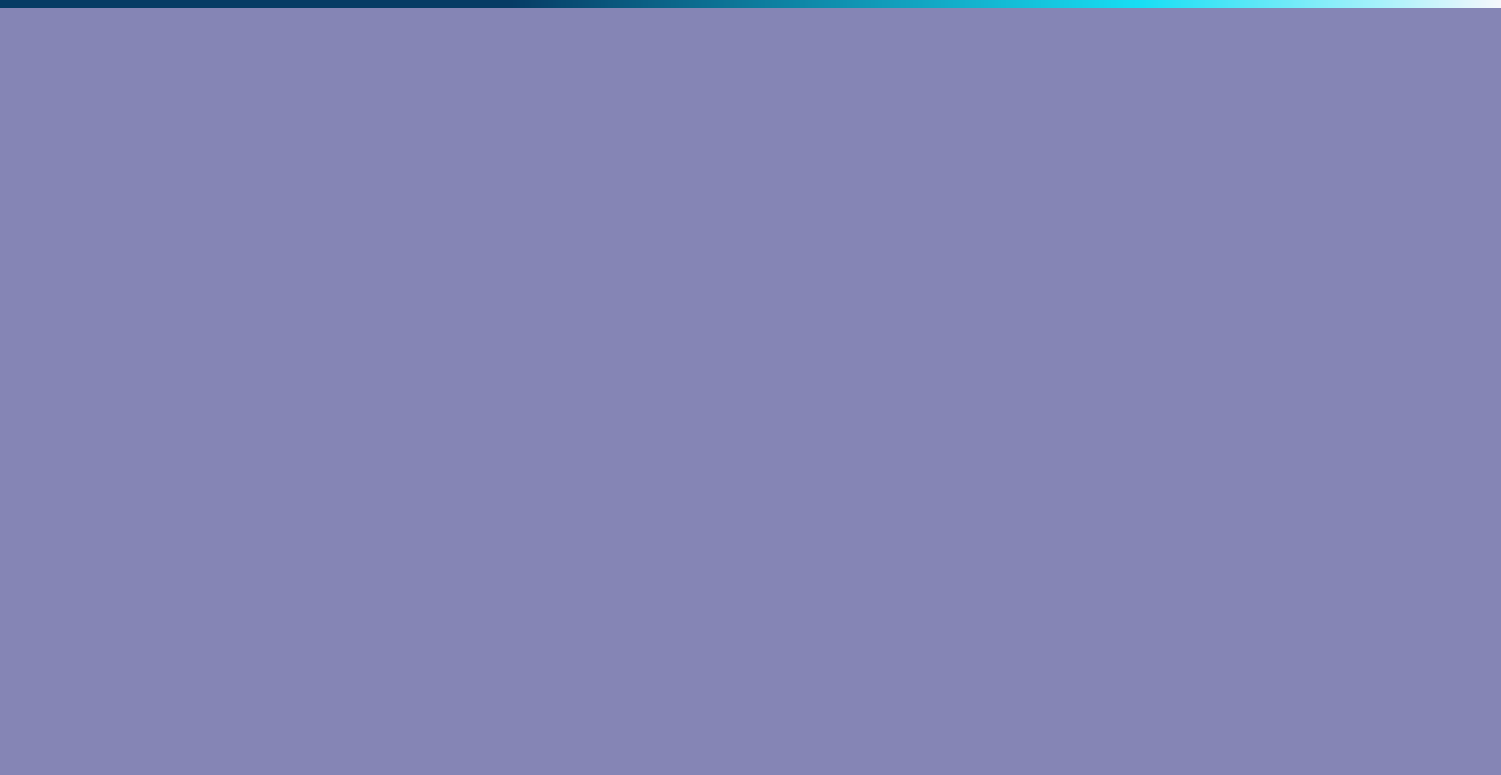 Additional text/images
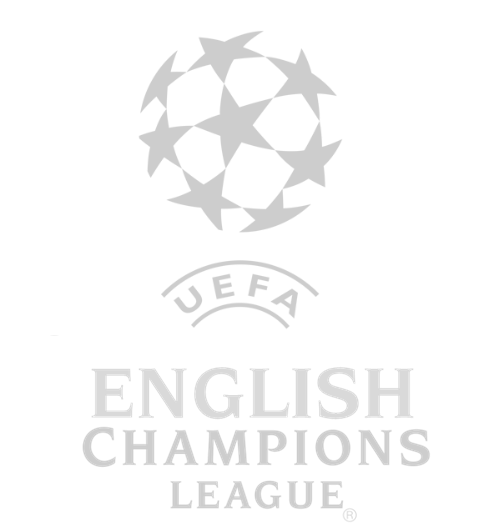 Answer
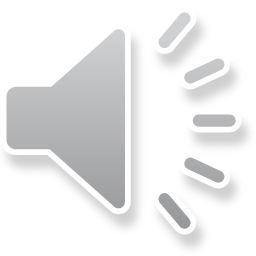 [Speaker Notes: Arrow pointing up >> Prizes, Arrow pointing down >> Question choosing slide. UEFA logo >> Points Slide]
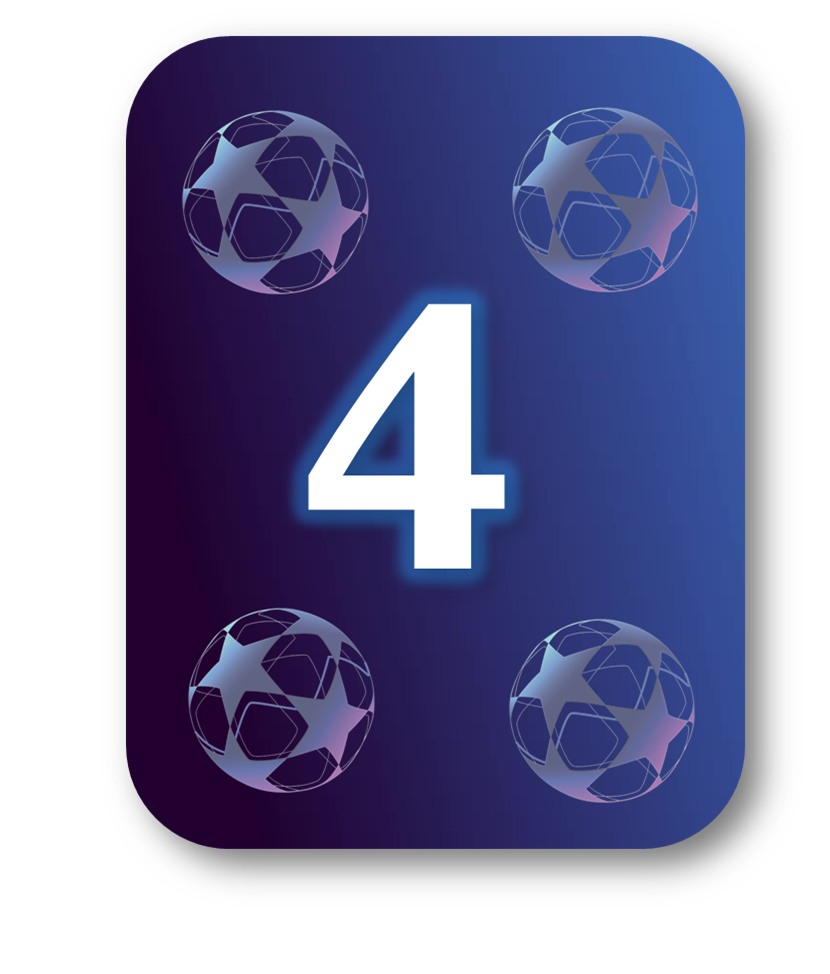 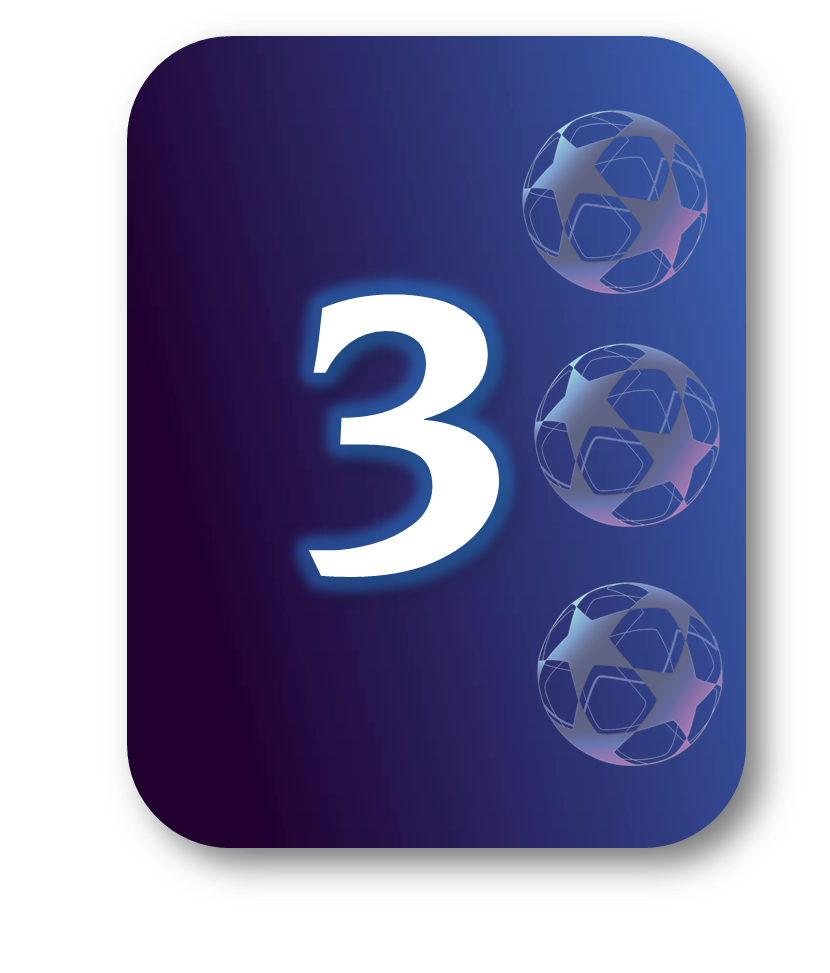 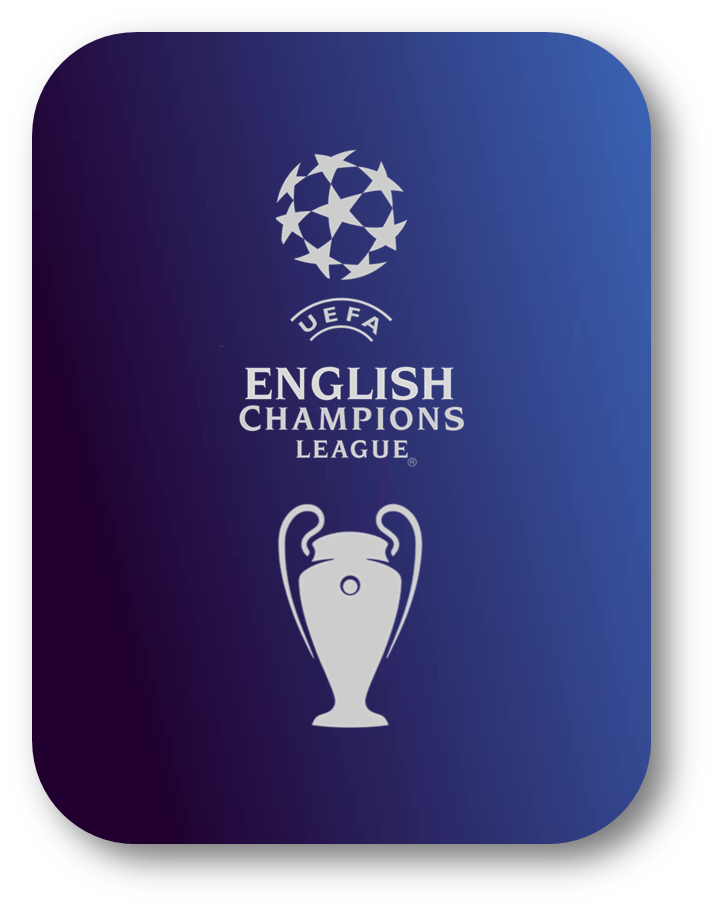 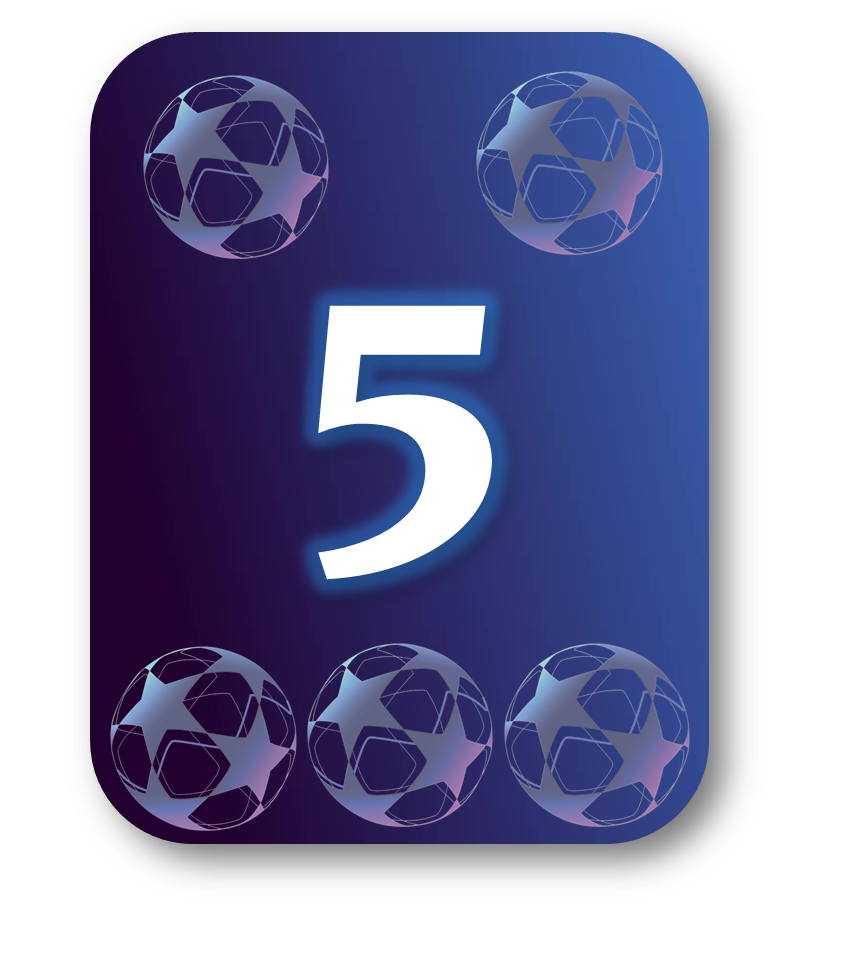 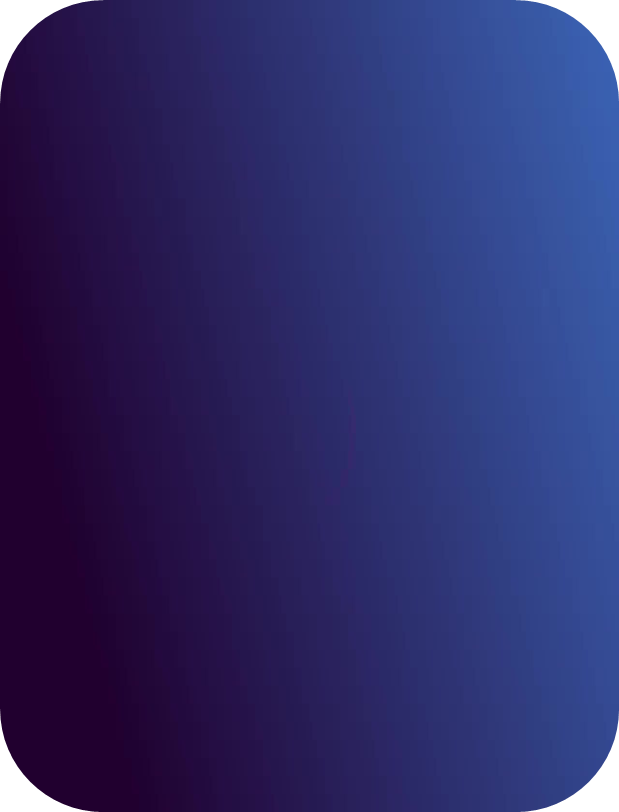 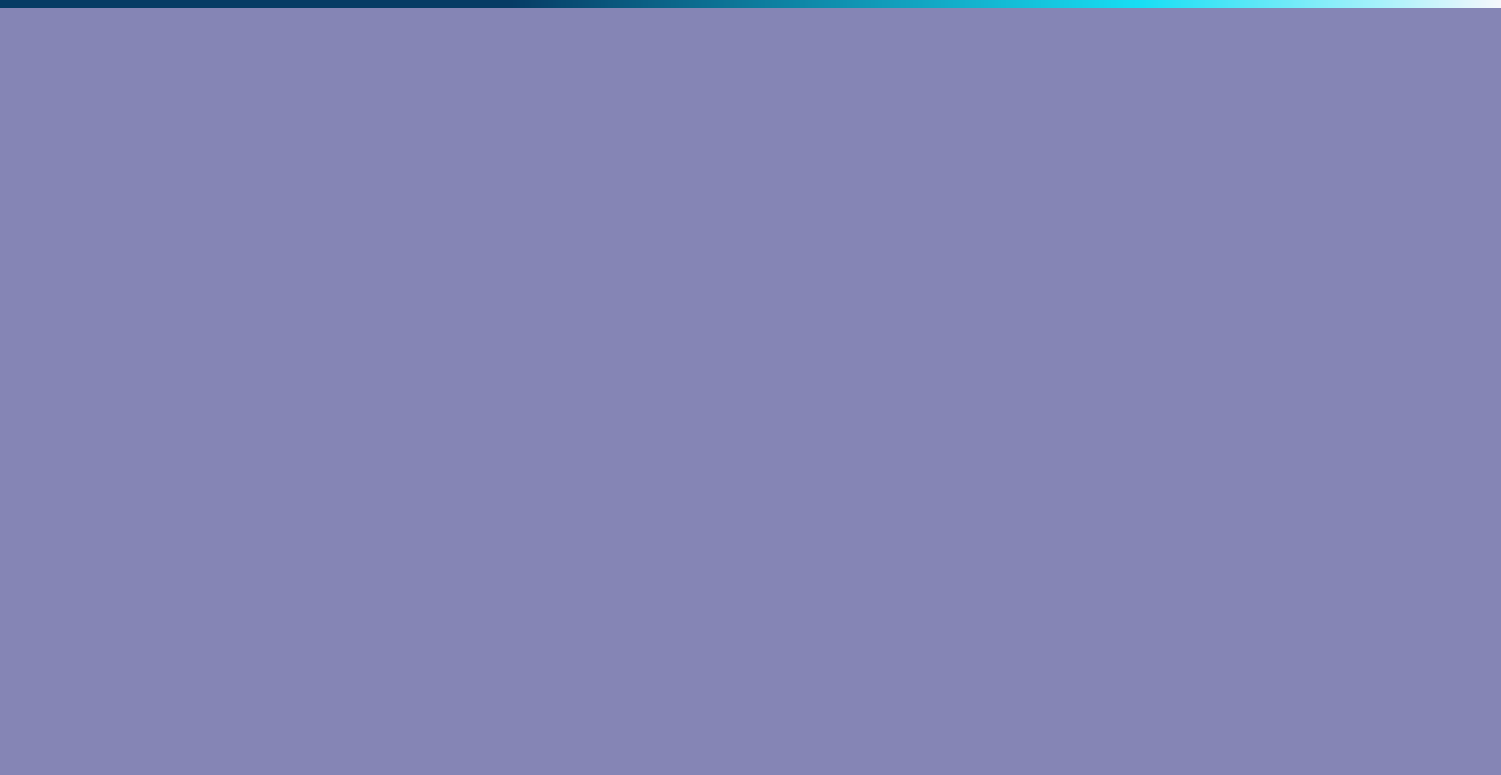 Flip the card as many times as you want, to accumulate points/goals but beware …
Yellow card > Your team loses all points.

Red Card > All teams lose all points
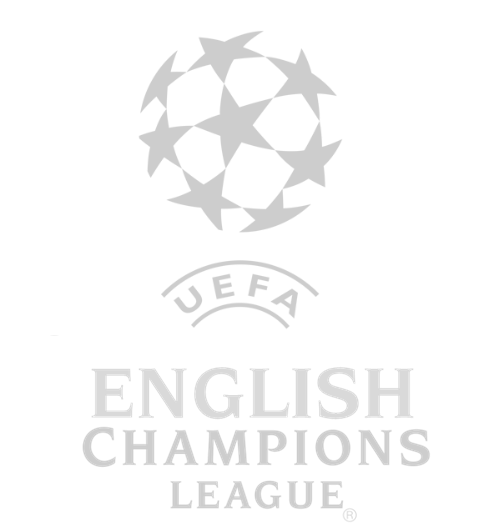 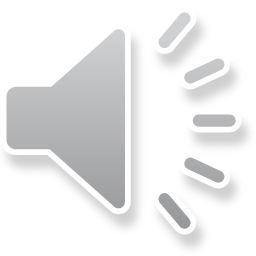 [Speaker Notes: Blank Card just indicates that there are no more points to get.]
Question
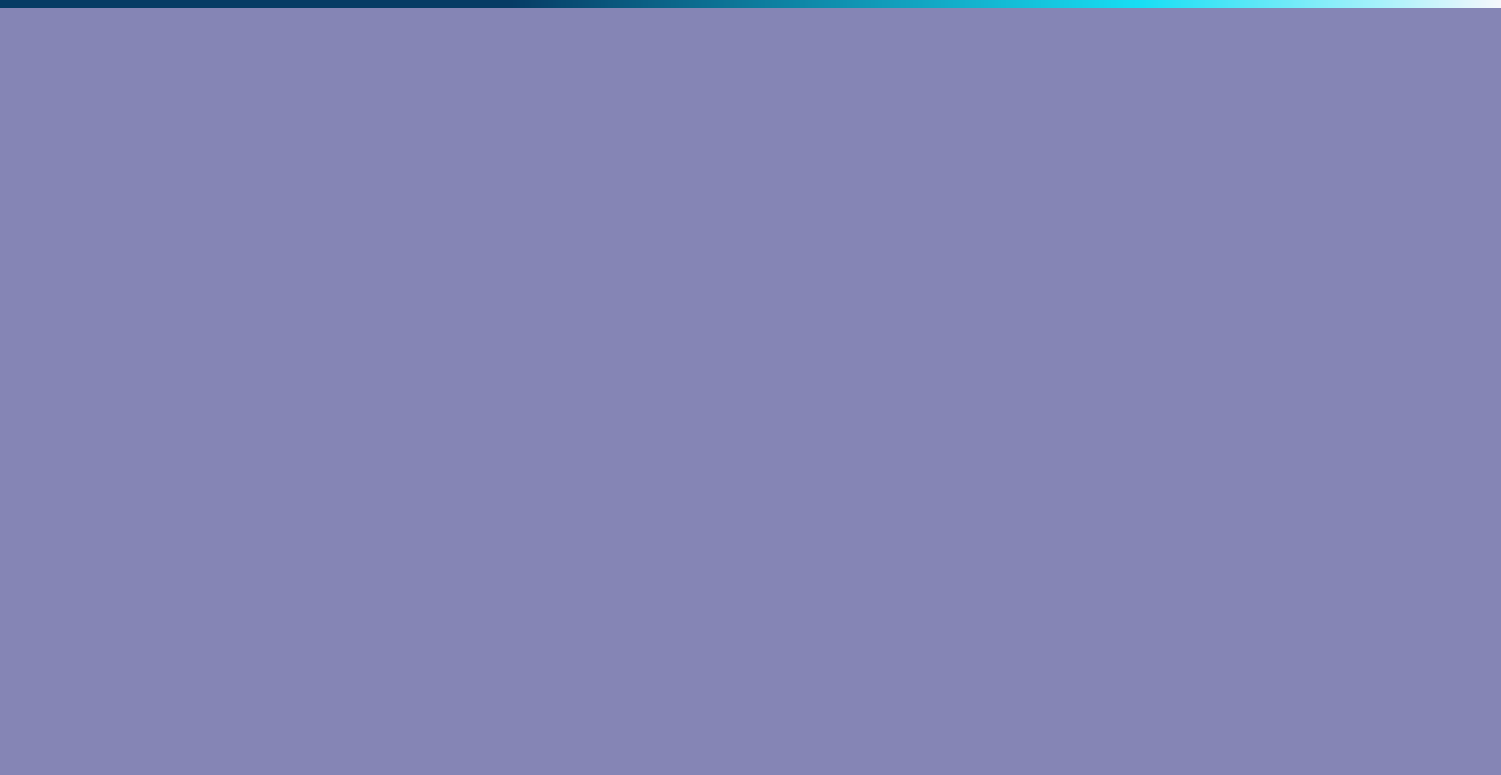 Additional text/images
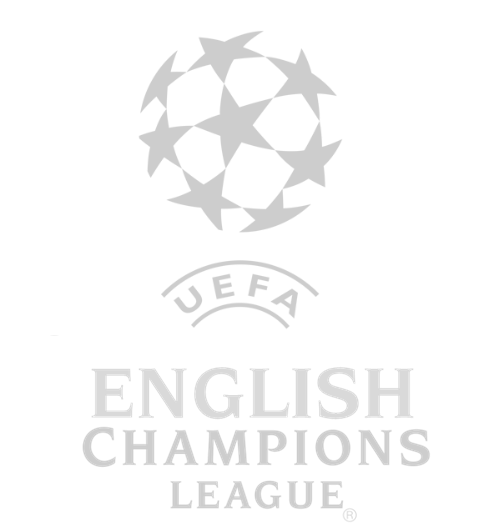 Answer
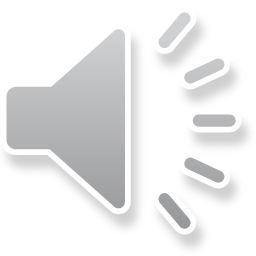 [Speaker Notes: Arrow pointing up >> Prizes, Arrow pointing down >> Question choosing slide. UEFA logo >> Points Slide]
3 GOALS !
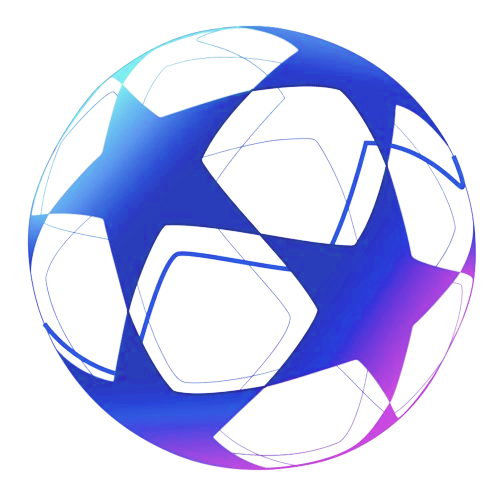 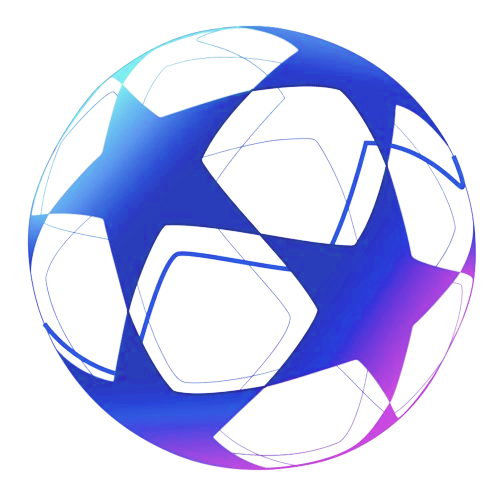 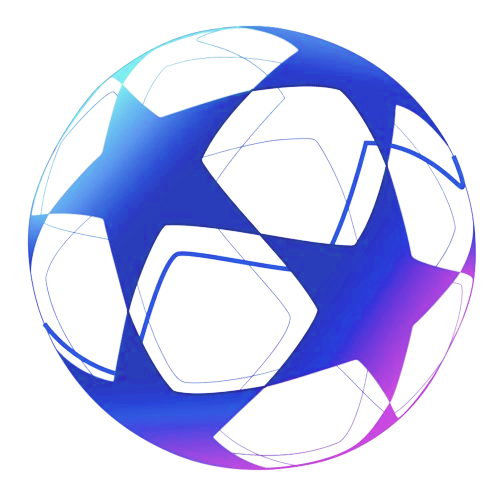 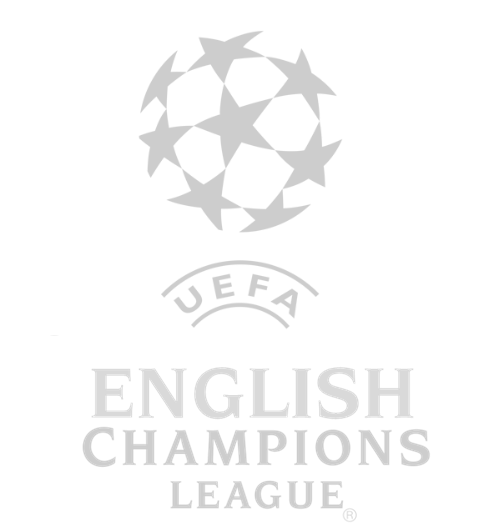 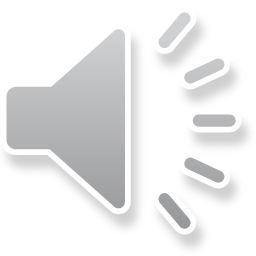 [Speaker Notes: UEFA logo on the bottom right corner >> Points Slide]
Question
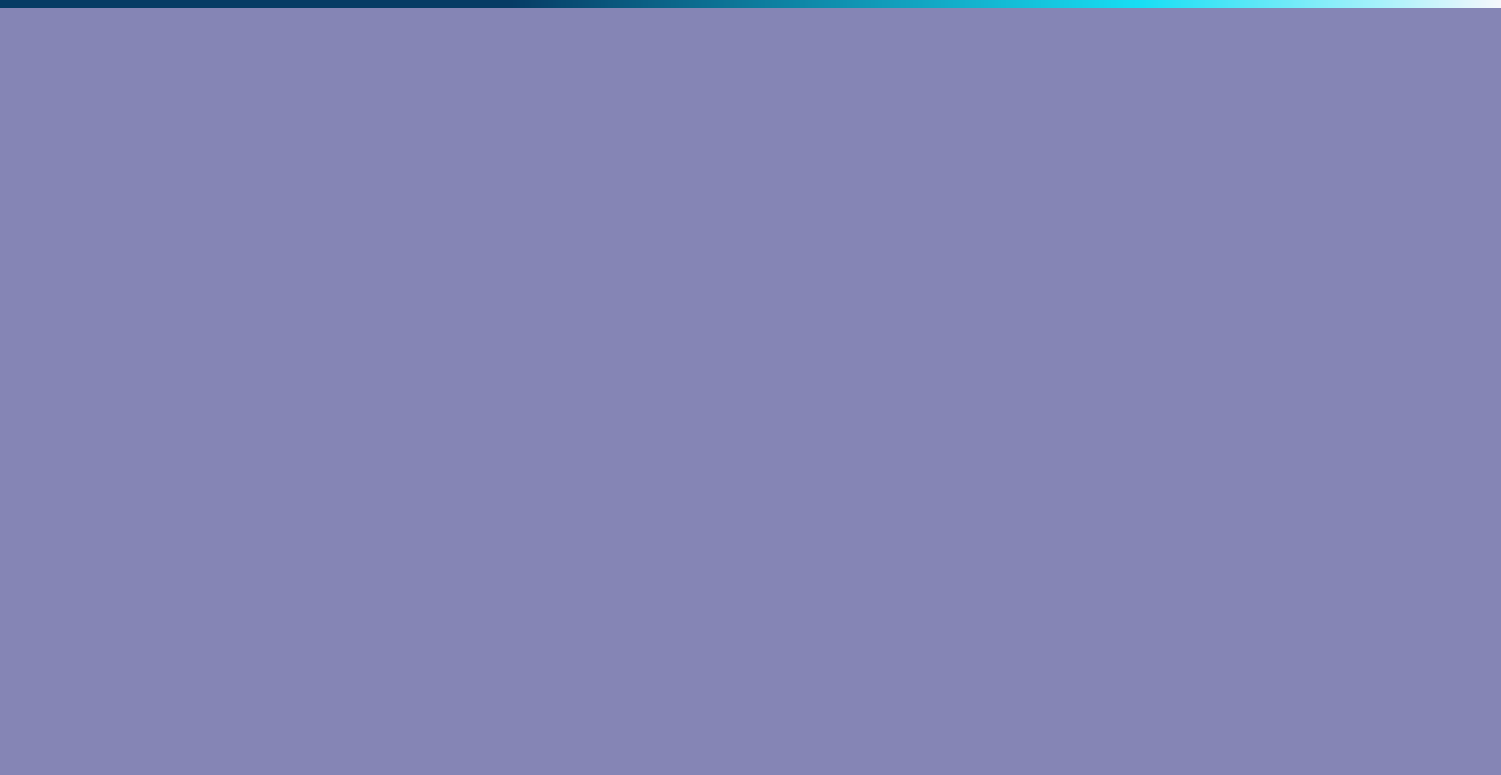 Additional text/images
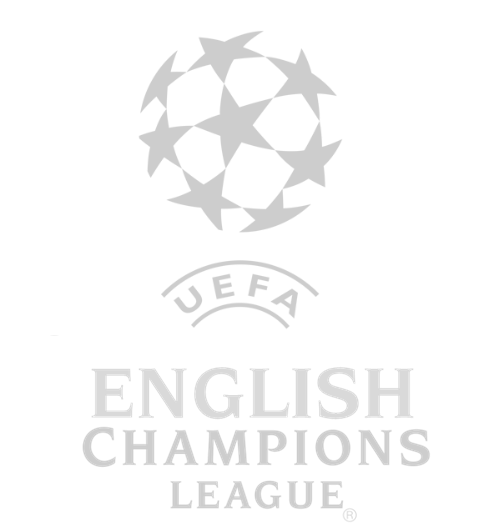 Answer
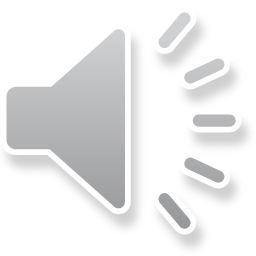 [Speaker Notes: Arrow pointing up >> Prizes, Arrow pointing down >> Question choosing slide. UEFA logo >> Points Slide]
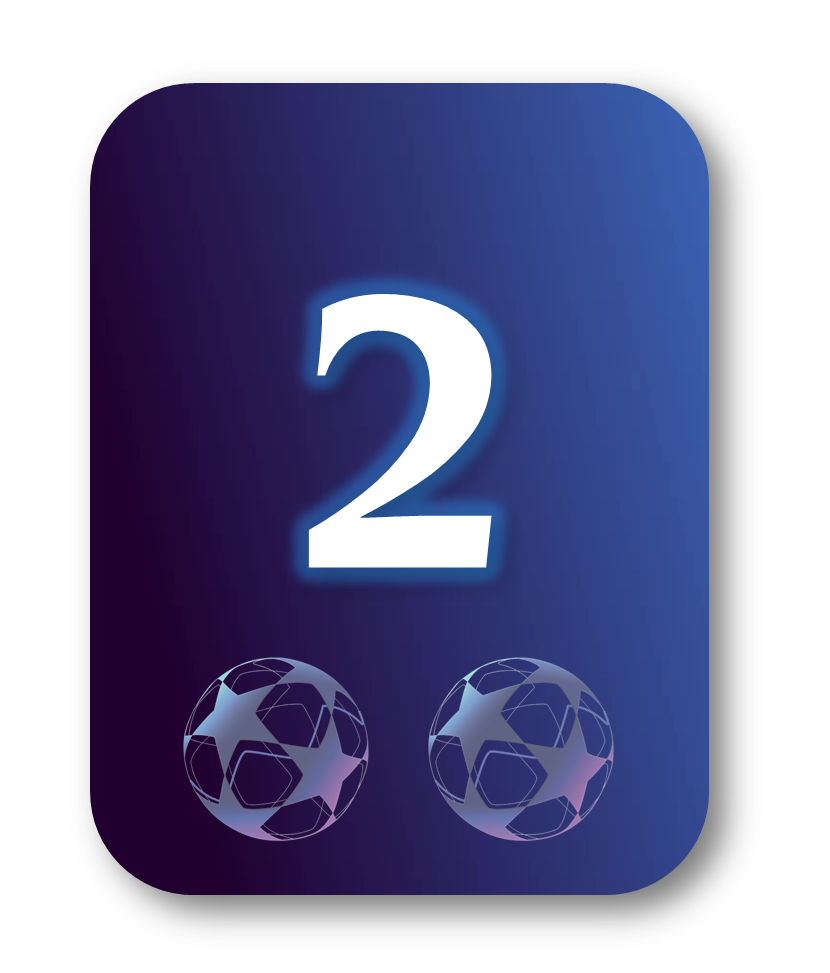 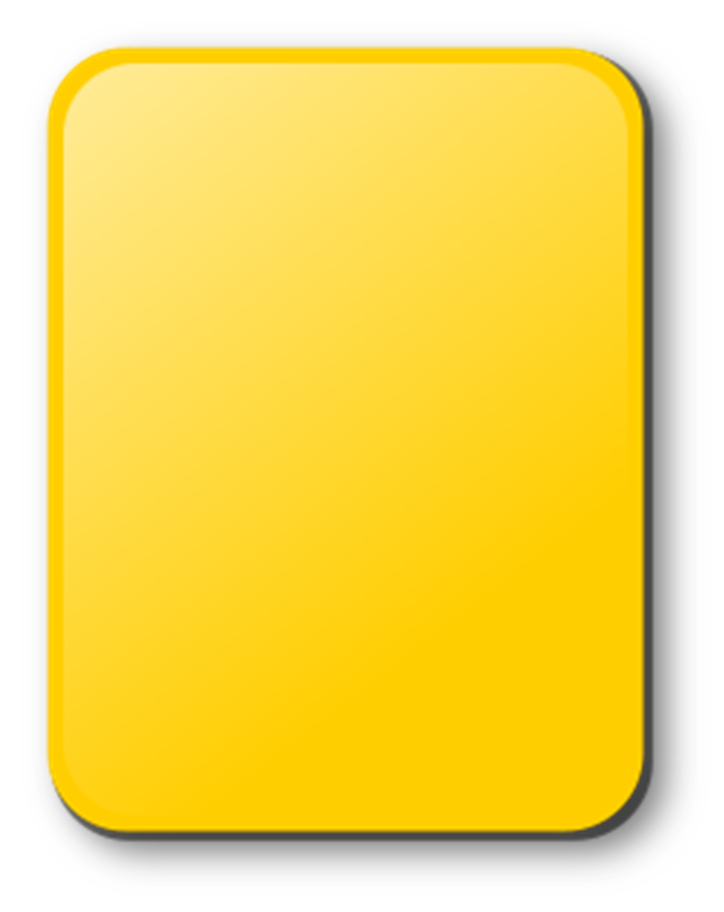 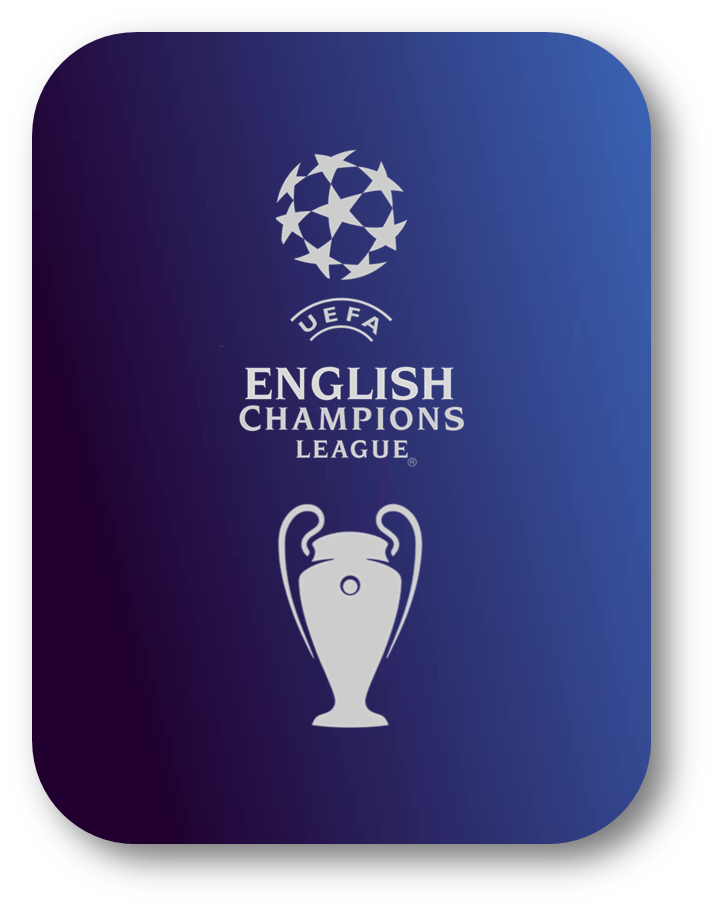 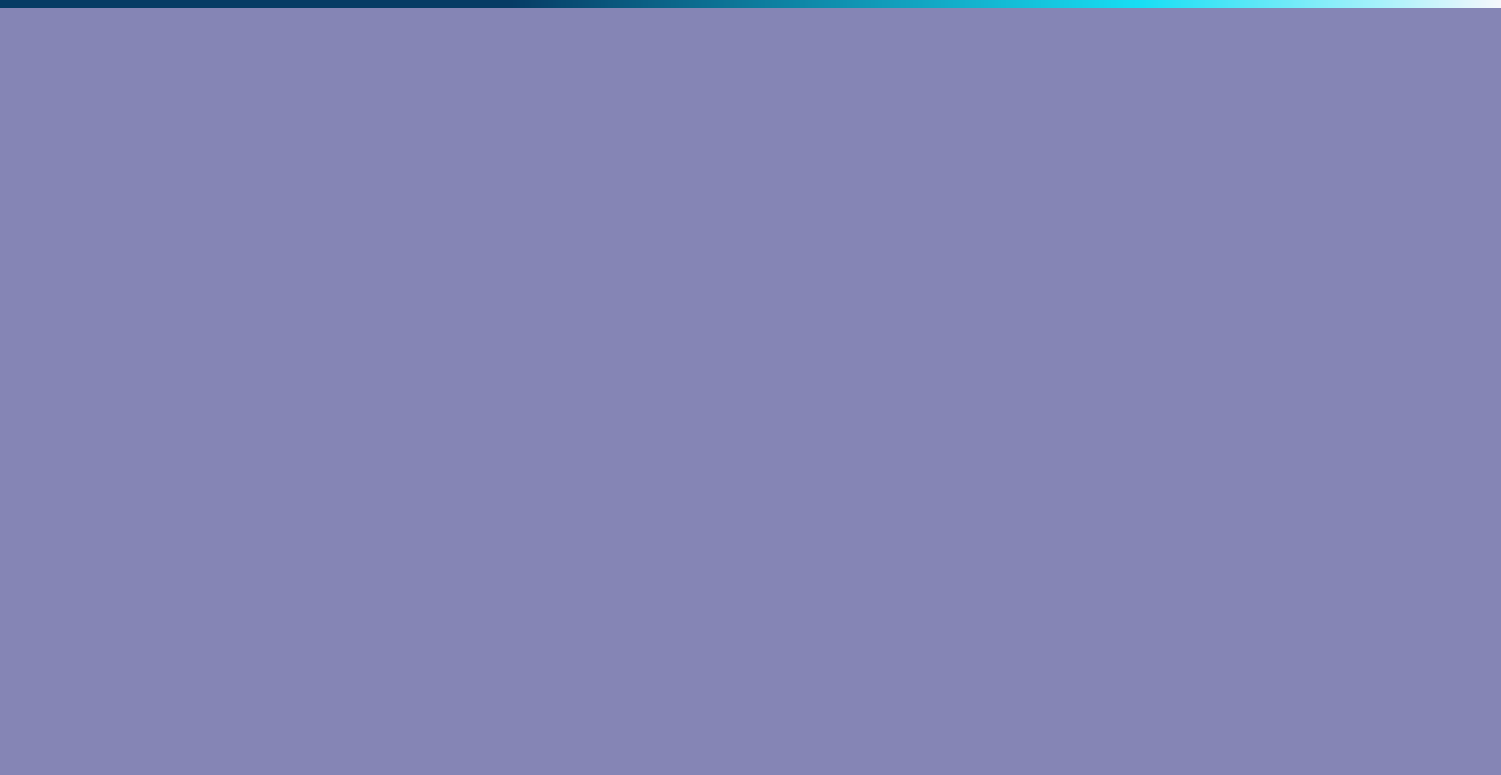 Flip the card as many times as you want, to accumulate points/goals but beware …
Yellow card > Your team loses all points.

Red Card > All teams lose all points
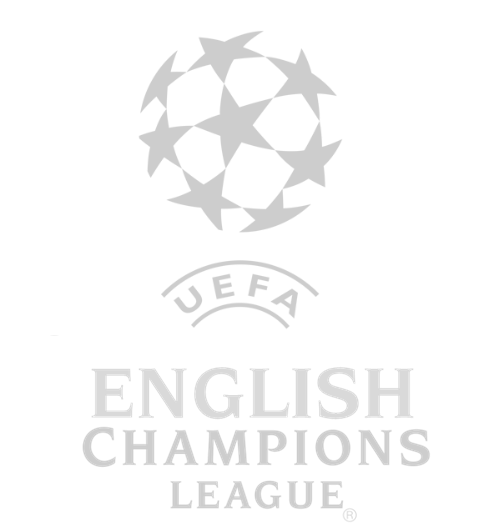 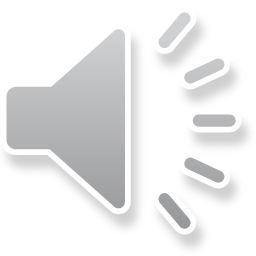 [Speaker Notes: Blank Card just indicates that there are no more points to get.]
Question
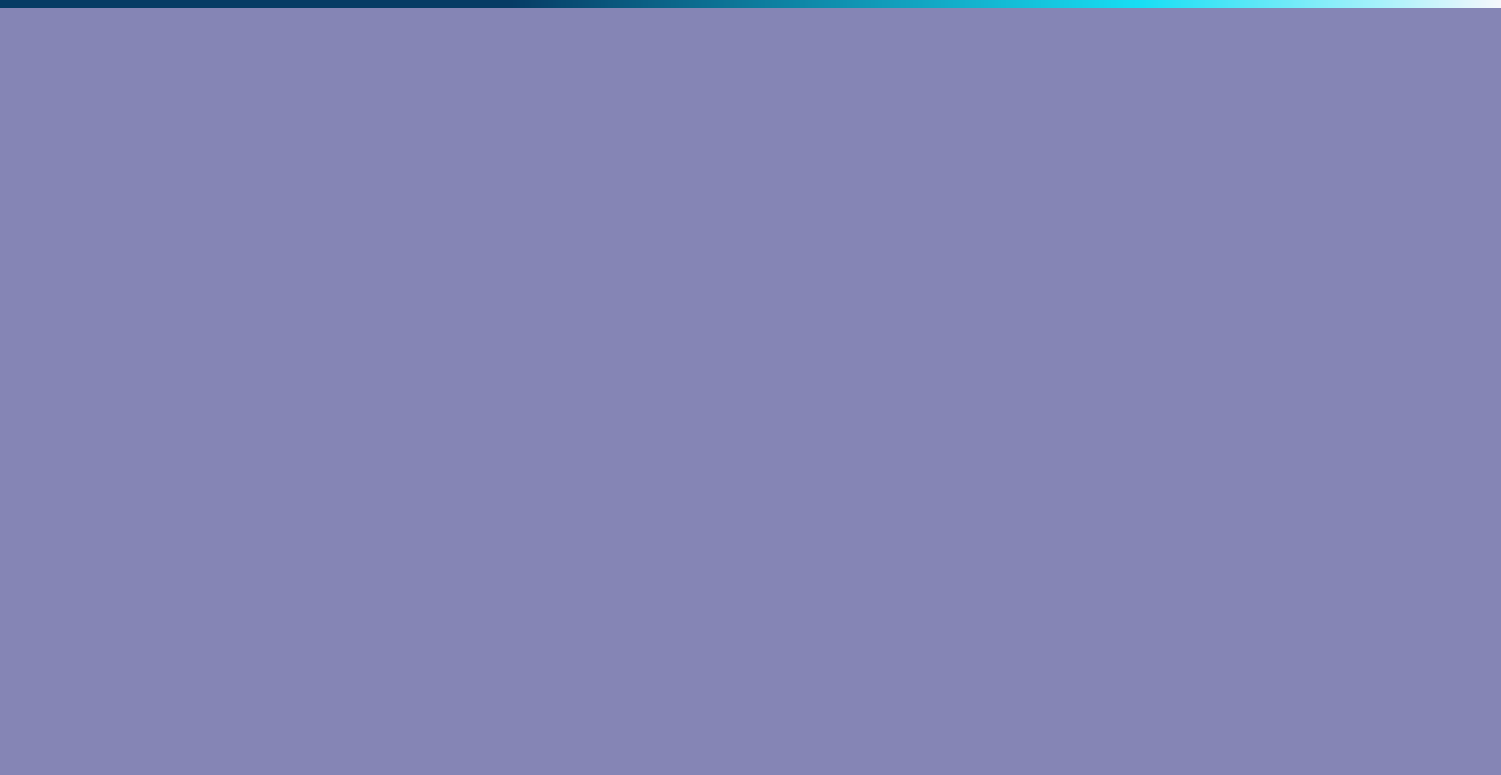 Additional text/images
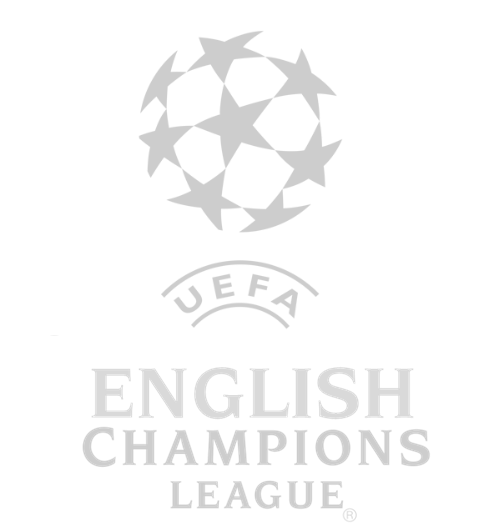 Answer
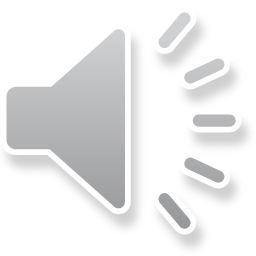 [Speaker Notes: Arrow pointing up >> Prizes, Arrow pointing down >> Question choosing slide. UEFA logo >> Points Slide]
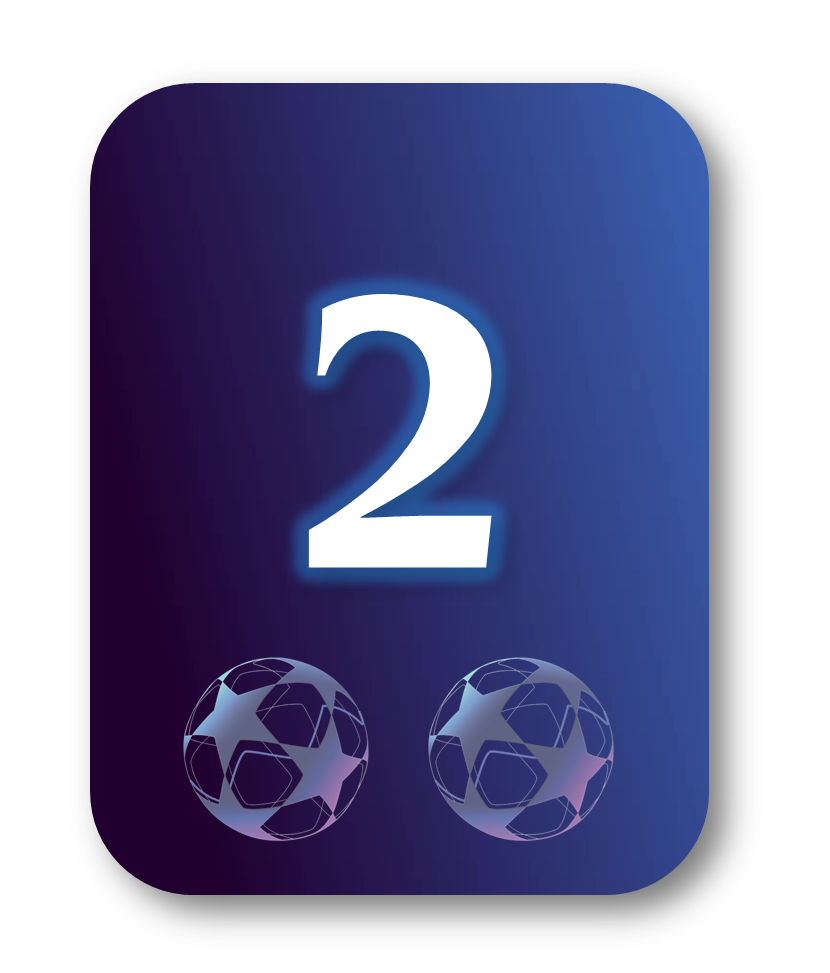 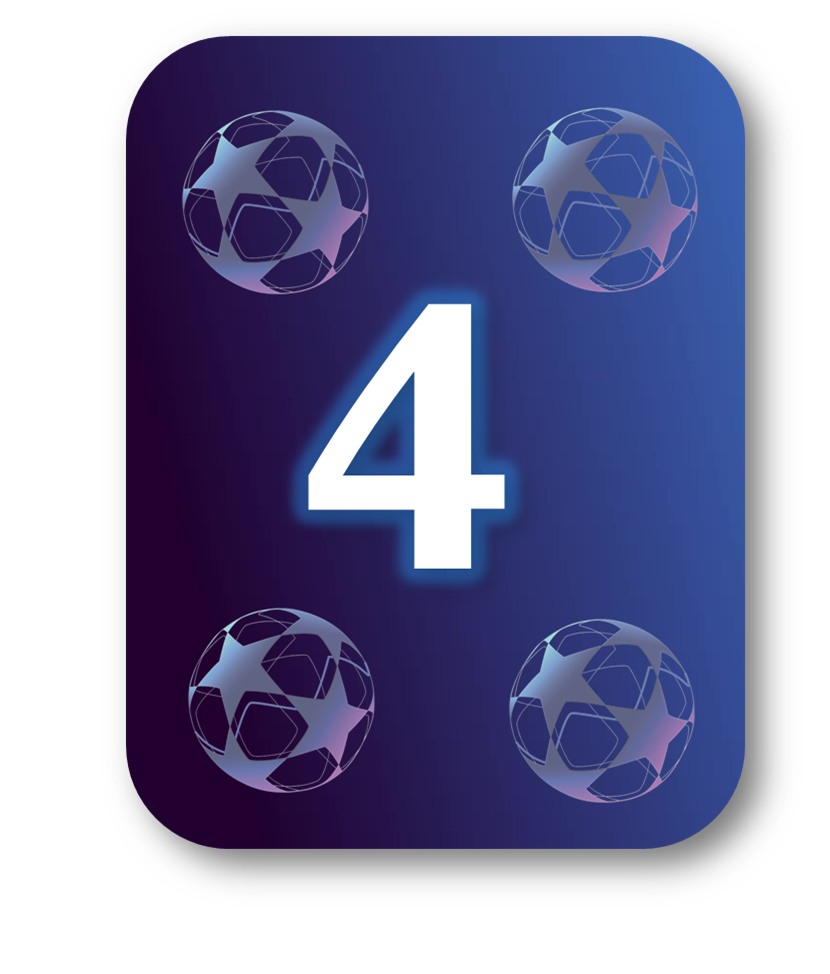 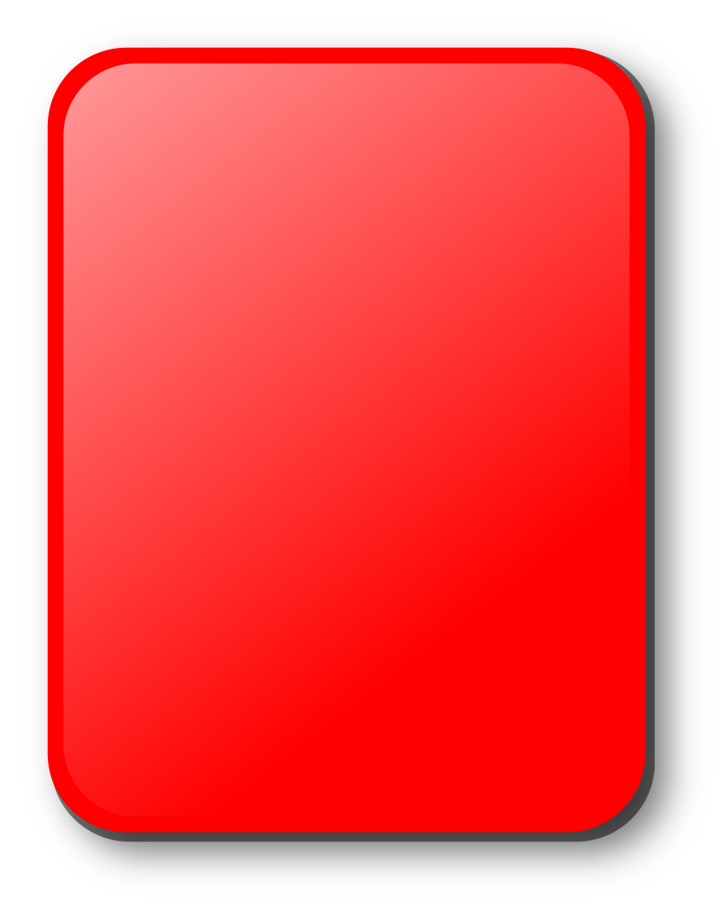 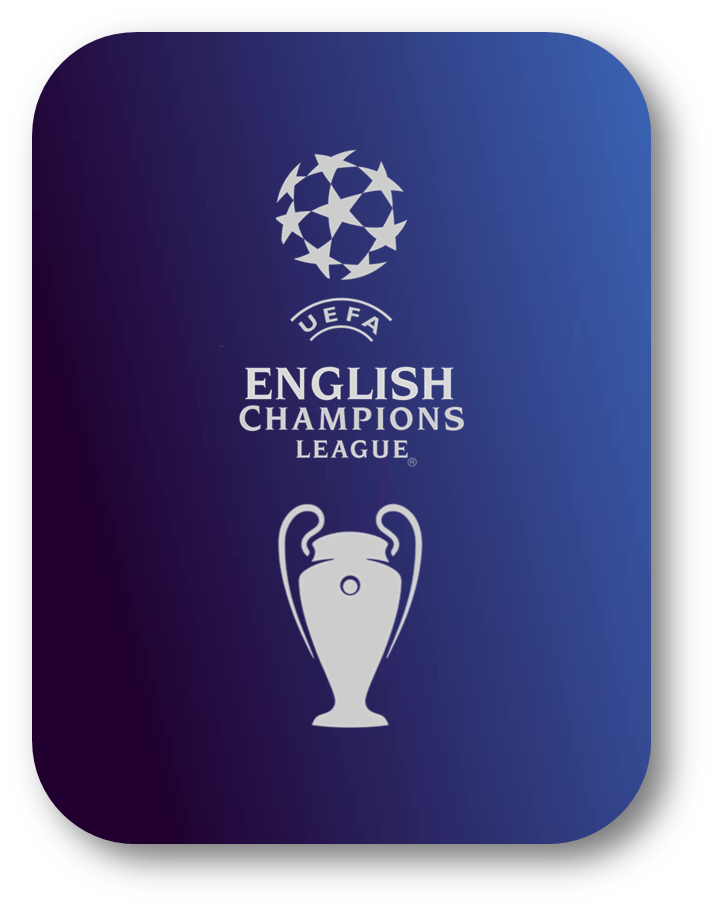 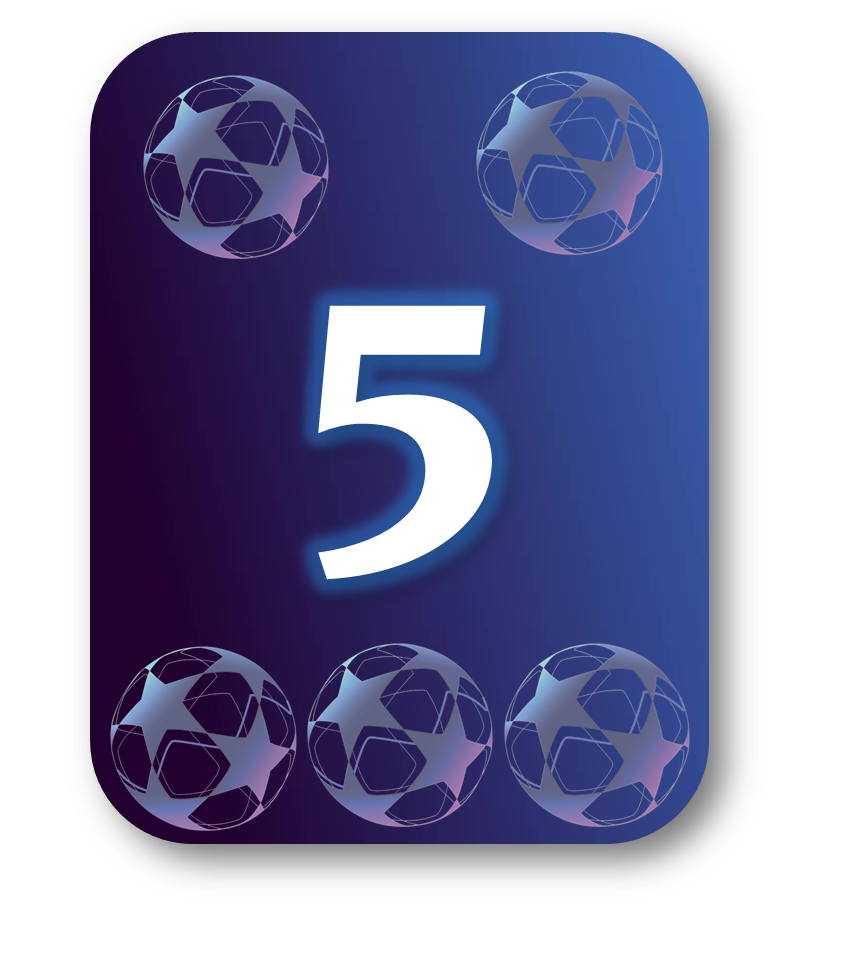 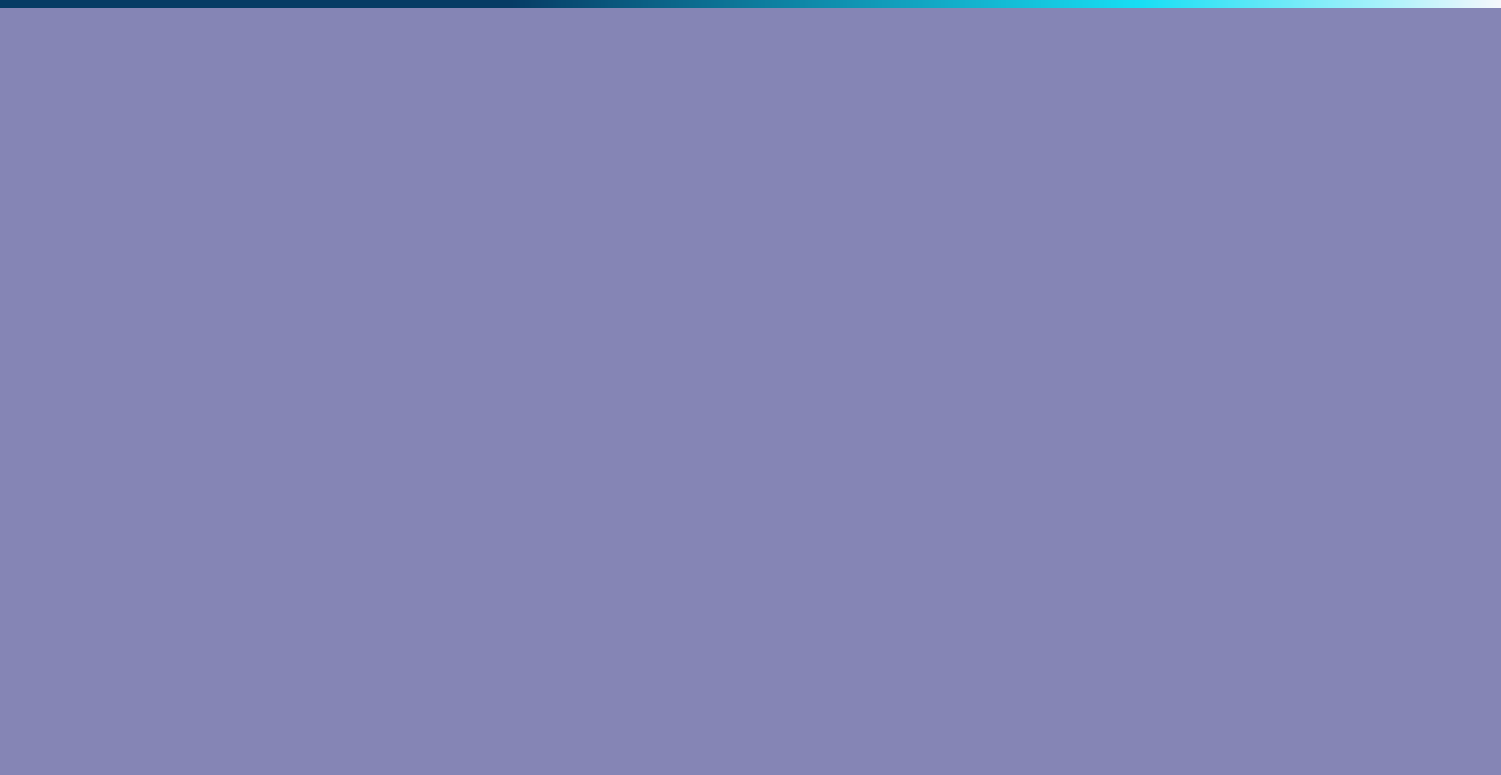 Flip the card as many times as you want, to accumulate points/goals but beware …
Yellow card > Your team loses all points.

Red Card > All teams lose all points
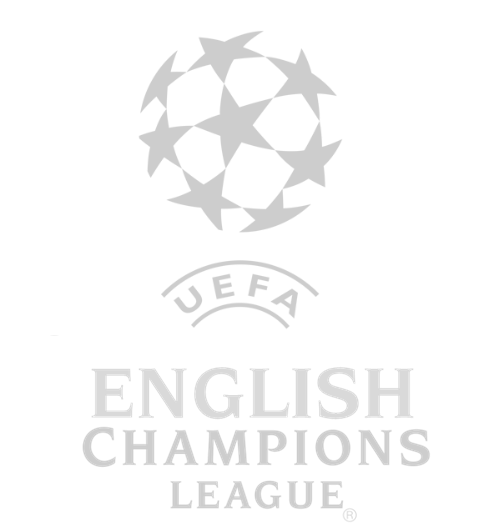 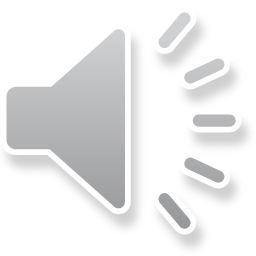 [Speaker Notes: Blank Card just indicates that there are no more points to get.]
Question
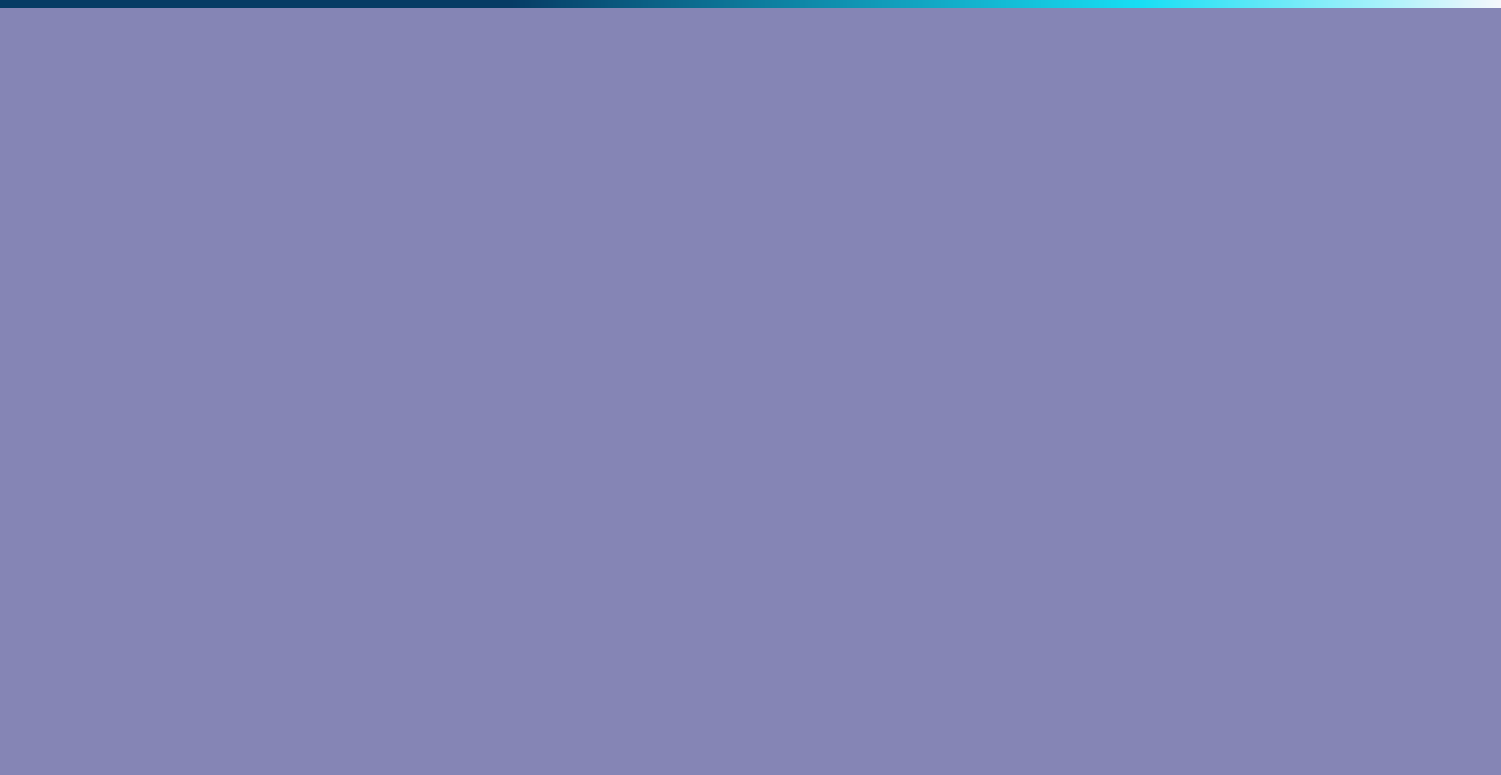 Additional text/images
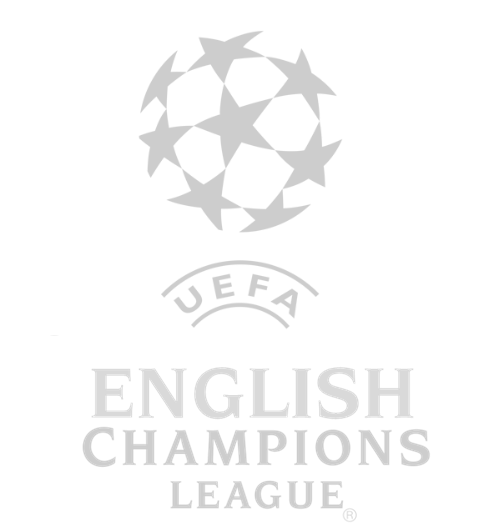 Answer
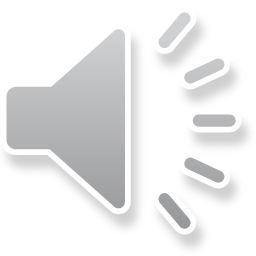 [Speaker Notes: Arrow pointing up >> Prizes, Arrow pointing down >> Question choosing slide. UEFA logo >> Points Slide]
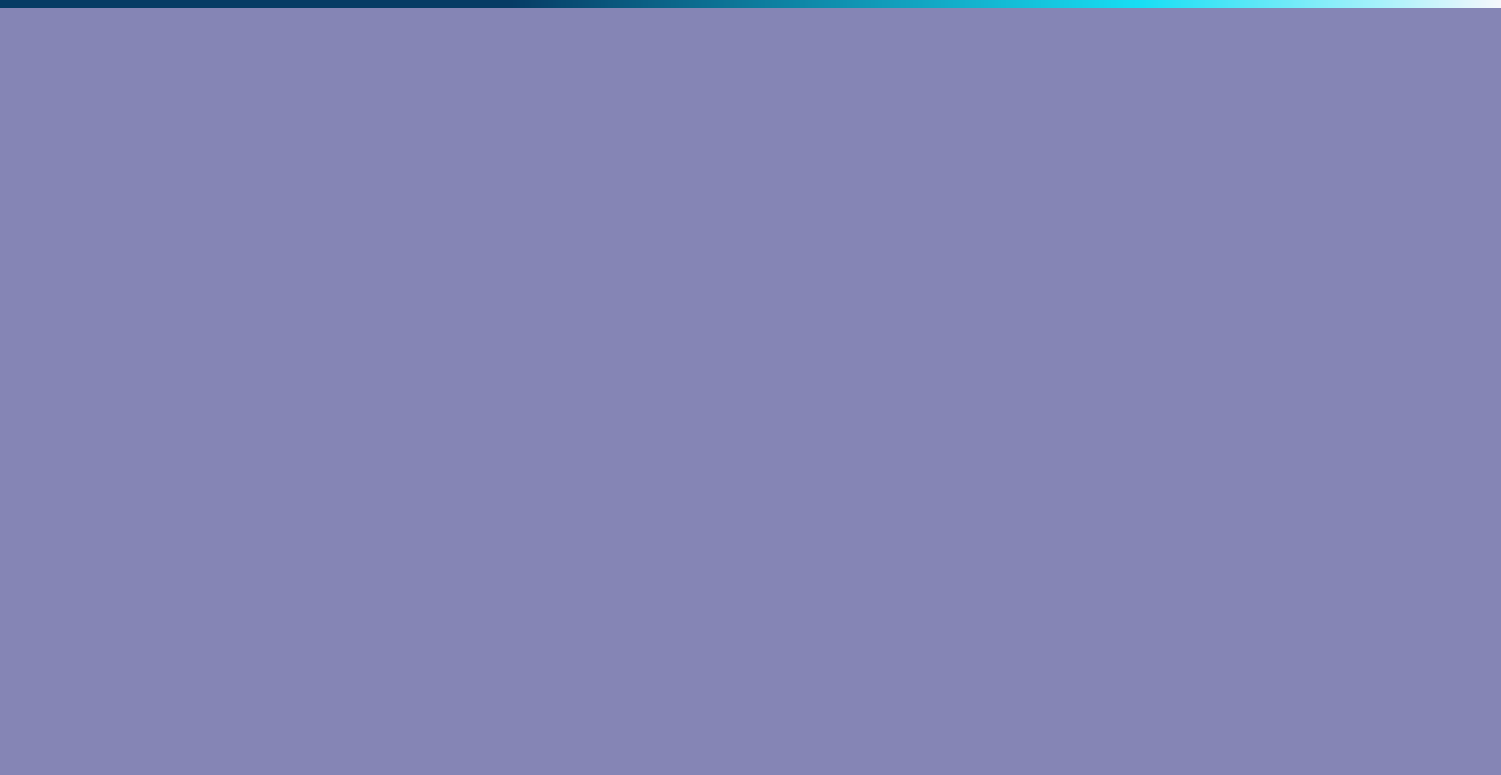 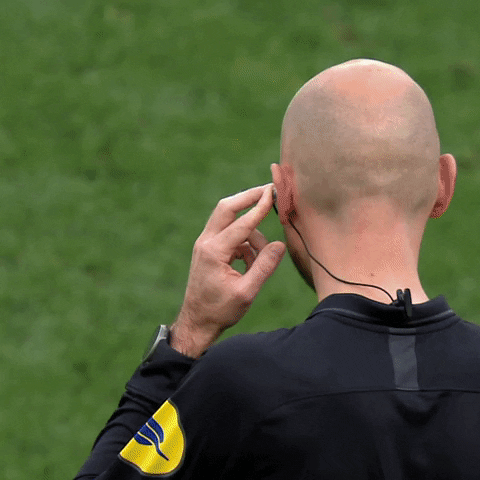 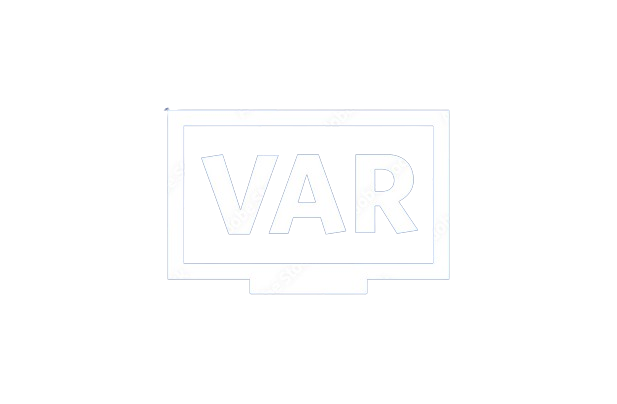 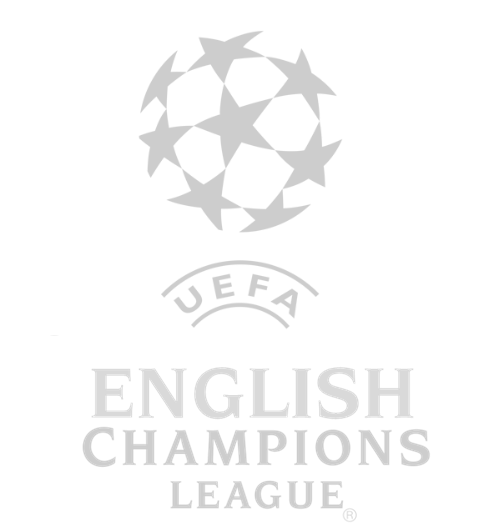 SWITCH POINTS!
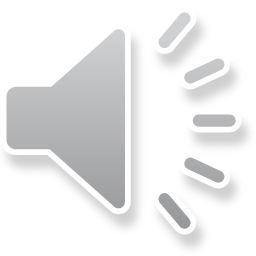 [Speaker Notes: UEFA logo on the bottom right corner >> Points Slide]
Question
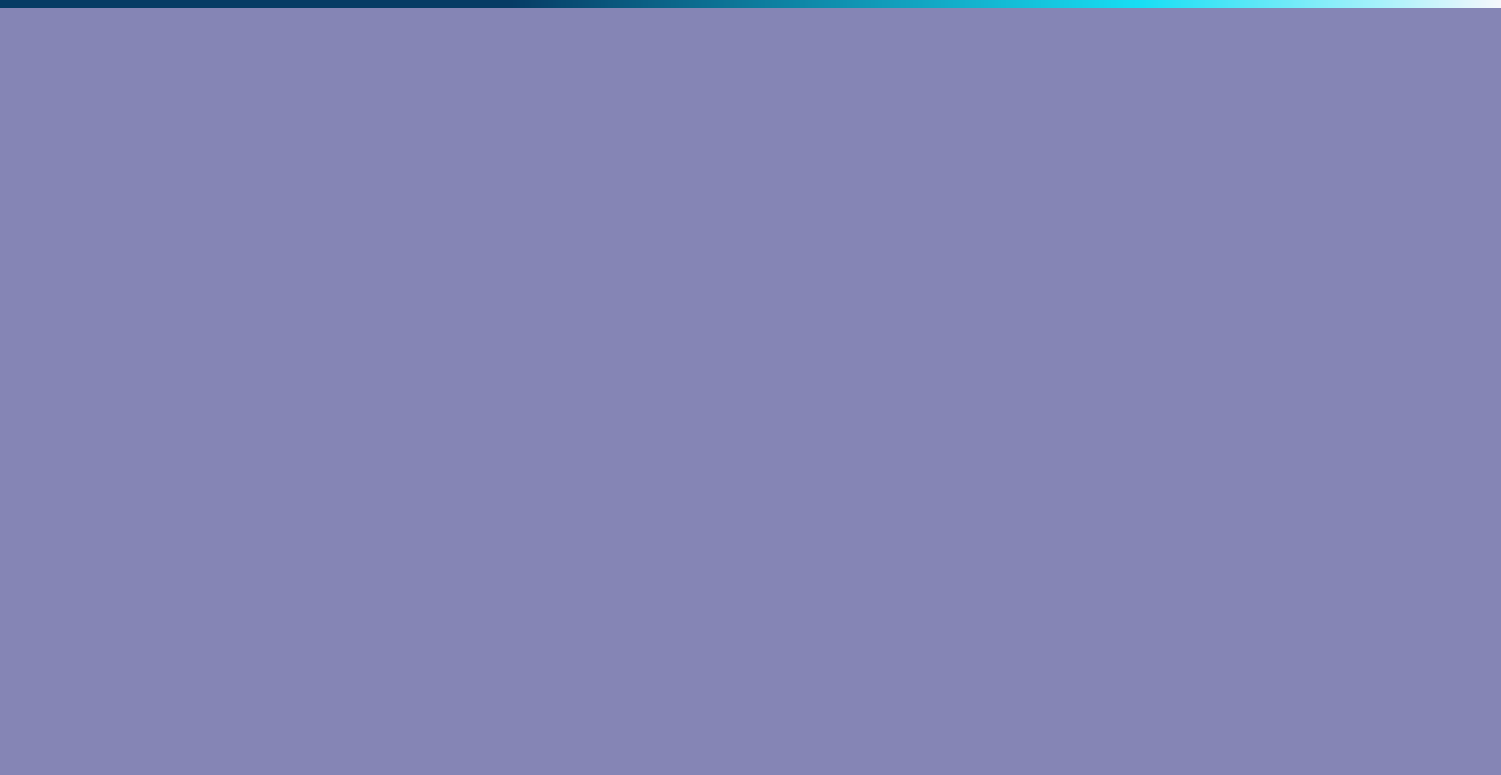 Additional text/images
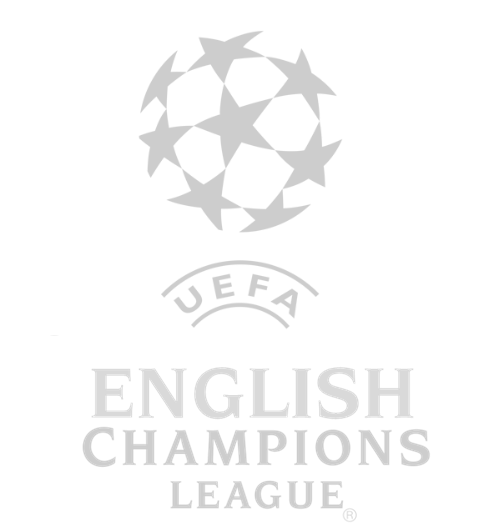 Answer
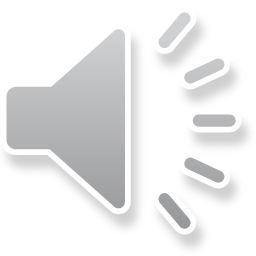 [Speaker Notes: Arrow pointing up >> Prizes, Arrow pointing down >> Question choosing slide. UEFA logo >> Points Slide]
2 GOALS !
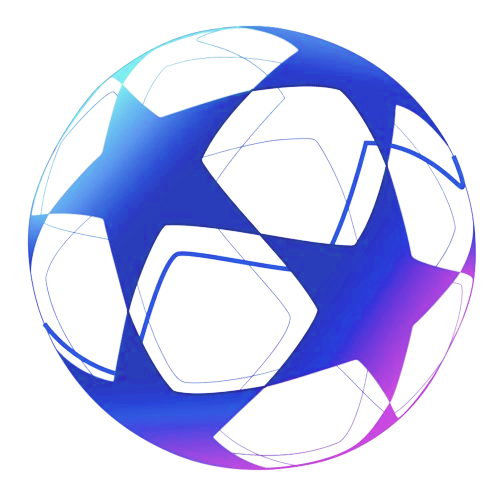 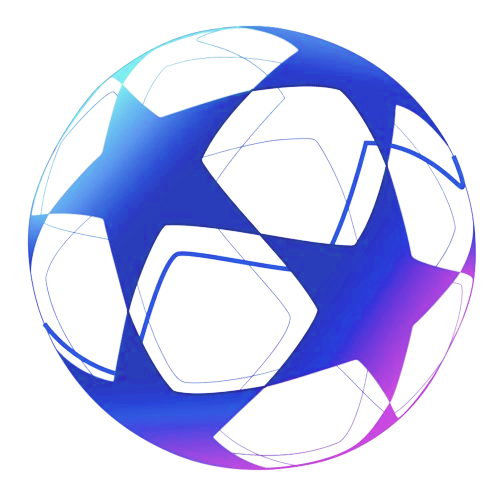 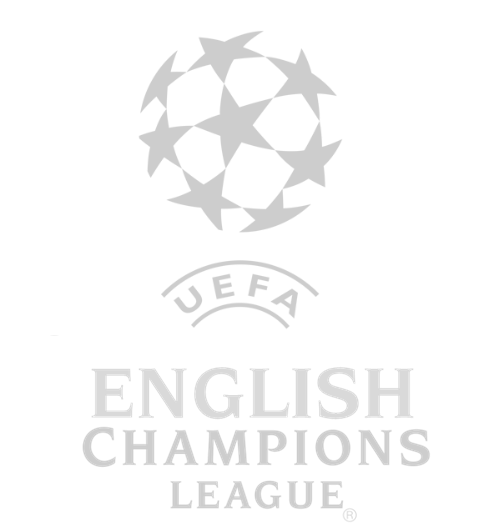 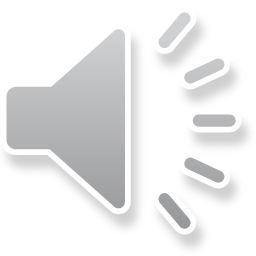 [Speaker Notes: UEFA logo on the bottom right corner >> Points Slide]
Question
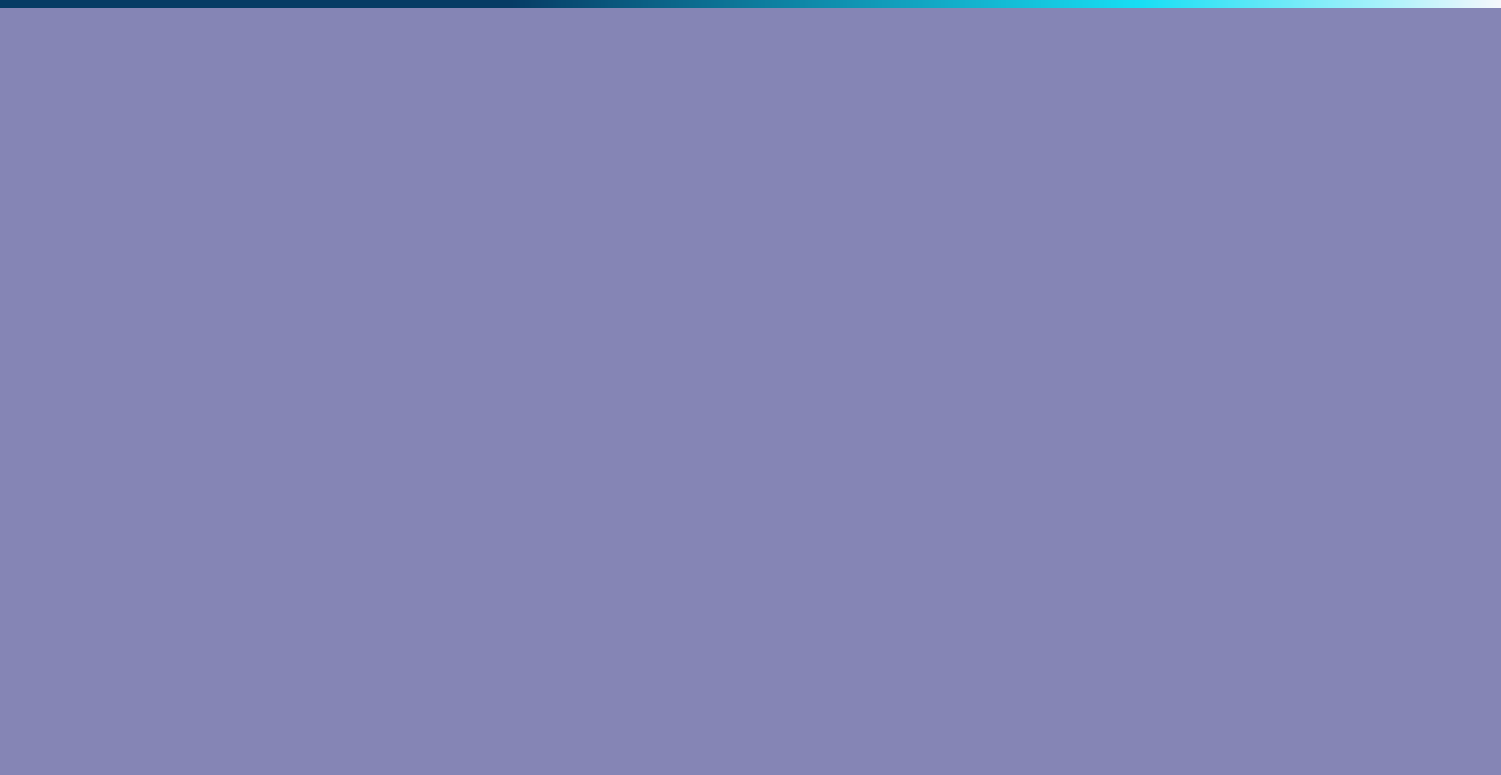 Additional text/images
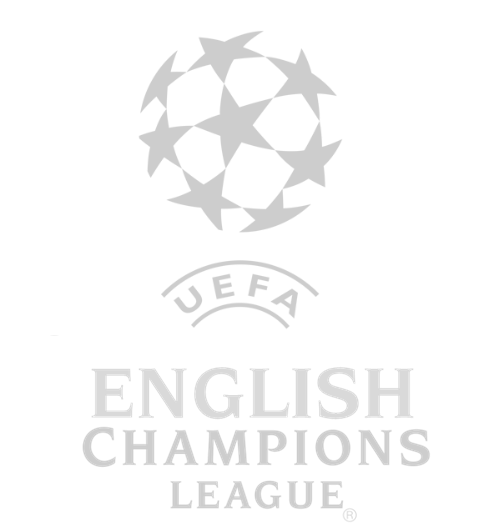 Answer
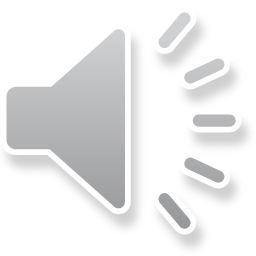 [Speaker Notes: Arrow pointing up >> Prizes, Arrow pointing down >> Question choosing slide. UEFA logo >> Points Slide]
MISSED OPPORTUNITY!
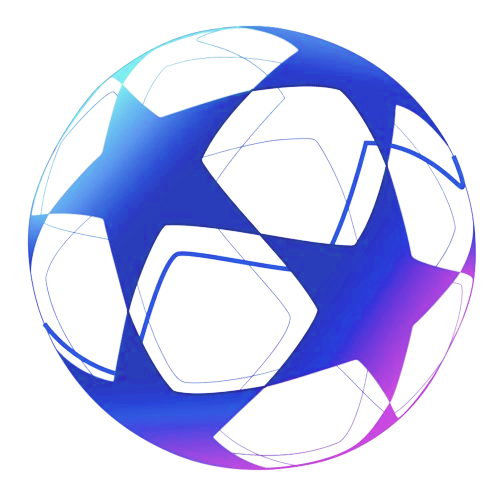 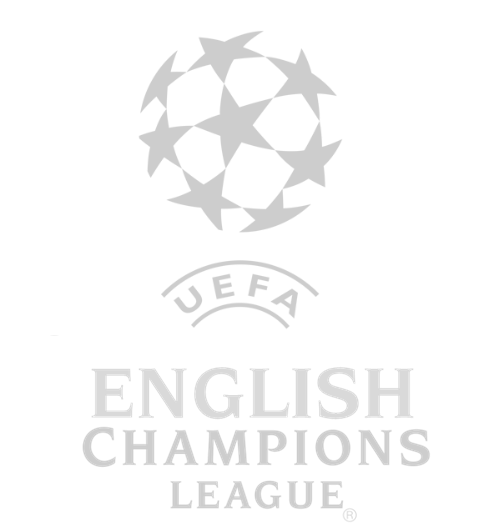 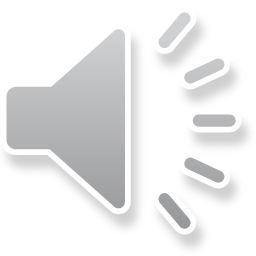 [Speaker Notes: UEFA logo on the bottom right corner >> Points Slide]
Question
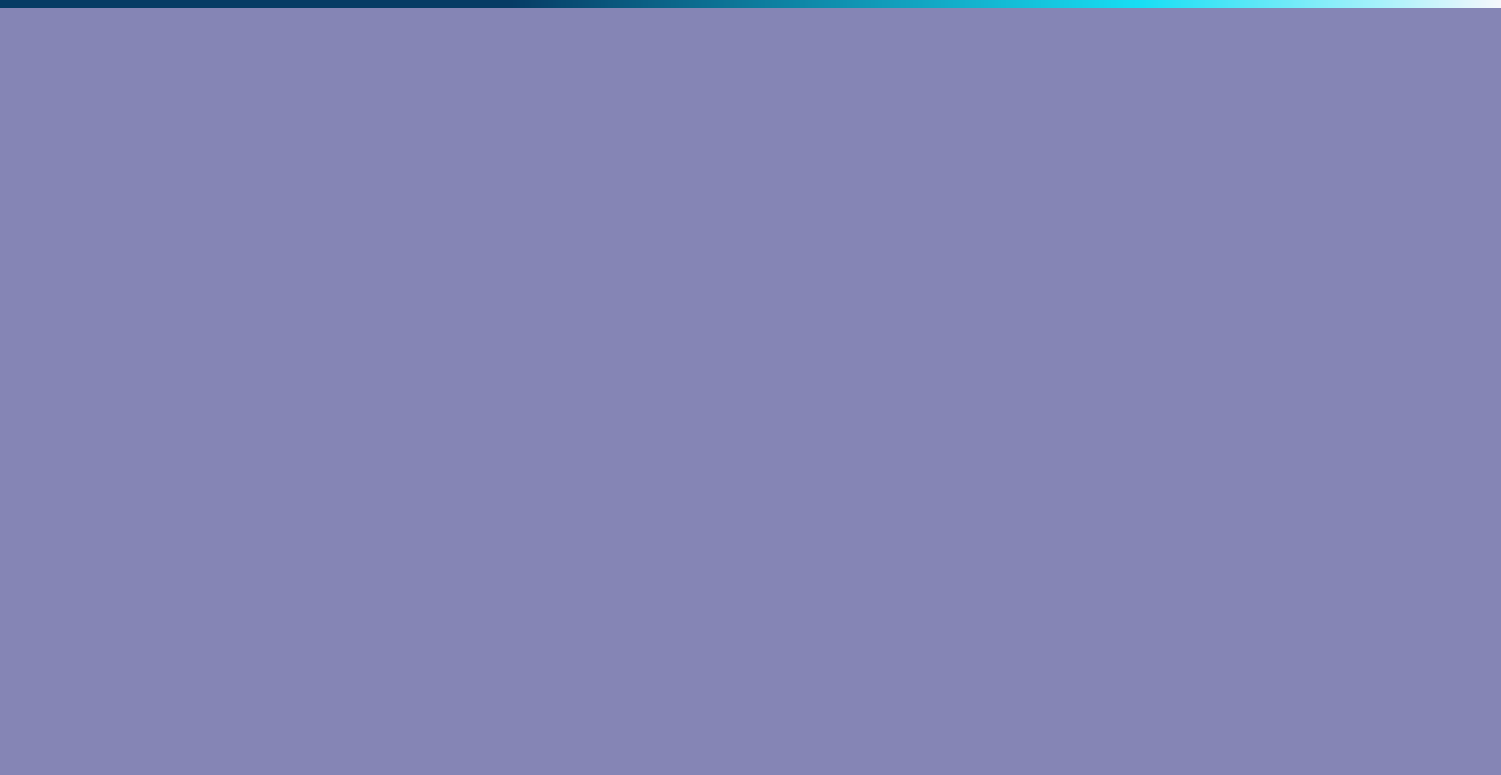 Additional text/images
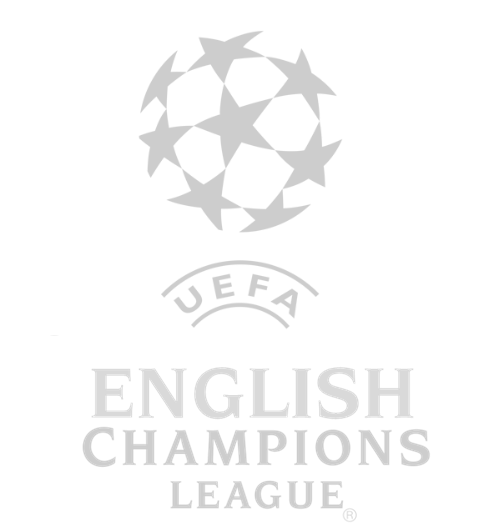 Answer
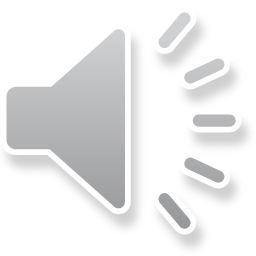 [Speaker Notes: Arrow pointing up >> Prizes, Arrow pointing down >> Question choosing slide. UEFA logo >> Points Slide]
3 GOALS !
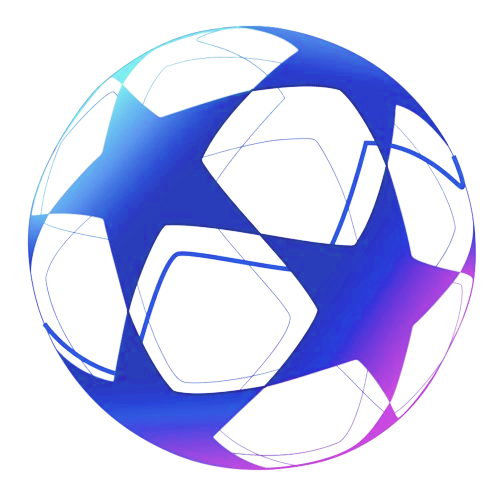 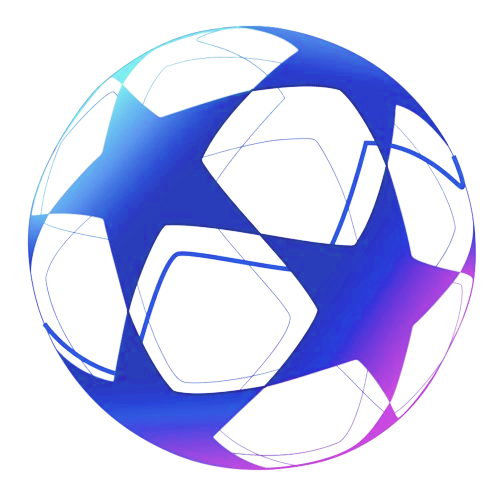 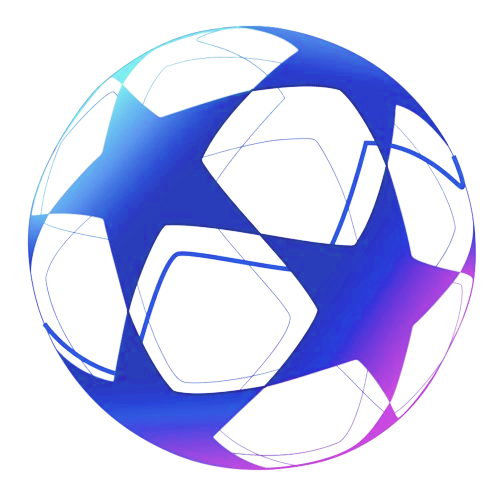 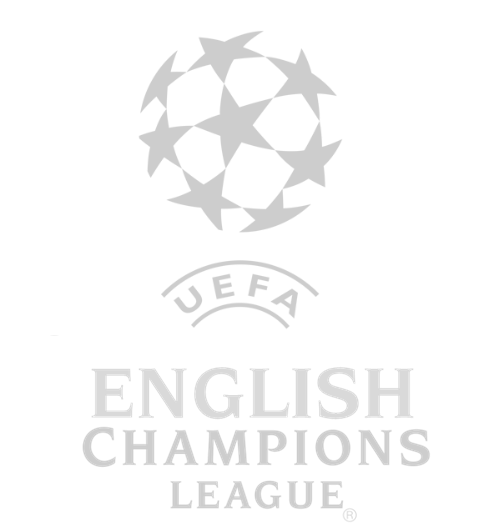 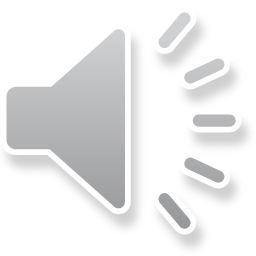 [Speaker Notes: UEFA logo on the bottom right corner >> Points Slide]
Question
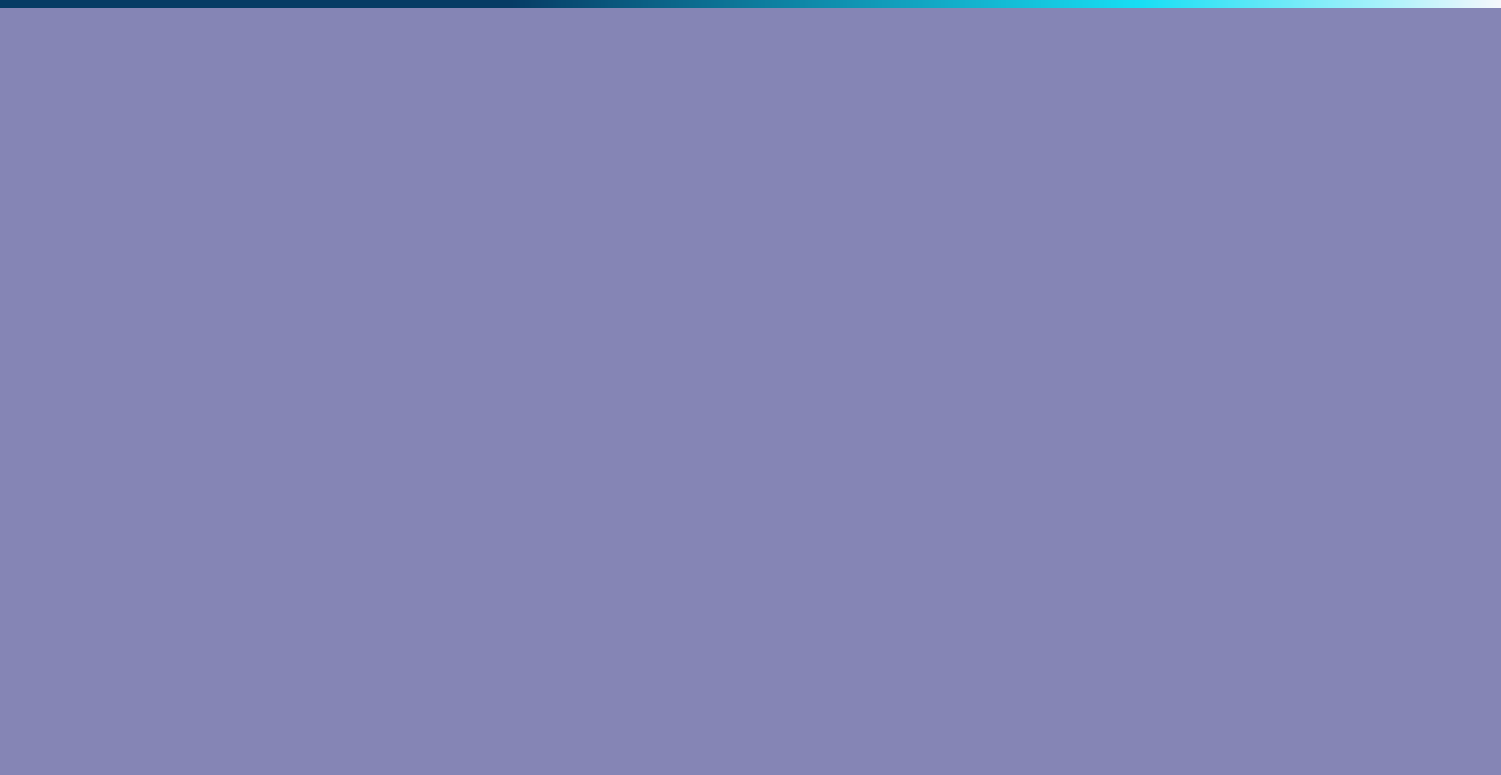 Additional text/images
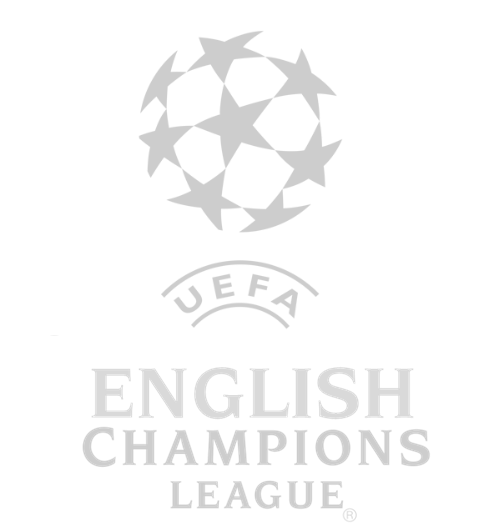 Answer
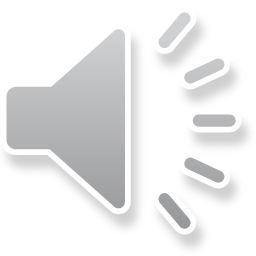 [Speaker Notes: Arrow pointing up >> Prizes, Arrow pointing down >> Question choosing slide. UEFA logo >> Points Slide]
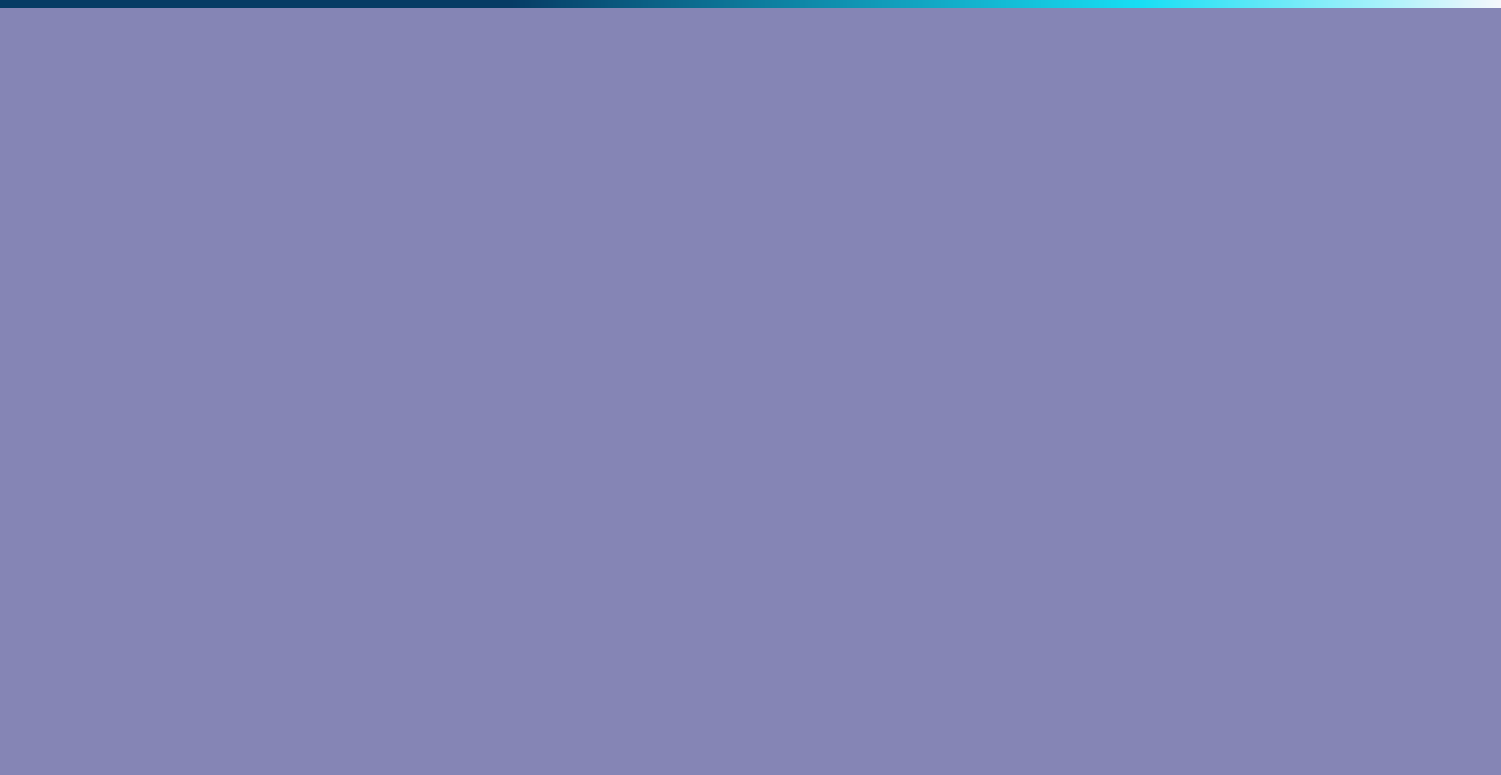 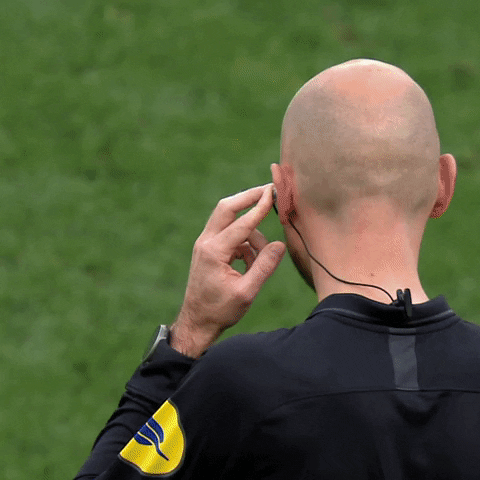 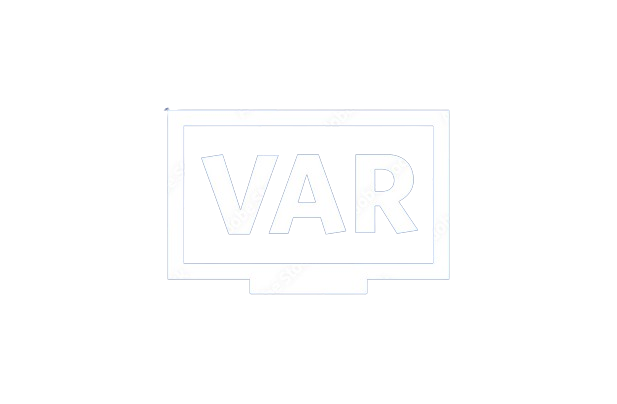 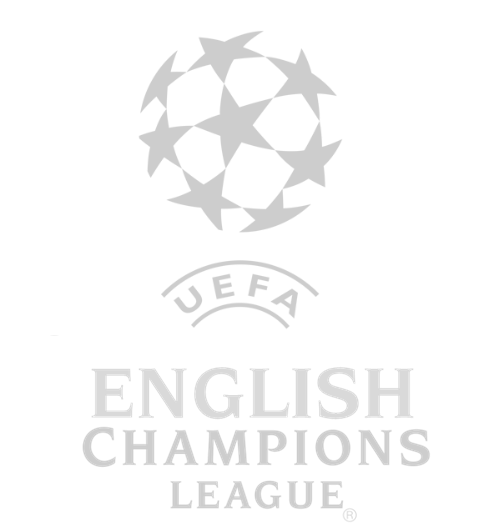 SWITCH POINTS!
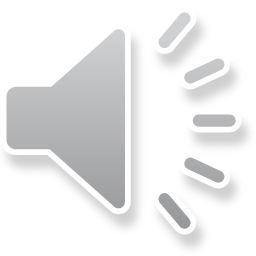 [Speaker Notes: UEFA logo on the bottom right corner >> Points Slide]
Question
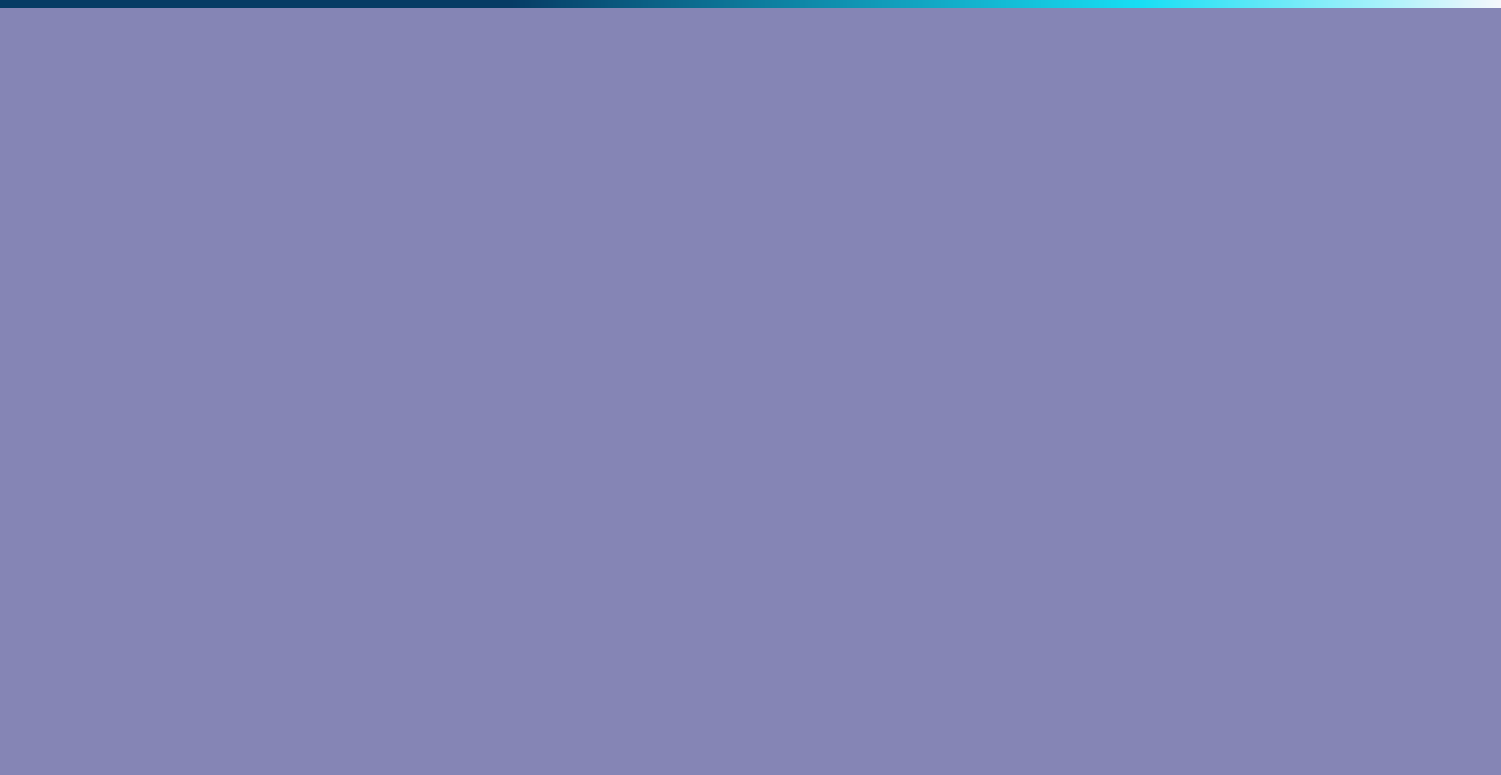 Additional text/images
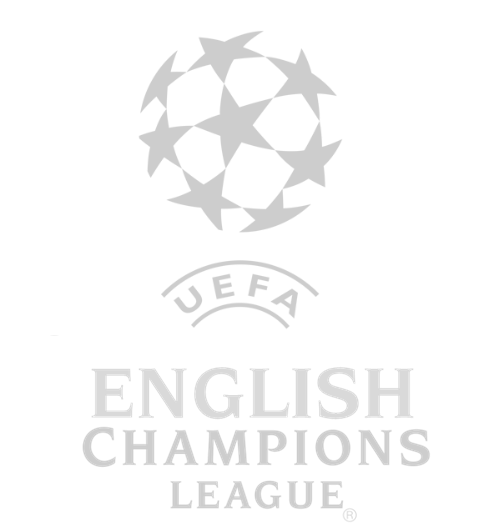 Answer
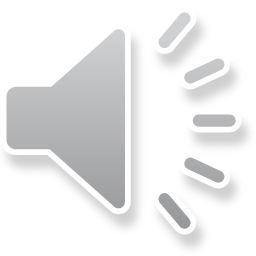 [Speaker Notes: Arrow pointing up >> Prizes, Arrow pointing down >> Question choosing slide. UEFA logo >> Points Slide]
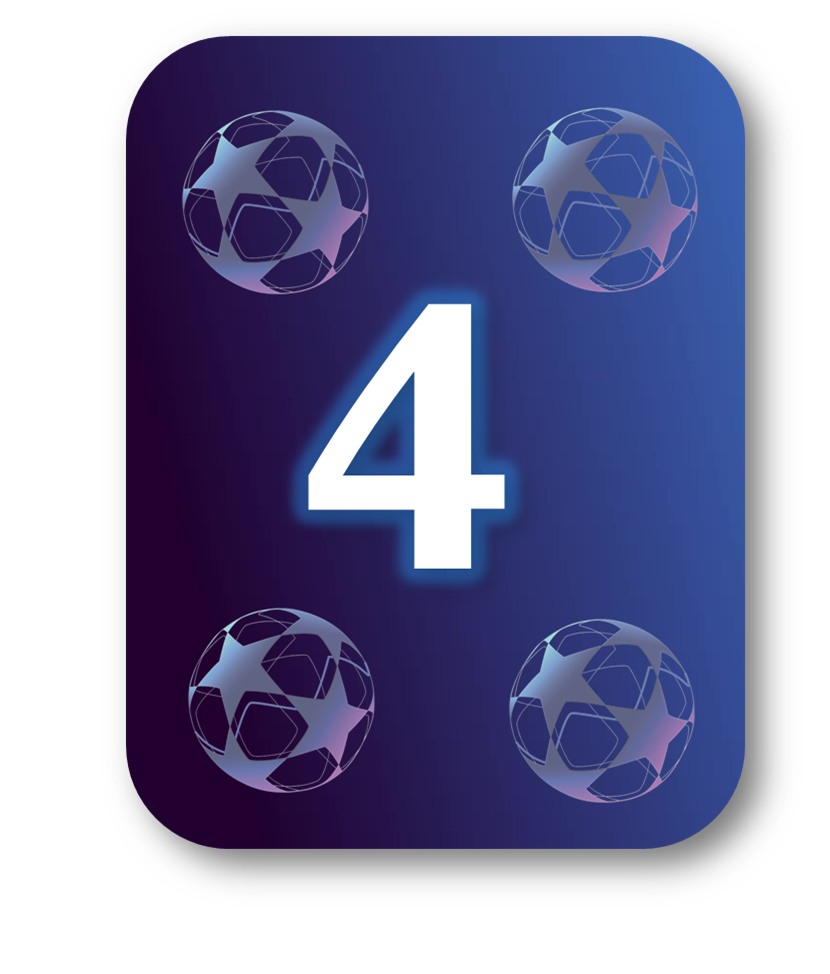 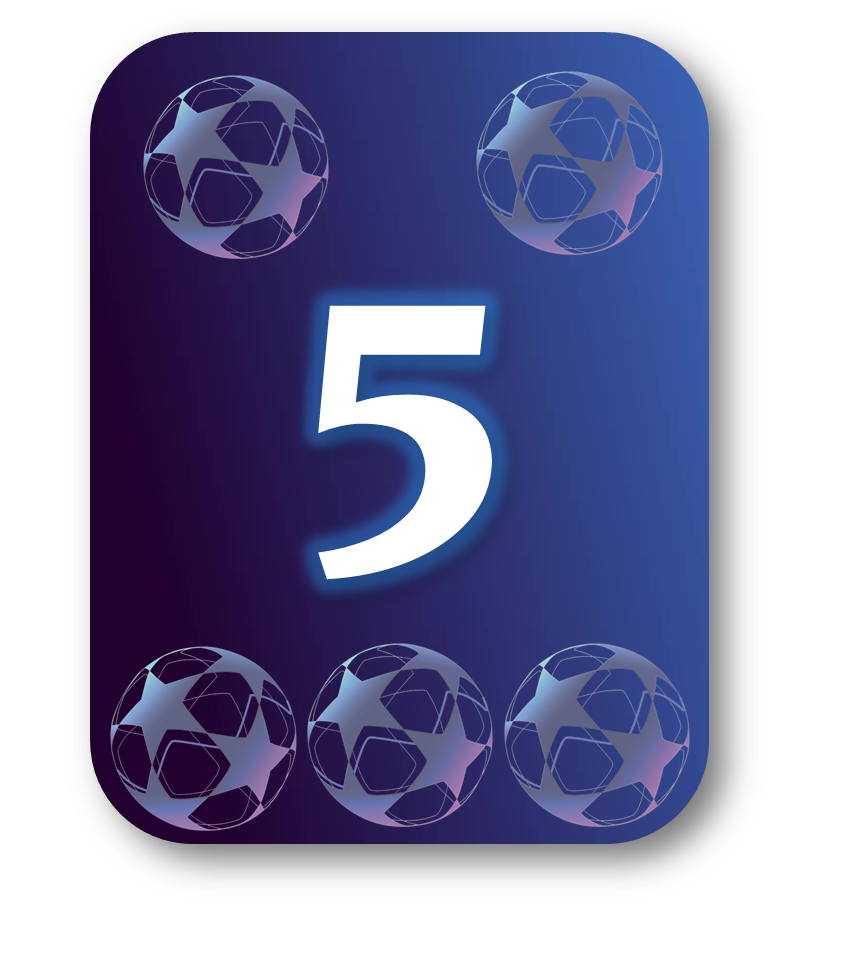 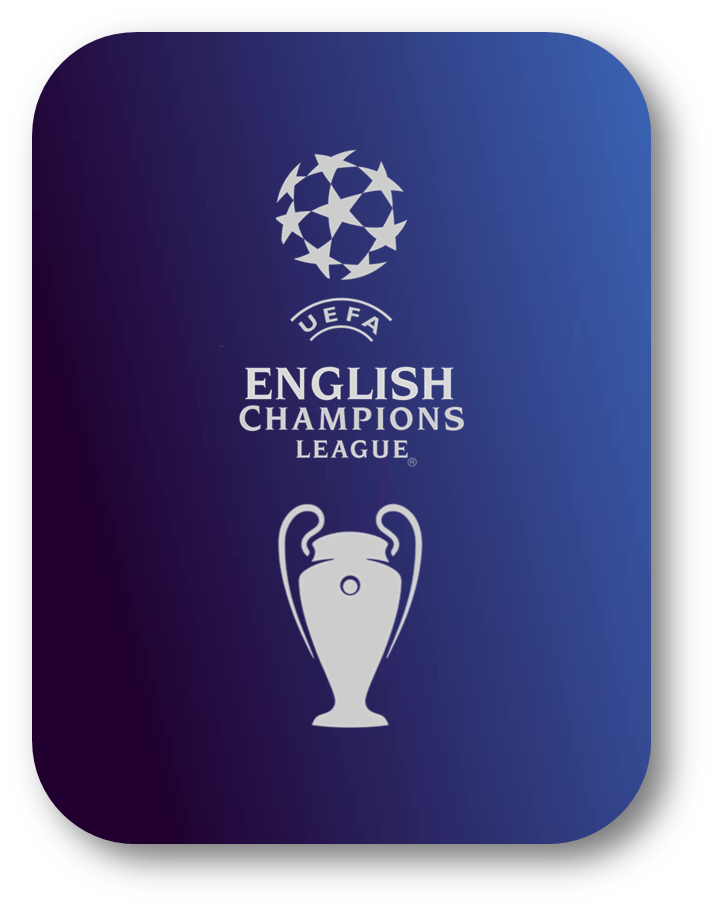 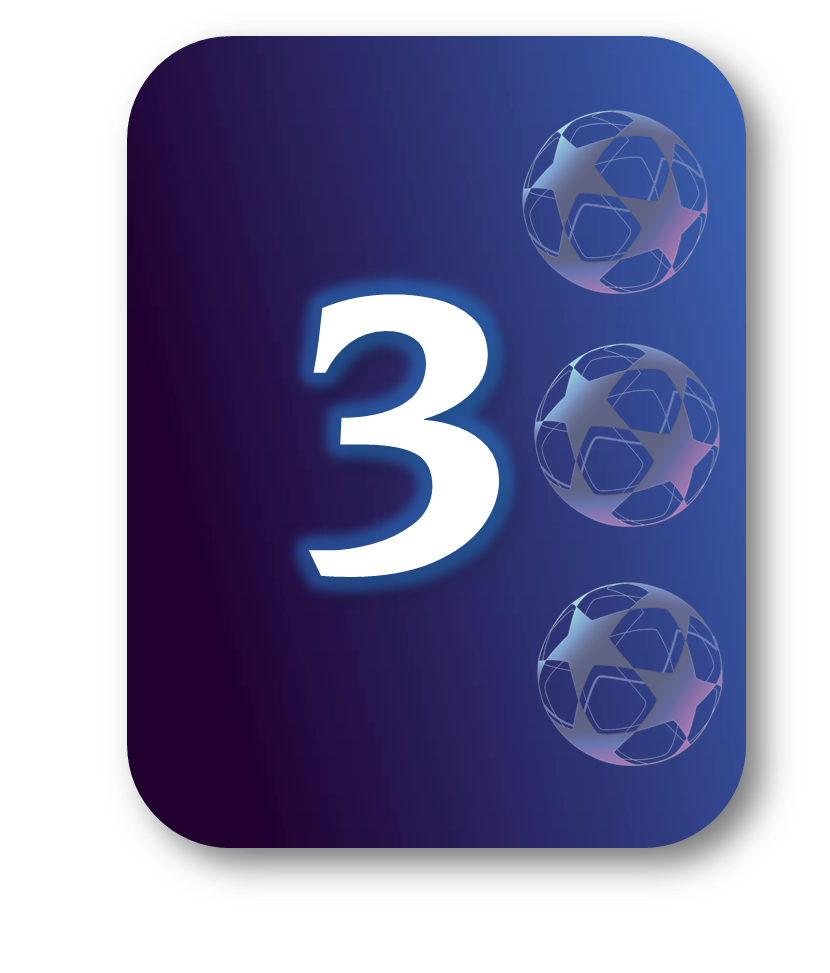 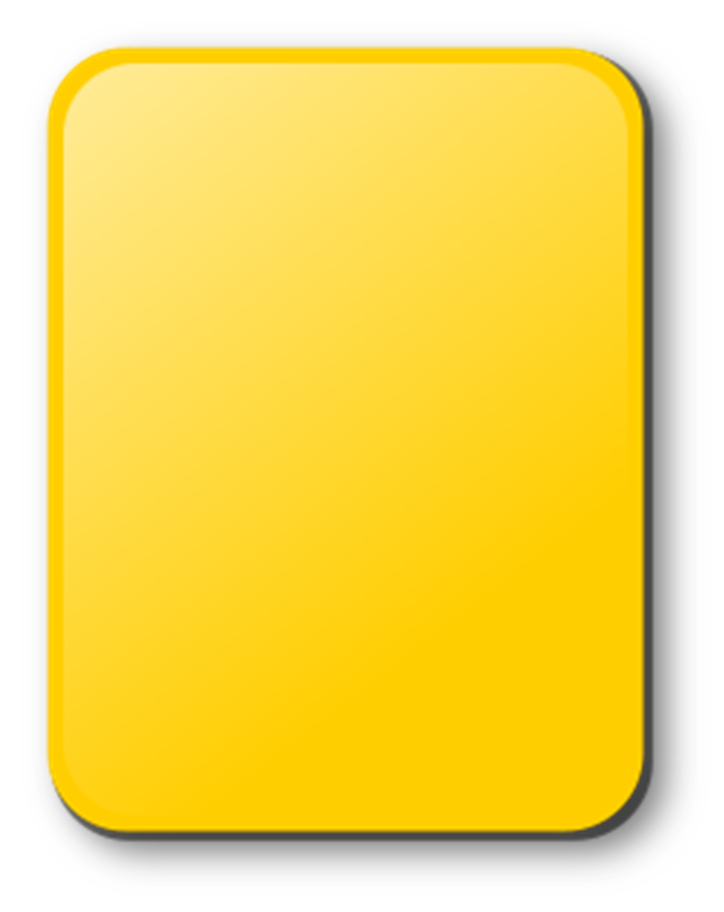 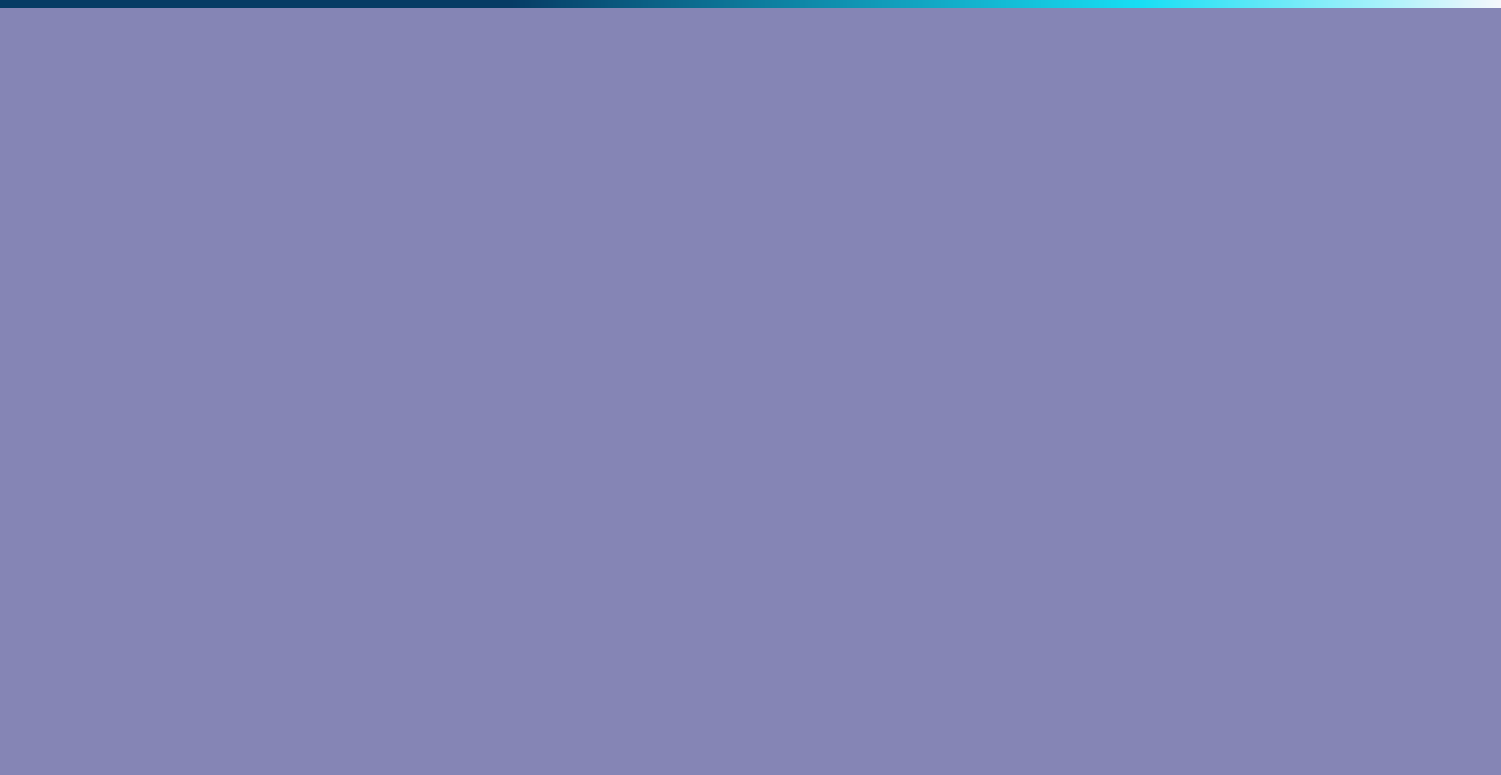 Flip the card as many times as you want, to accumulate points/goals but beware …
Yellow card > Your team loses all points.

Red Card > All teams lose all points
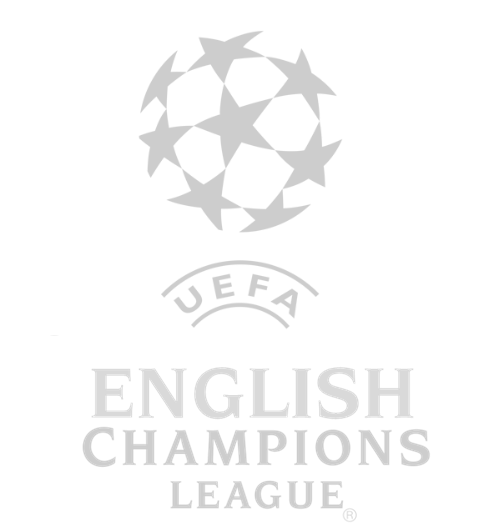 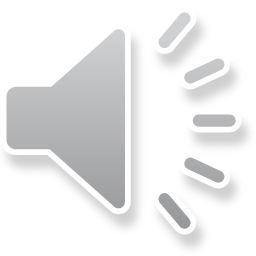 [Speaker Notes: Blank Card just indicates that there are no more points to get.]
Question
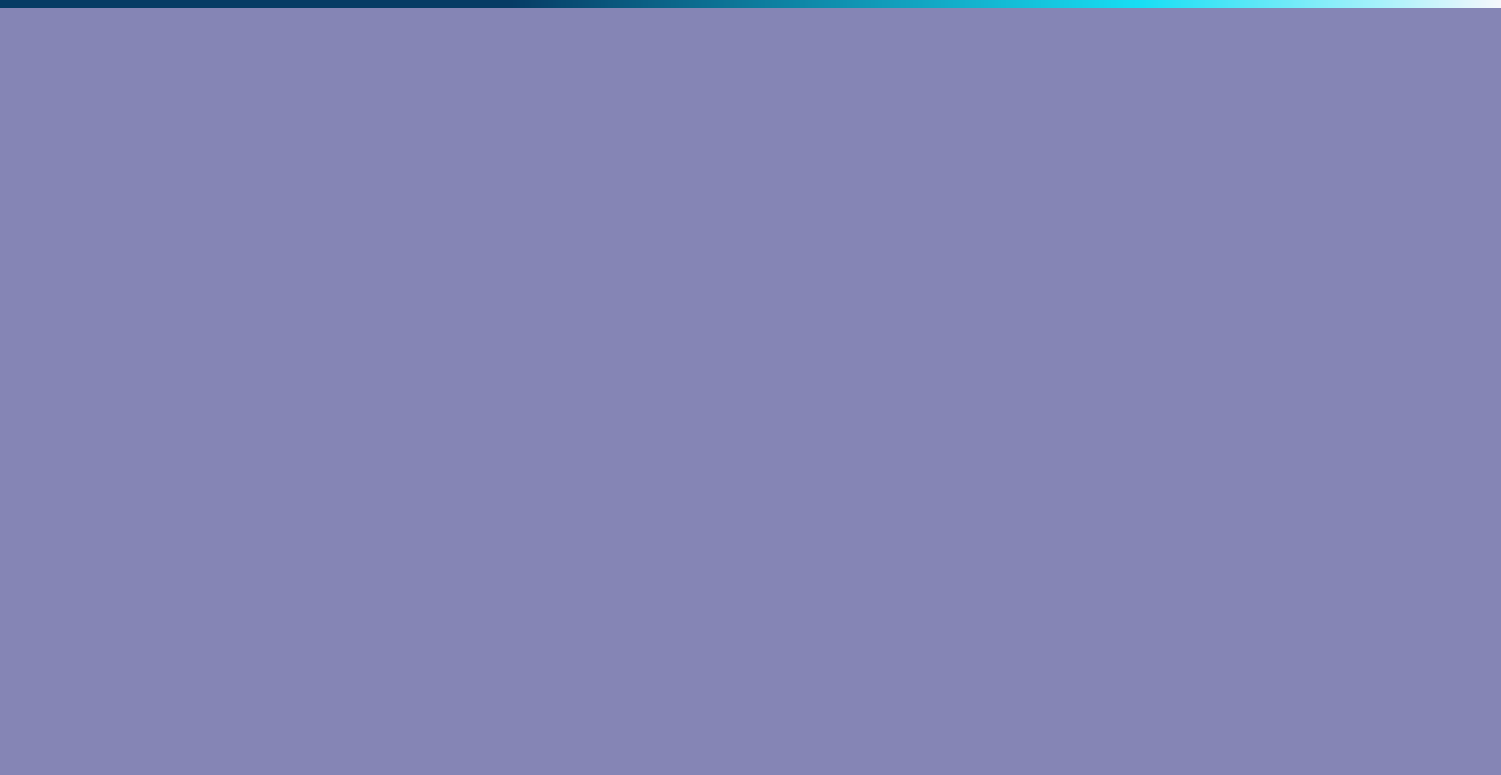 Additional text/images
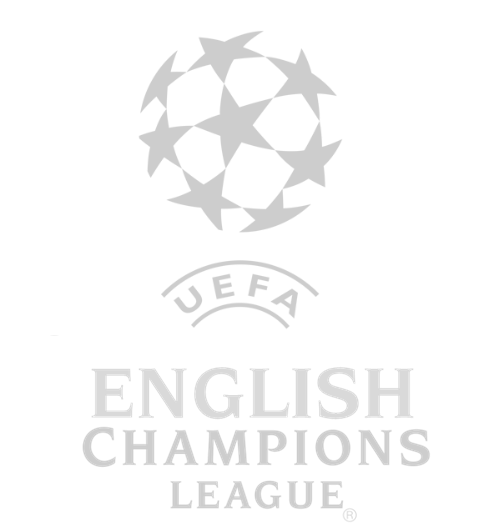 Answer
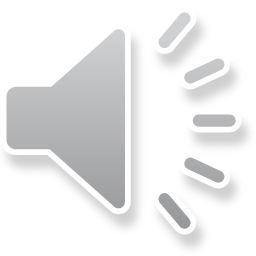 [Speaker Notes: Arrow pointing up >> Prizes, Arrow pointing down >> Question choosing slide. UEFA logo >> Points Slide]
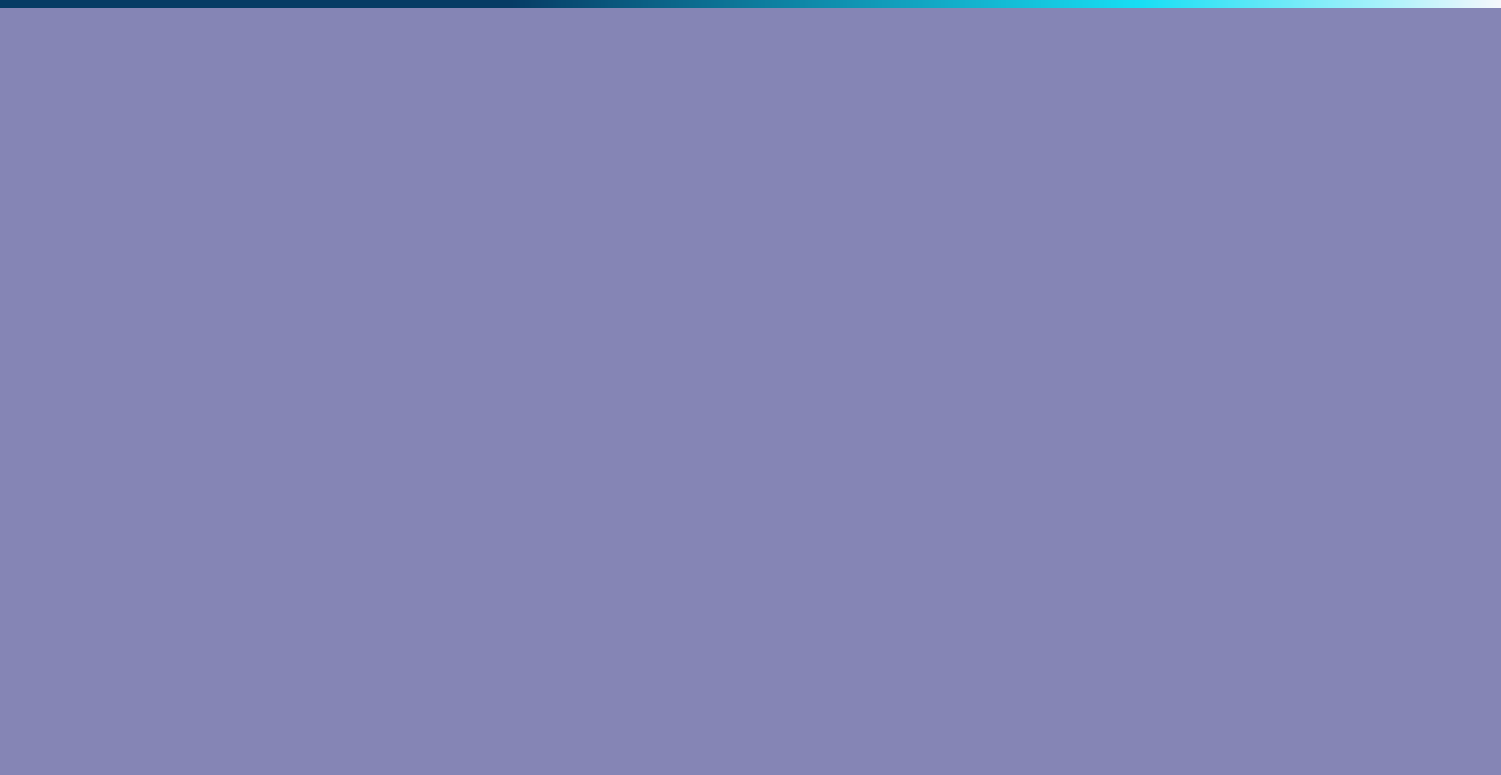 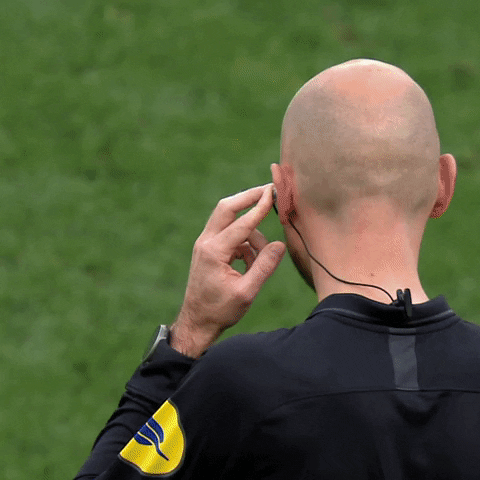 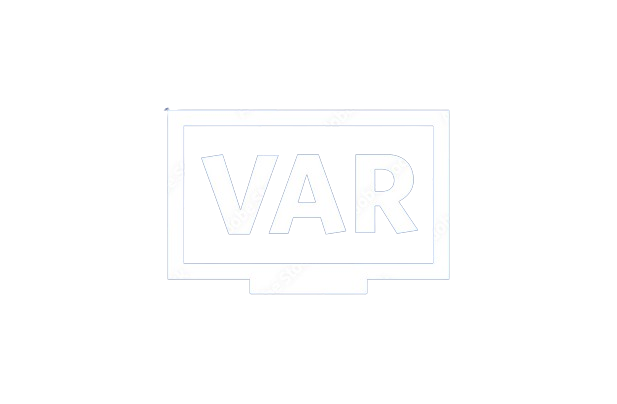 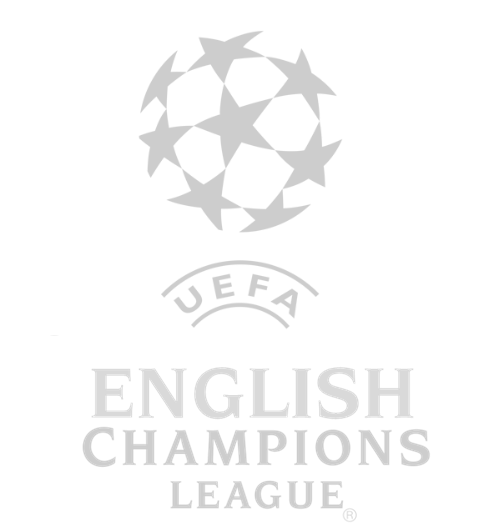 SWITCH POINTS!
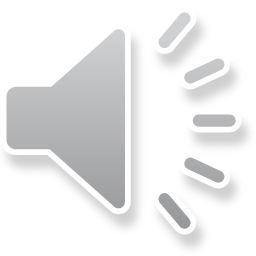 [Speaker Notes: UEFA logo on the bottom right corner >> Points Slide]
Question
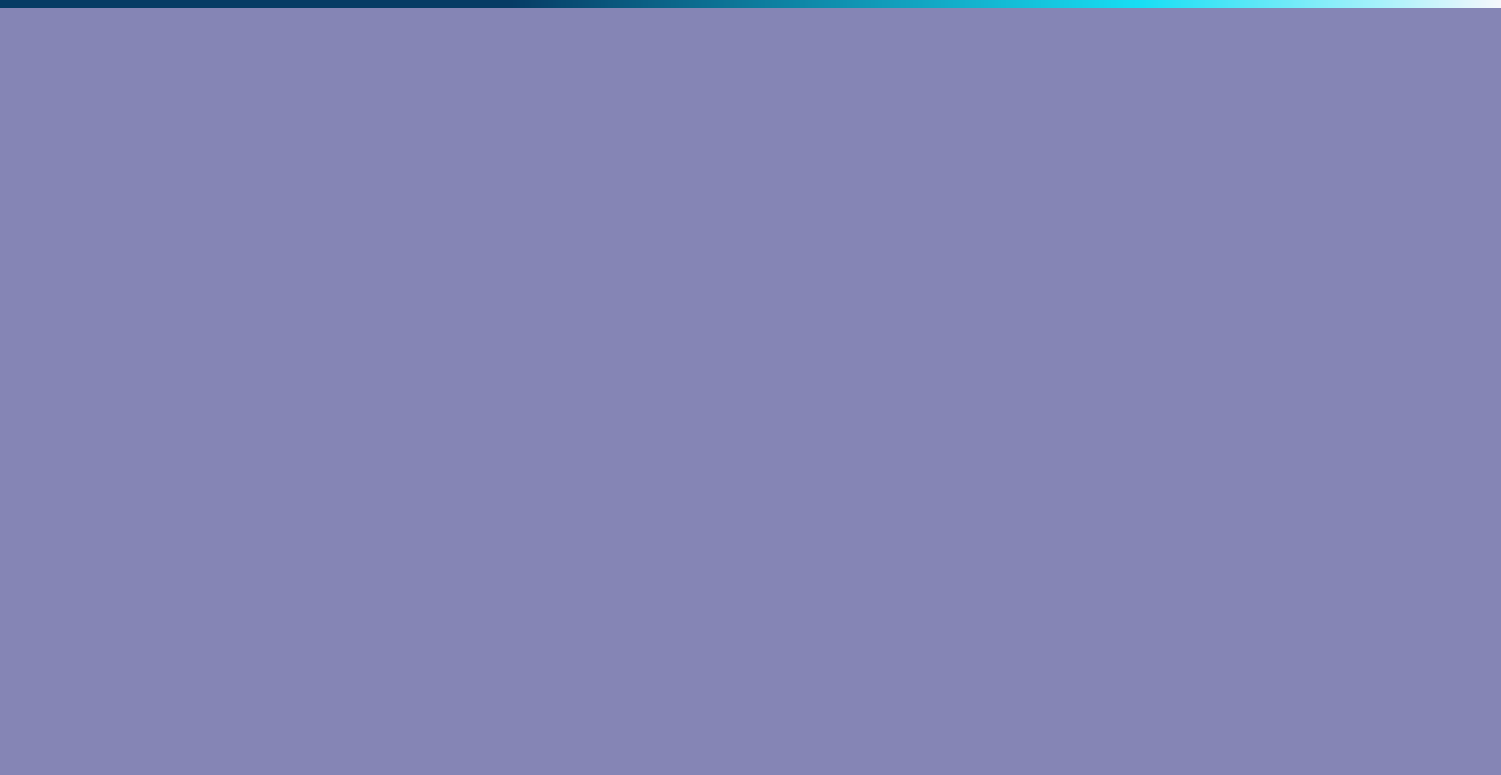 Additional text/images
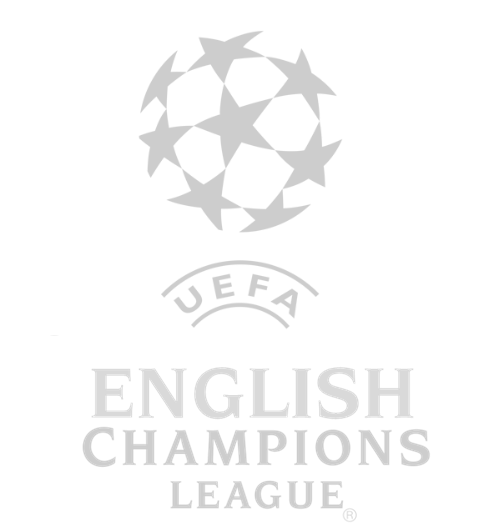 Answer
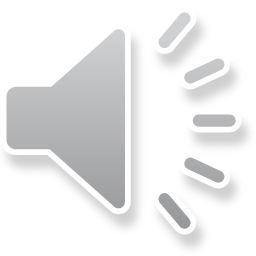 [Speaker Notes: Arrow pointing up >> Prizes, Arrow pointing down >> Question choosing slide. UEFA logo >> Points Slide]
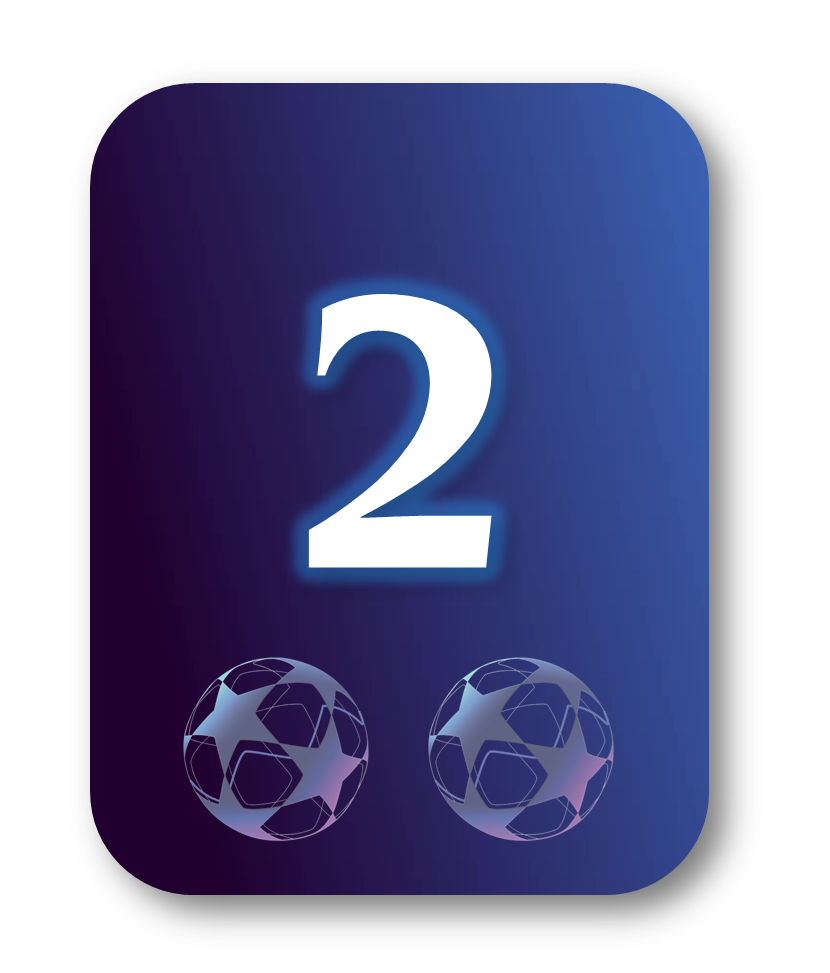 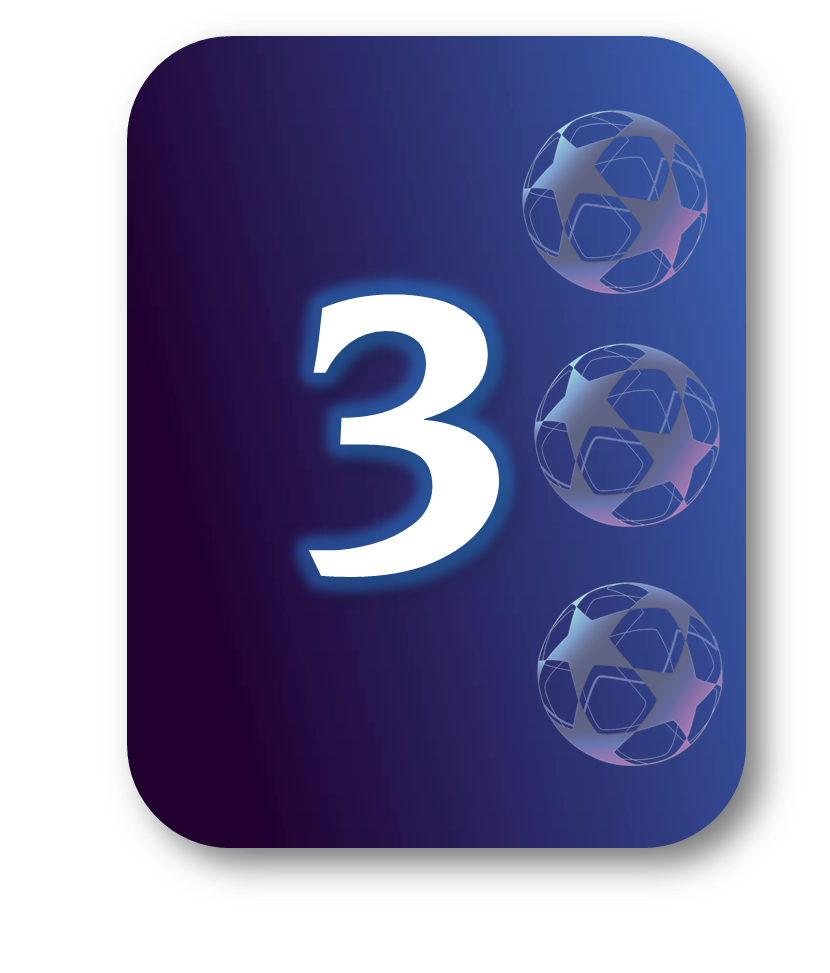 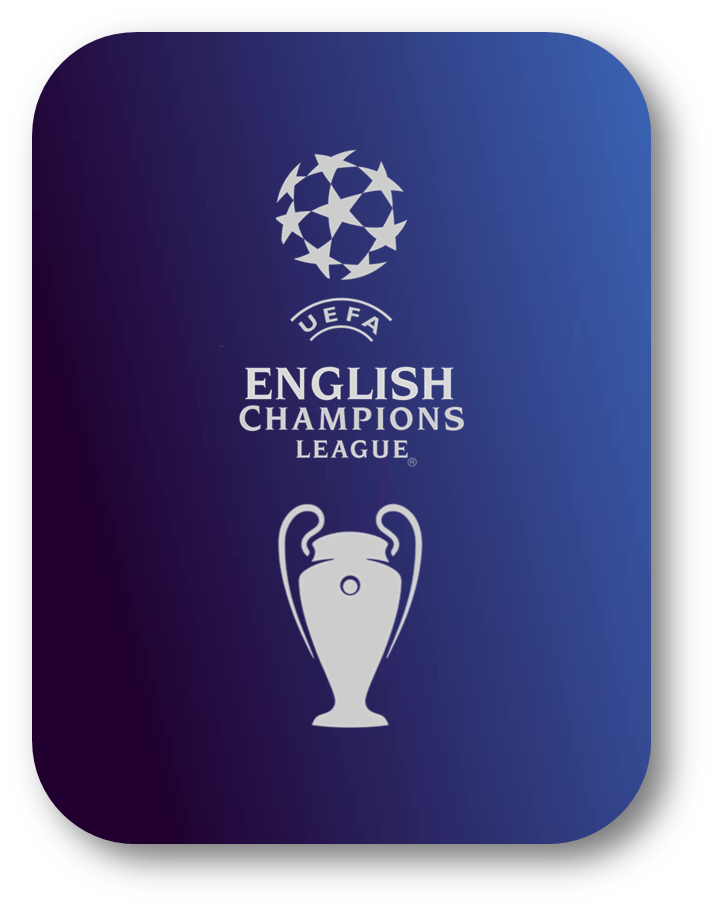 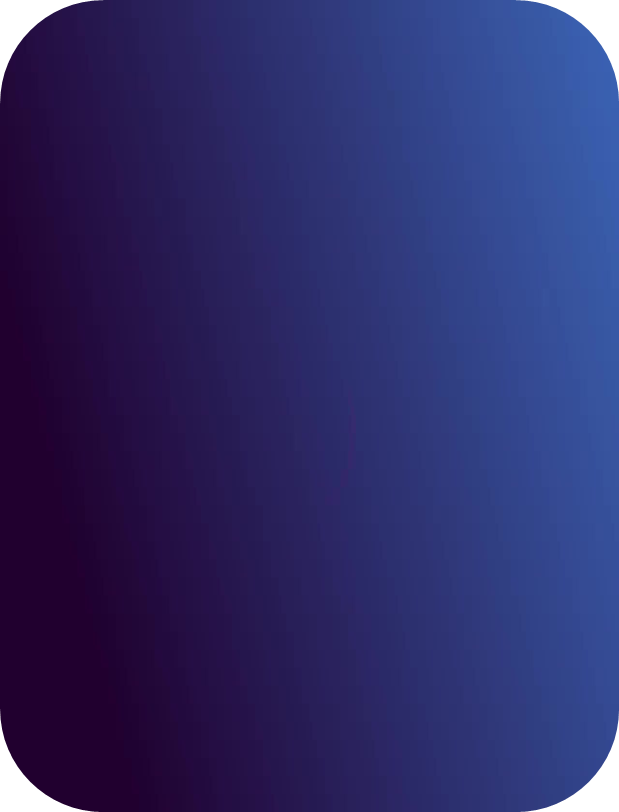 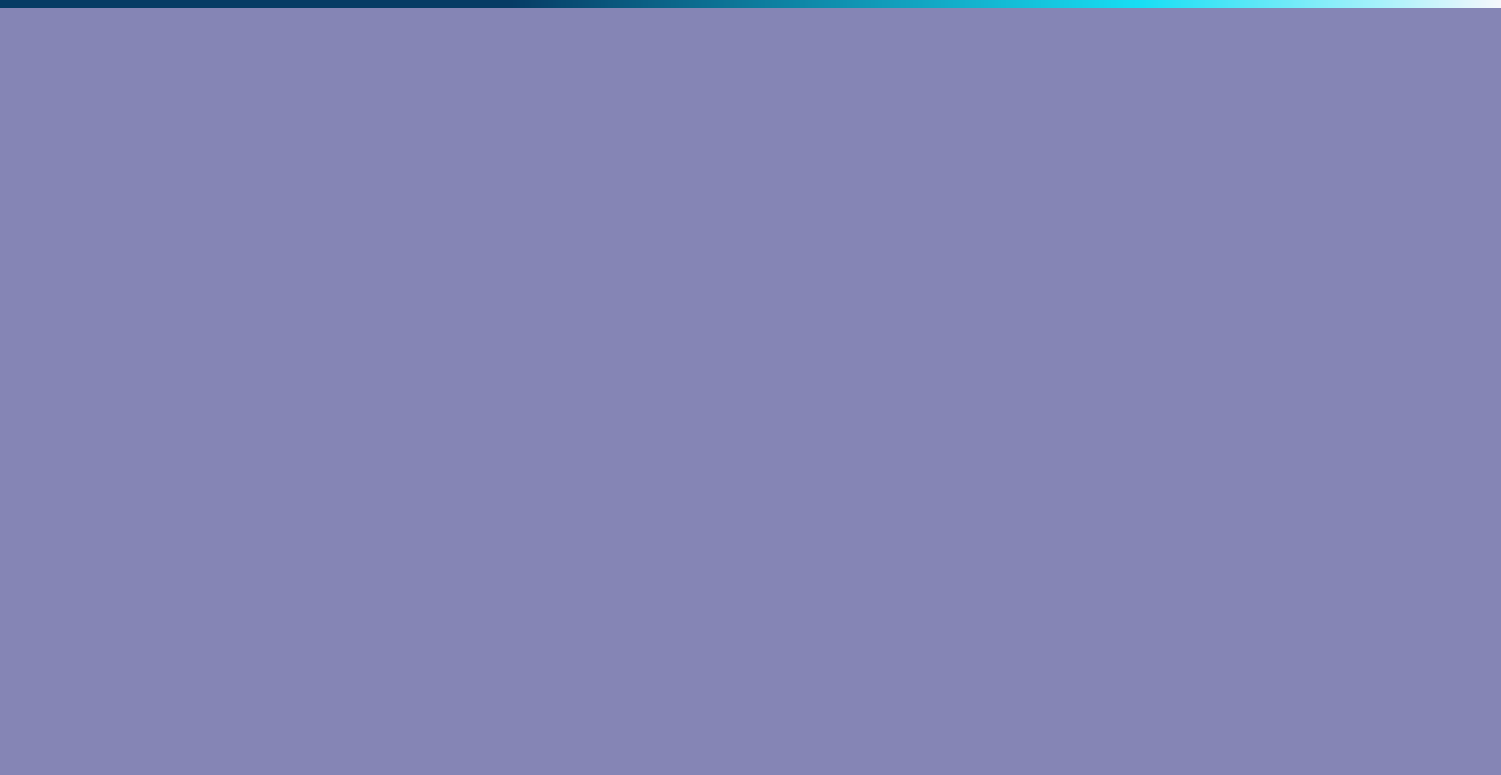 Flip the card as many times as you want to accumulate points/goals but beware …
Yellow card > Your team loses all points.

Red Card > All teams lose all points
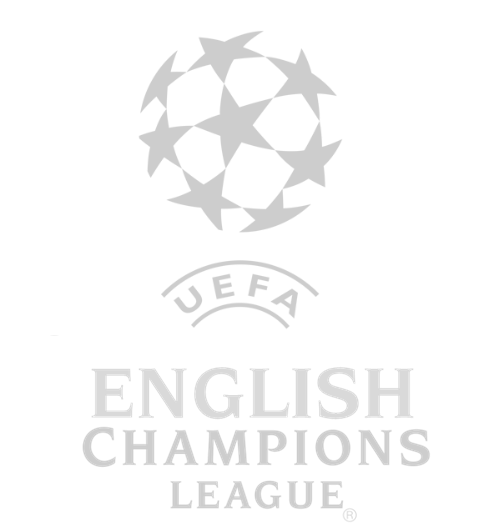 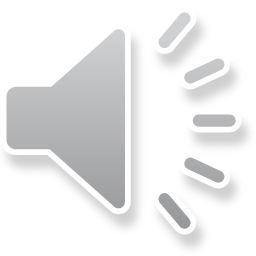 [Speaker Notes: Blank Card just indicates that there are no more points to get.]
Question
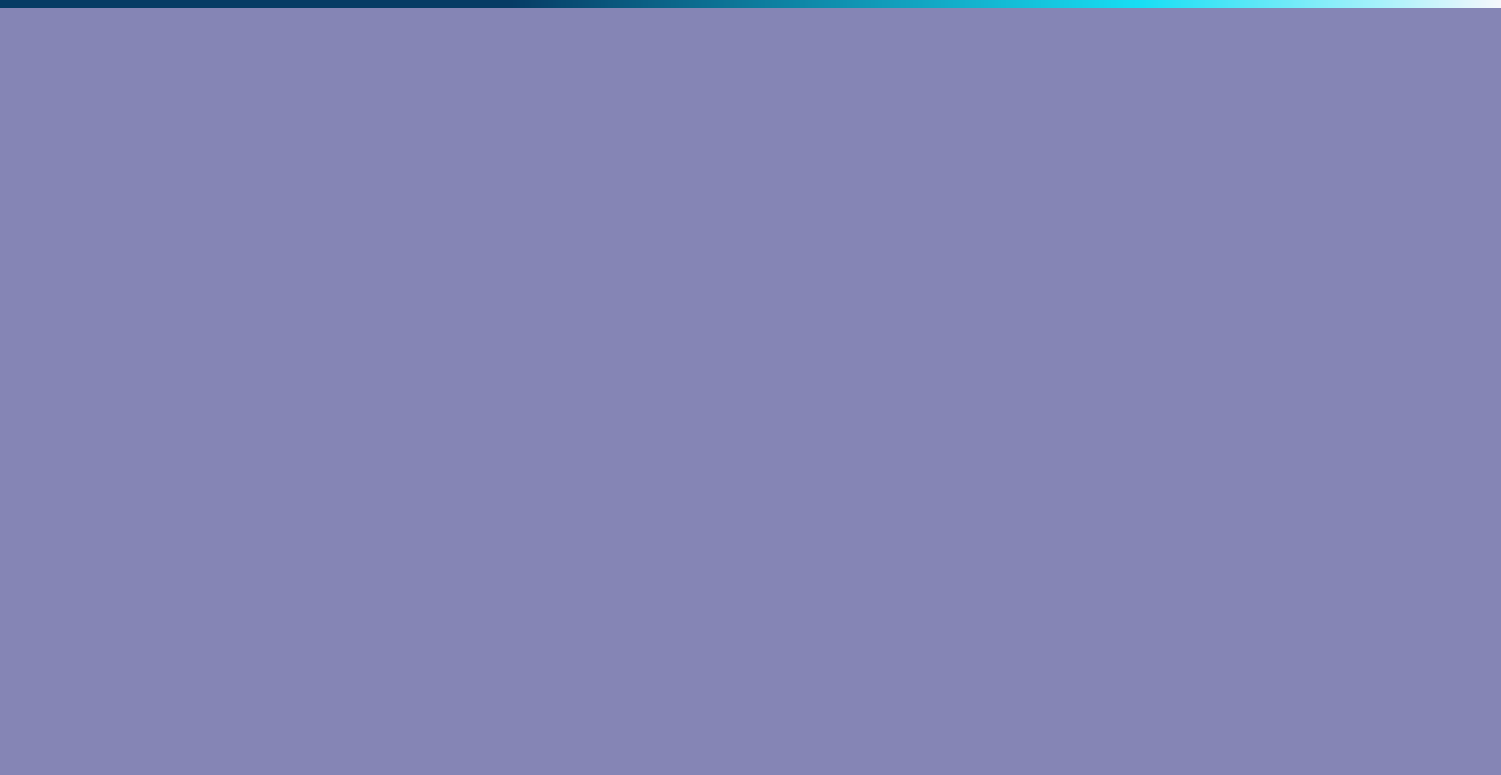 Additional text/images
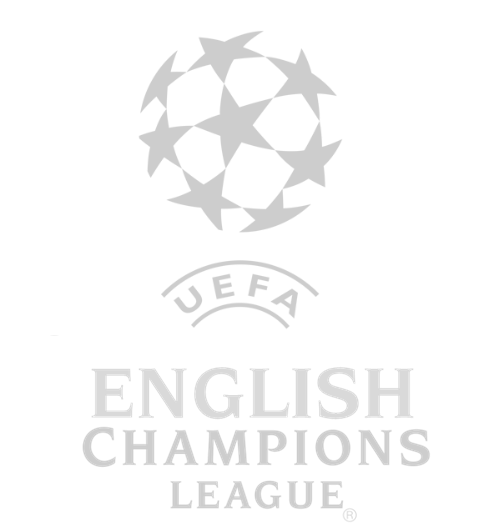 Answer
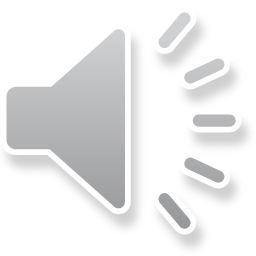 [Speaker Notes: Arrow pointing up >> Prizes, Arrow pointing down >> Question choosing slide. UEFA logo >> Points Slide]
2 GOALS !
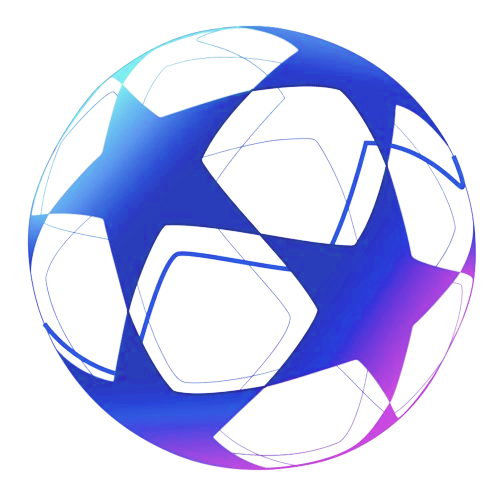 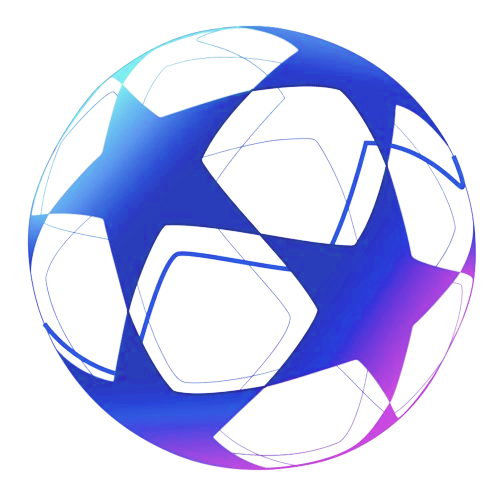 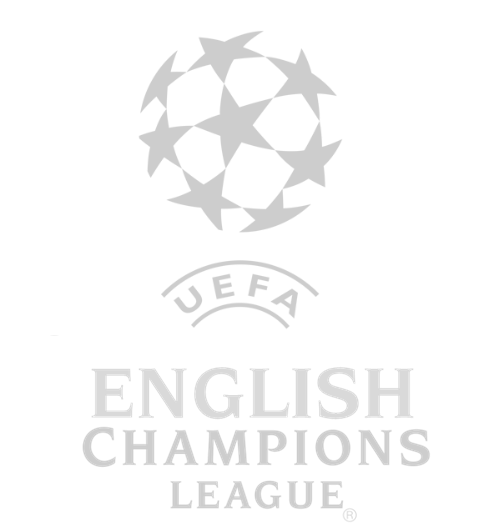 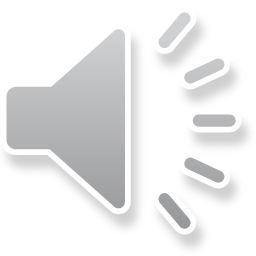 [Speaker Notes: UEFA logo on the bottom right corner >> Points Slide]
Question
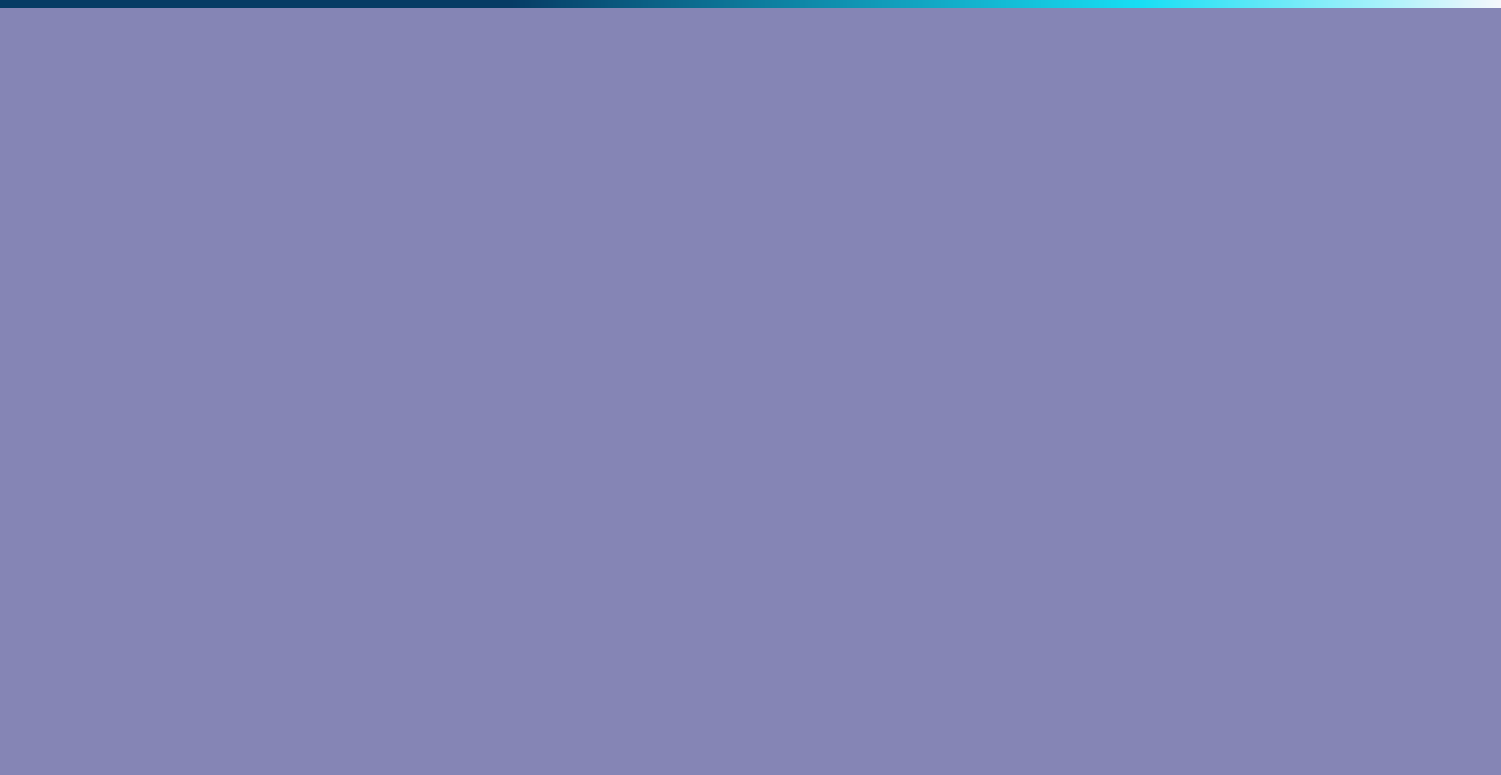 Additional text/images
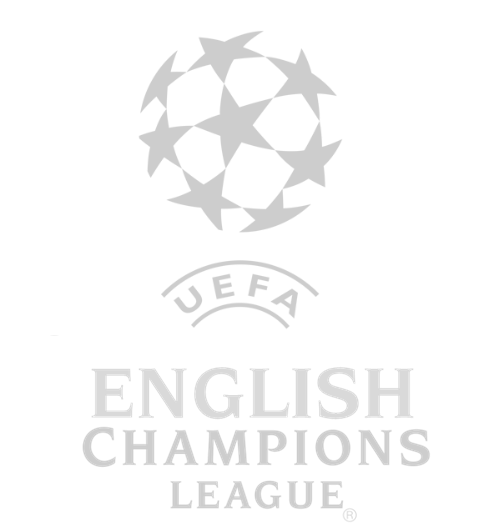 Answer
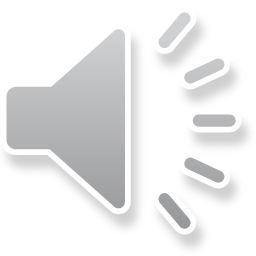 [Speaker Notes: Arrow pointing up >> Prizes, Arrow pointing down >> Question choosing slide. UEFA logo >> Points Slide]
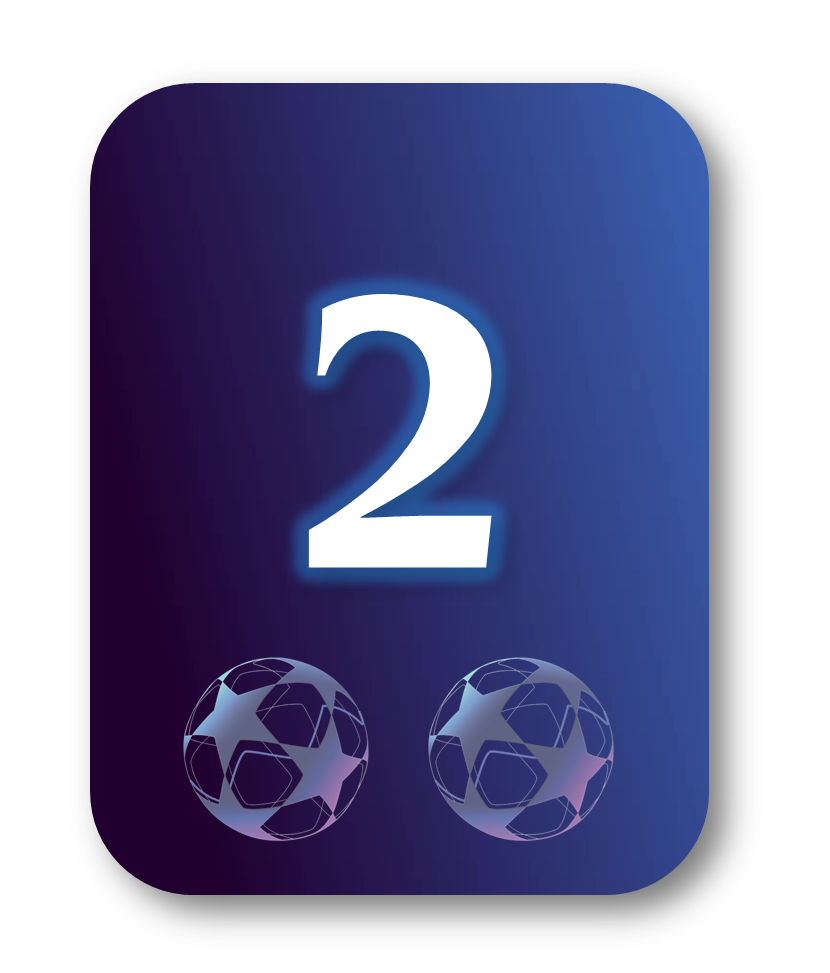 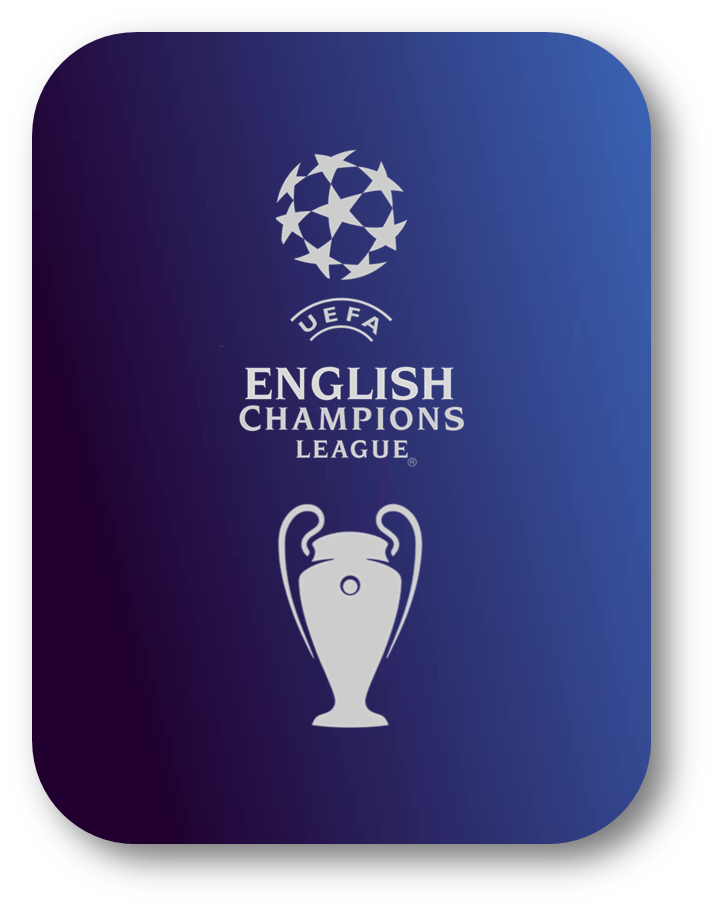 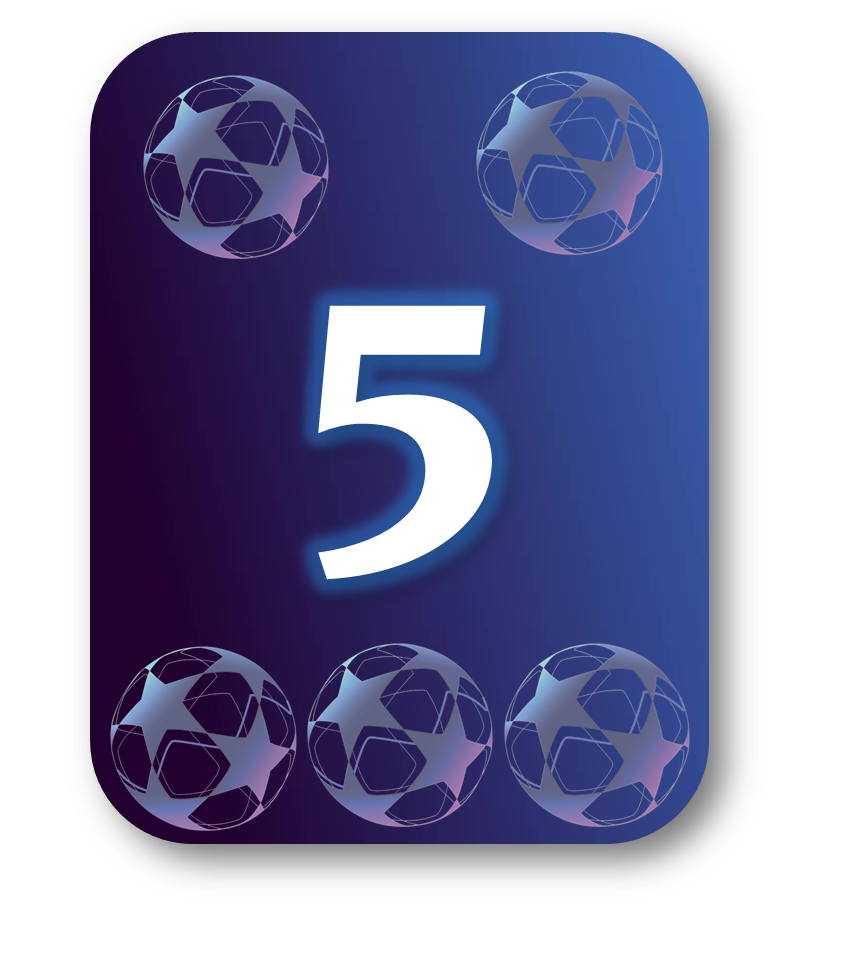 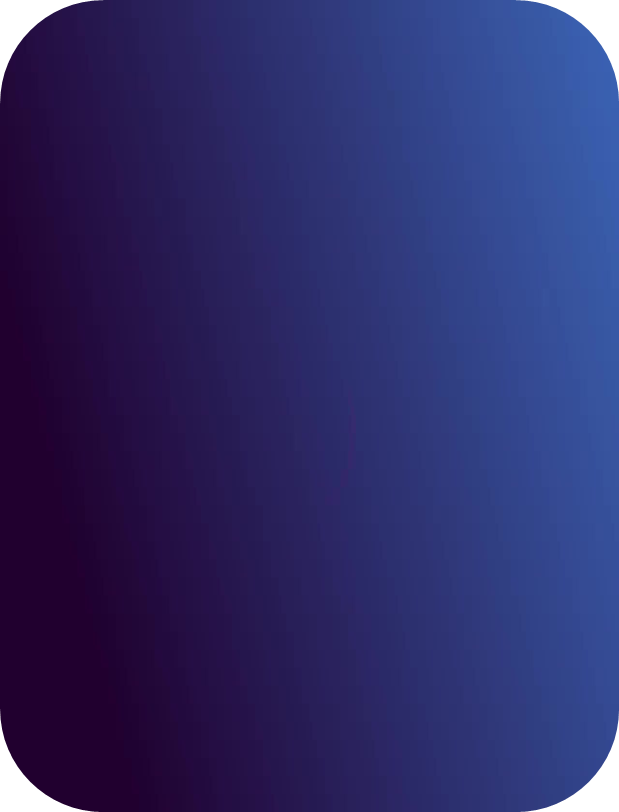 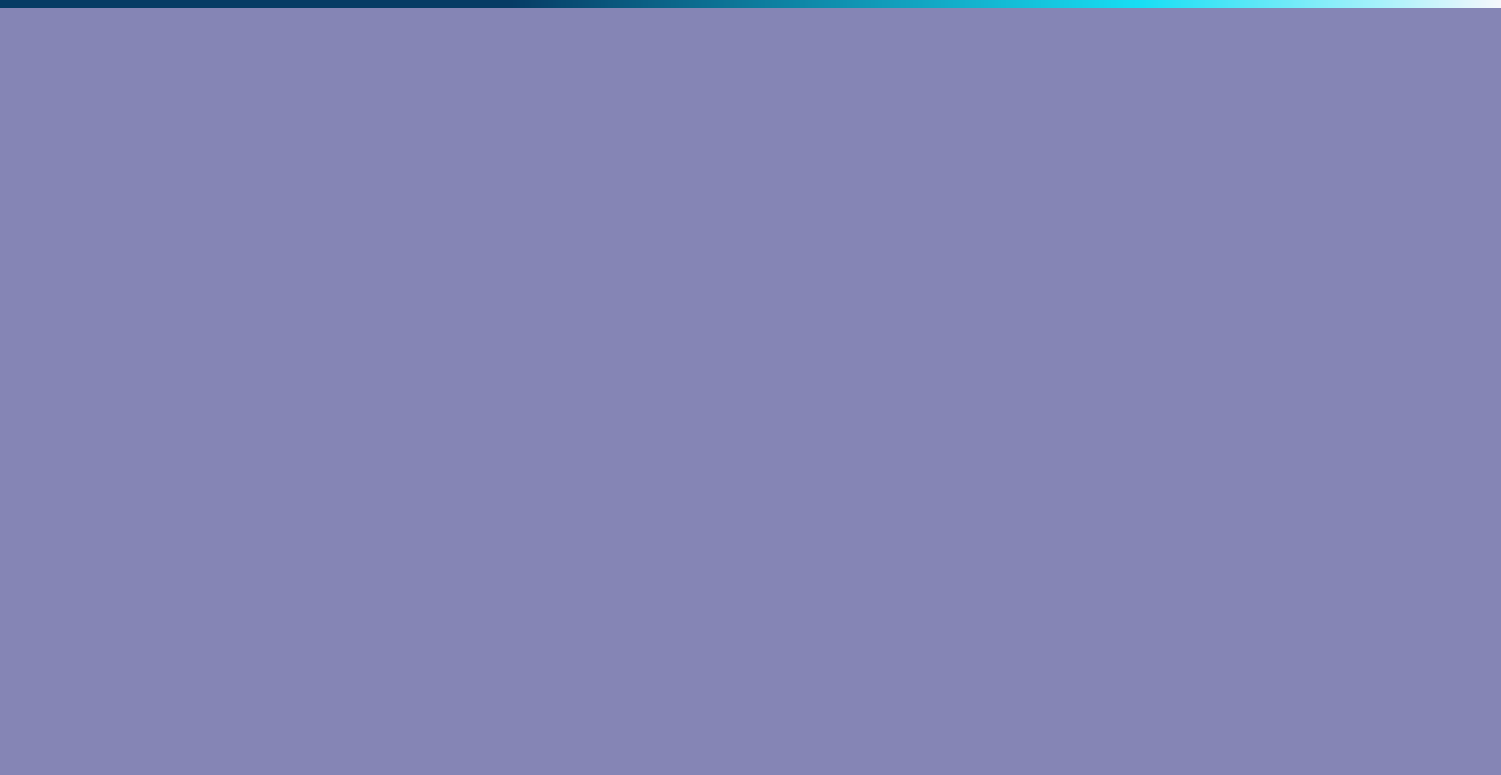 Flip the card as many times as you want, to accumulate points/goals but beware …
Yellow card > Your team loses all points.

Red Card > All teams lose all points
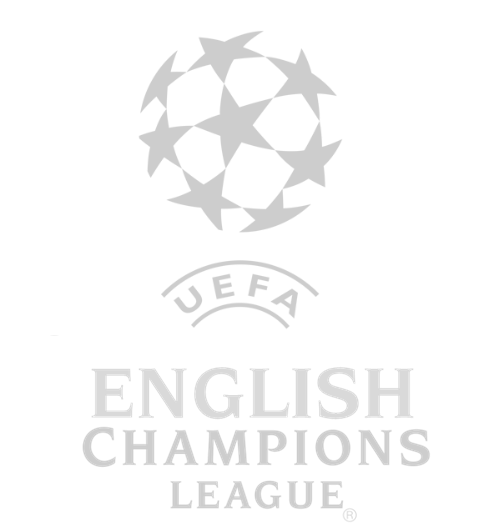 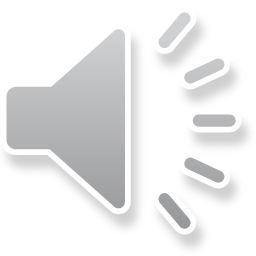 [Speaker Notes: Blank Card just indicates that there are no more points to get.]
Question
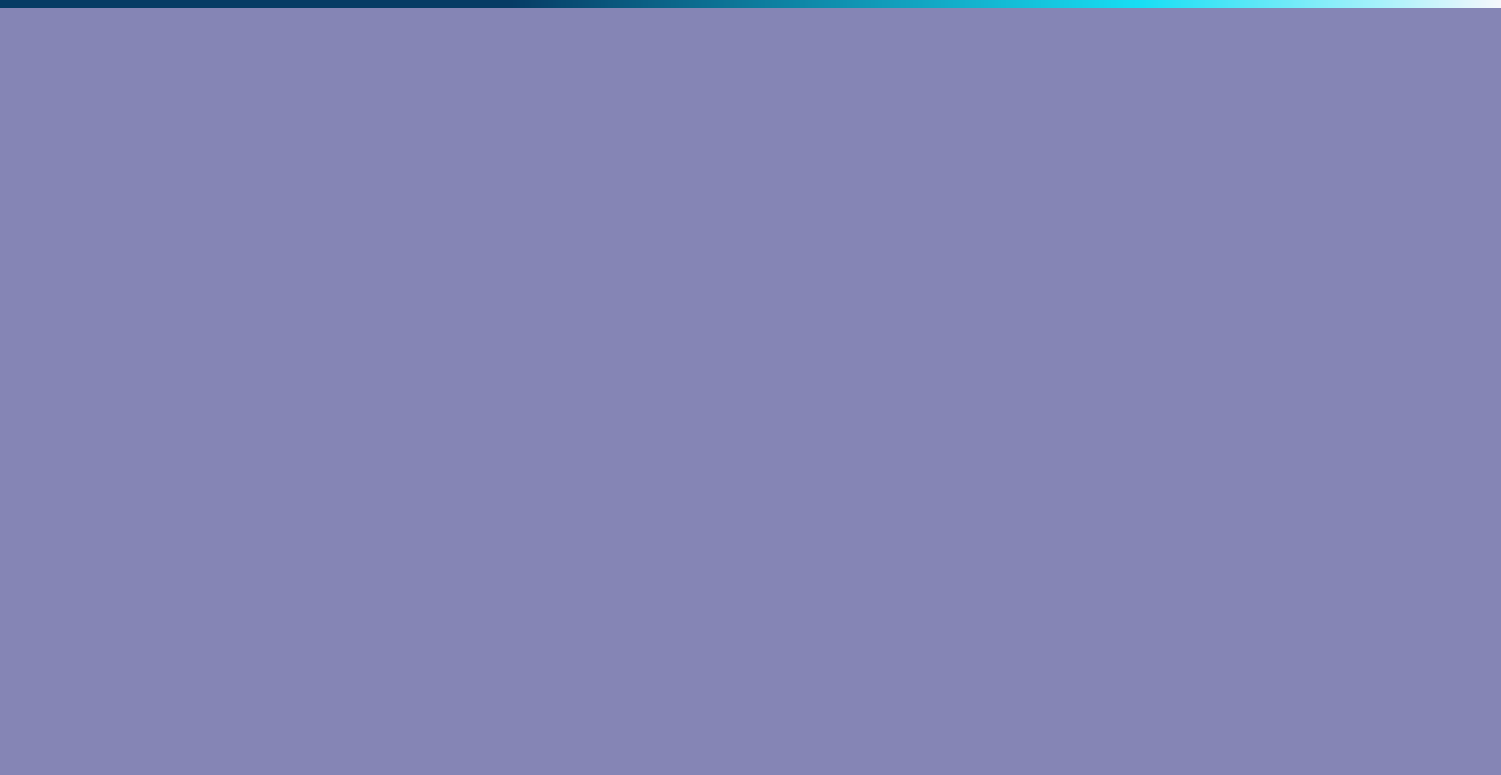 Additional text/images
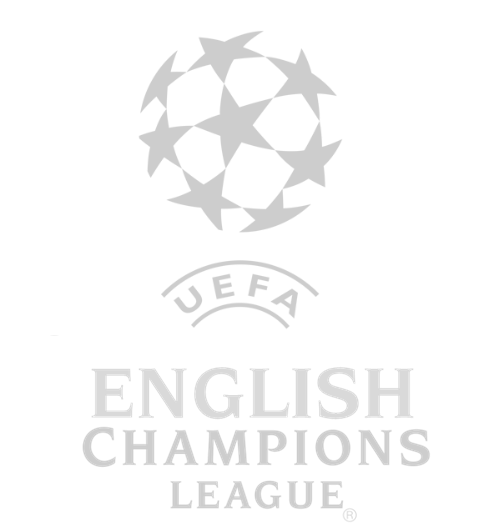 Answer
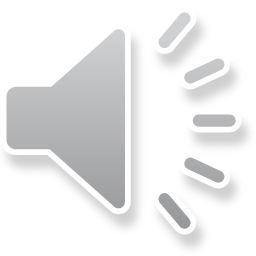 [Speaker Notes: Arrow pointing up >> Prizes, Arrow pointing down >> Question choosing slide. UEFA logo >> Points Slide]
OFFSIDE!
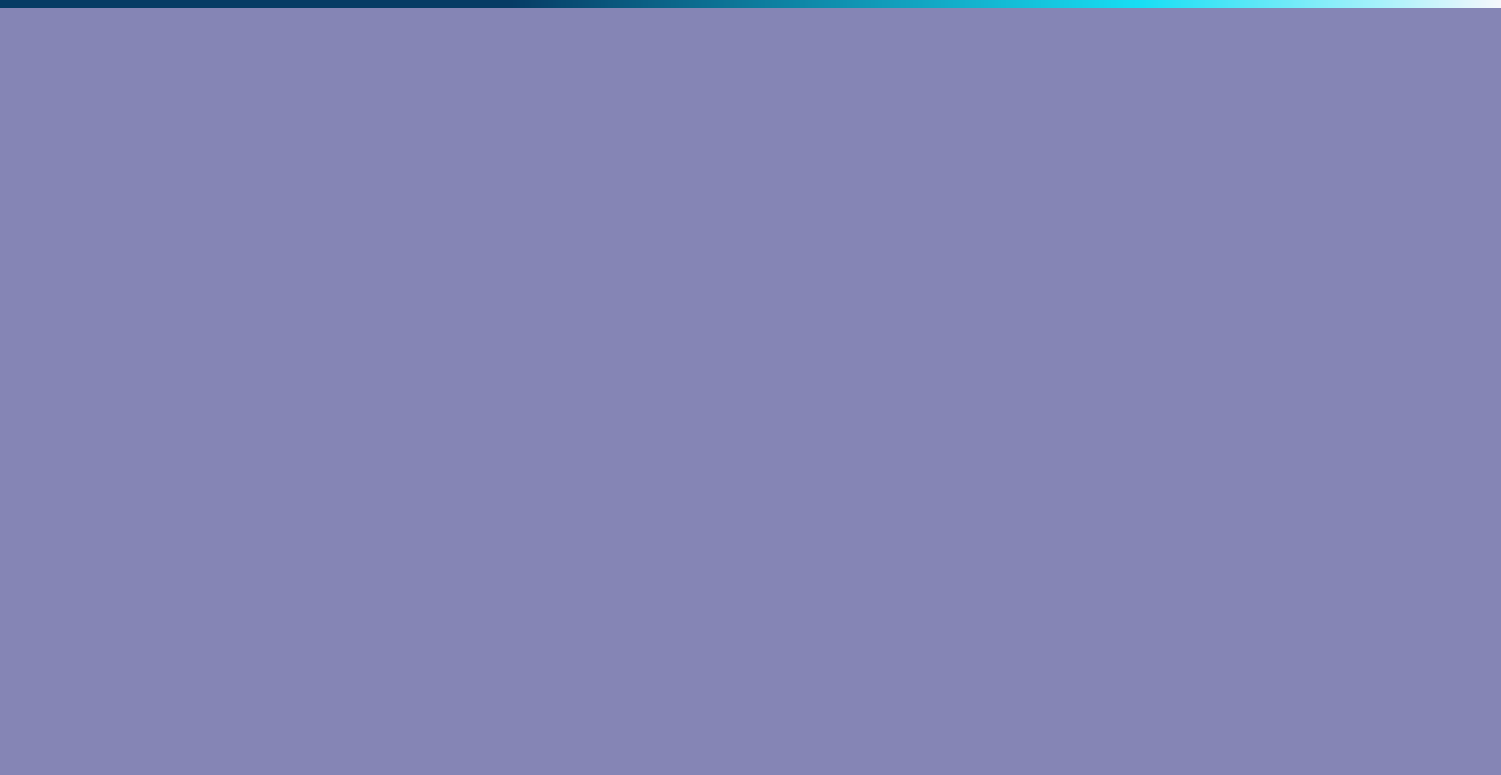 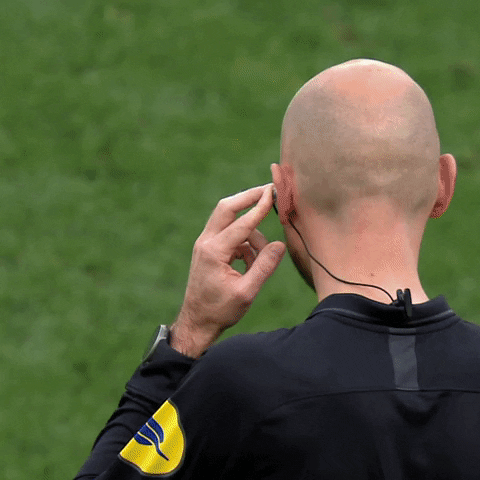 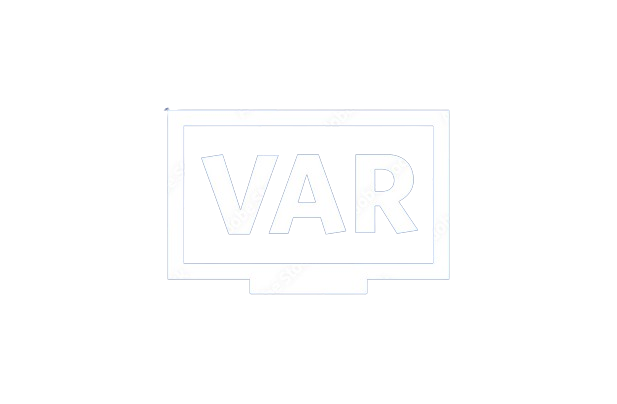 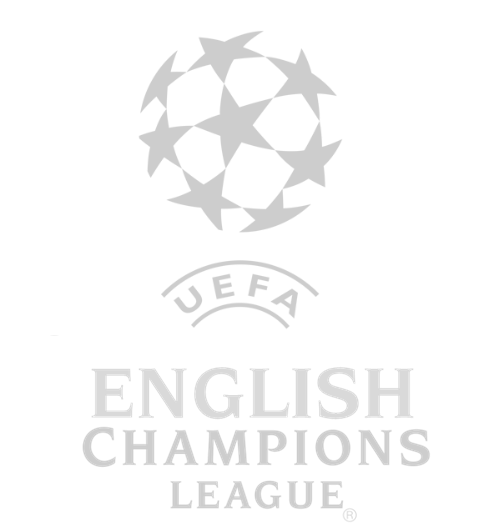 SWITCH POINTS!
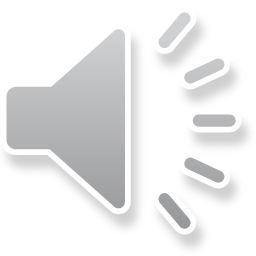 [Speaker Notes: UEFA logo on the bottom right corner >> Points Slide]
Question
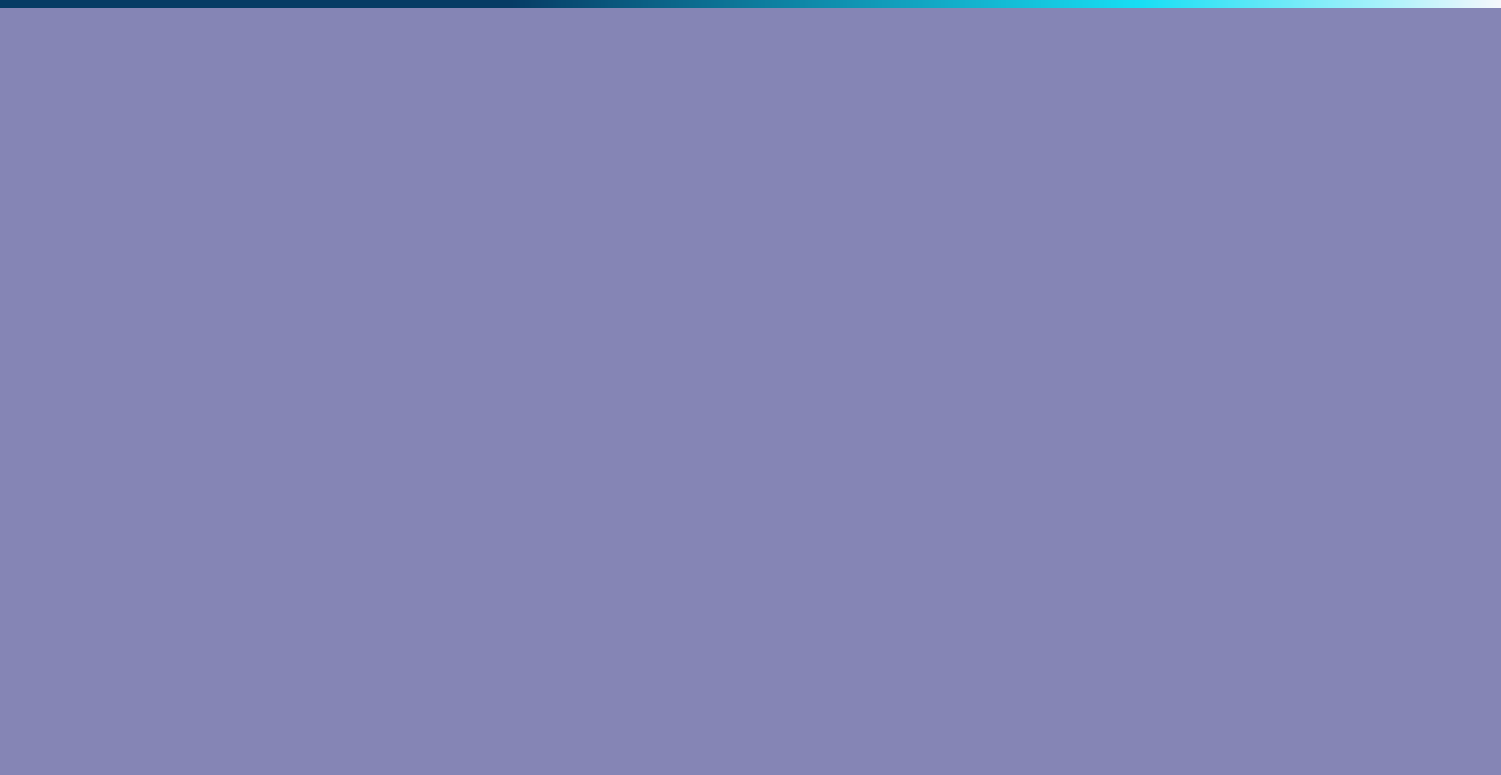 Additional text/images
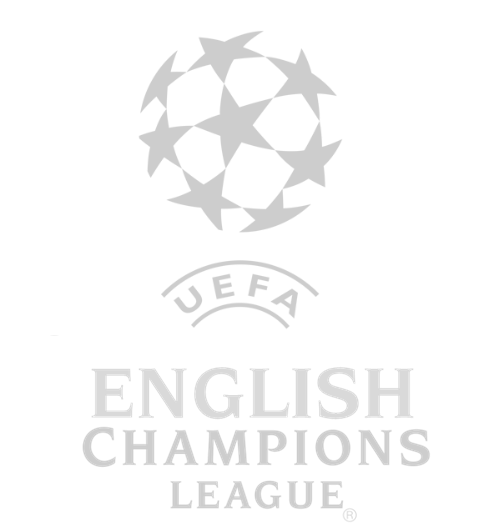 Answer
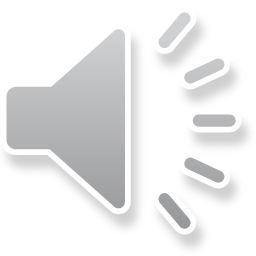 [Speaker Notes: Arrow pointing up >> Prizes, Arrow pointing down >> Question choosing slide. UEFA logo >> Points Slide]
2 GOALS !
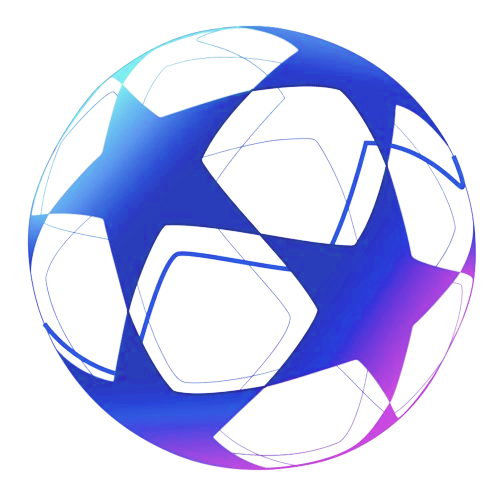 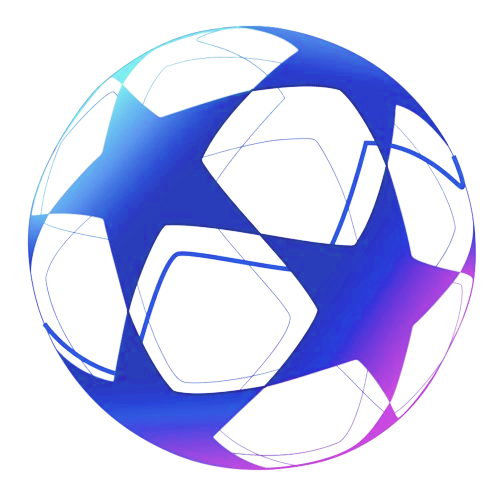 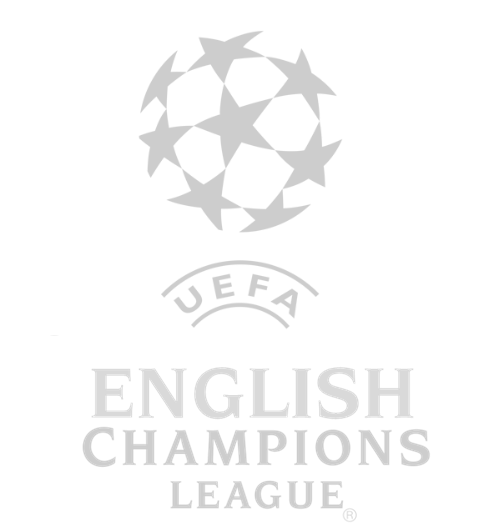 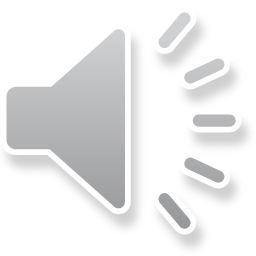 [Speaker Notes: UEFA logo on the bottom right corner >> Points Slide]
Question
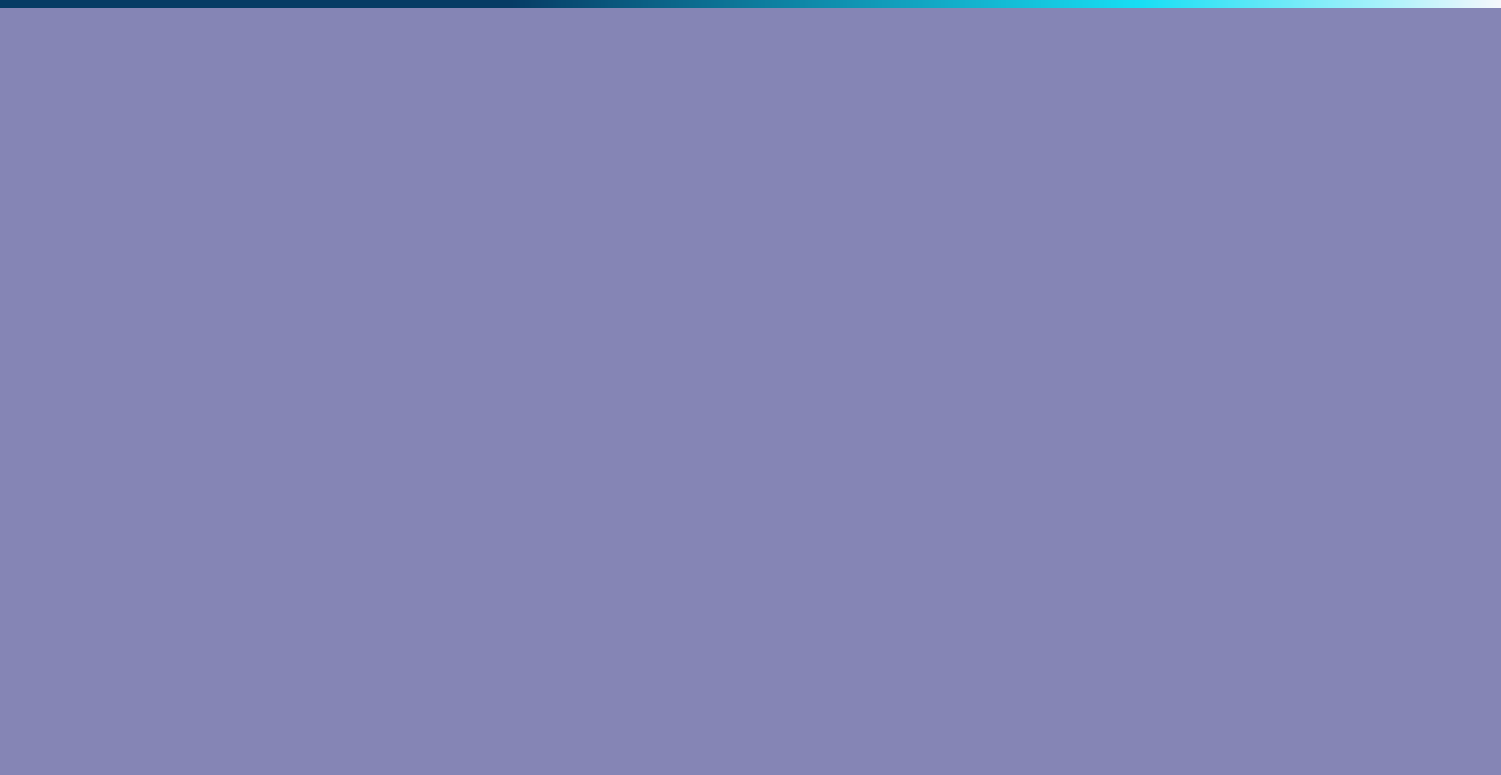 Additional text/images
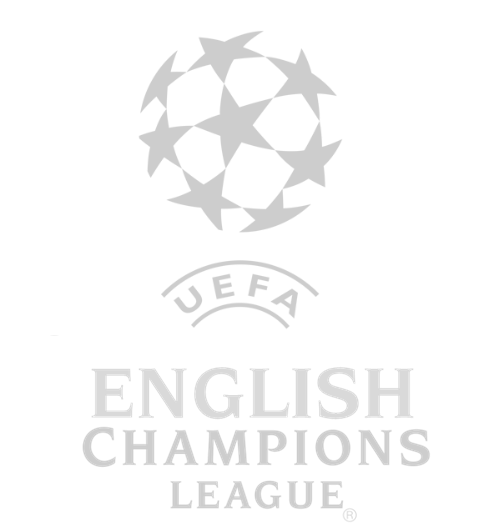 Answer
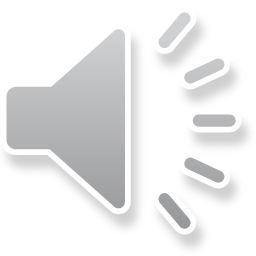 [Speaker Notes: Arrow pointing up >> Prizes, Arrow pointing down >> Question choosing slide. UEFA logo >> Points Slide]
2 GOALS !
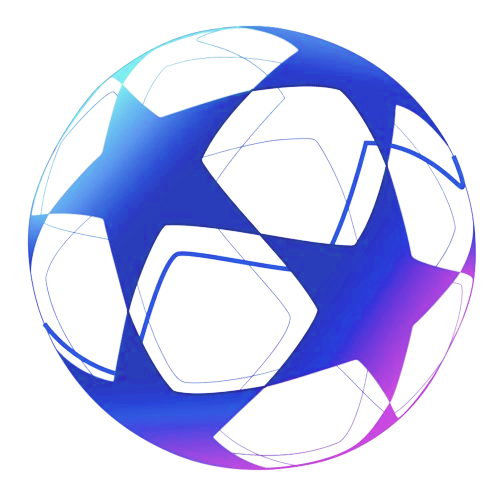 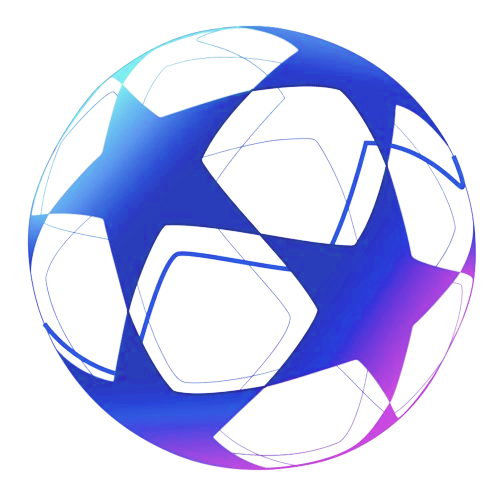 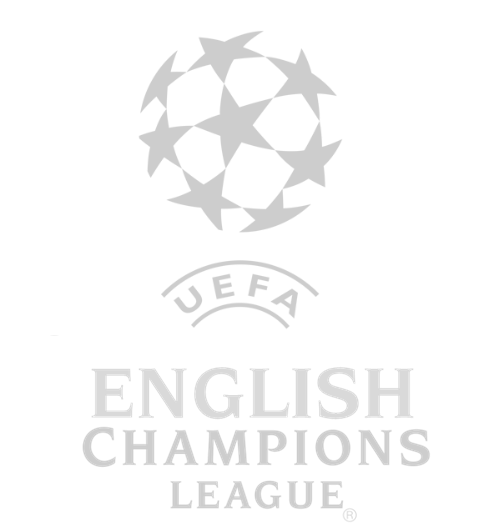 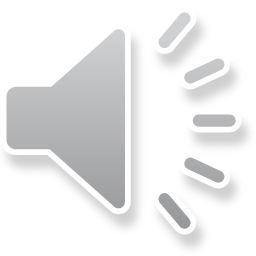 [Speaker Notes: UEFA logo on the bottom right corner >> Points Slide]
Question
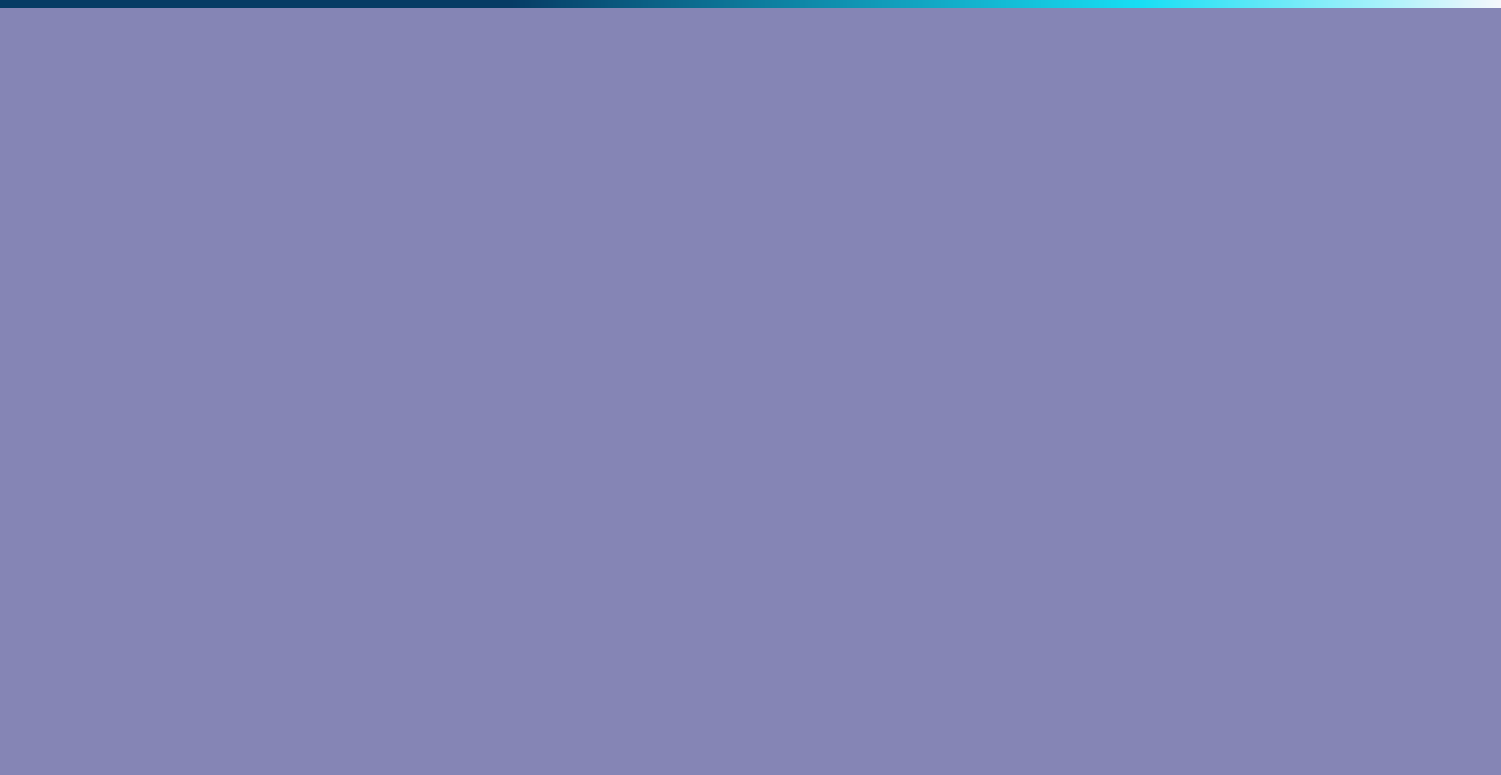 Additional text/images
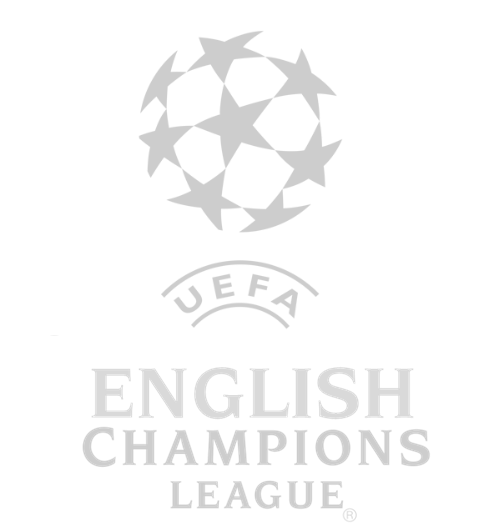 Answer
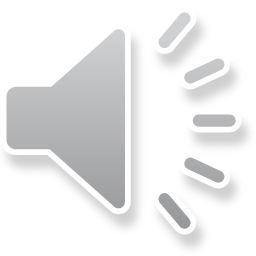 [Speaker Notes: Arrow pointing up >> Prizes, Arrow pointing down >> Question choosing slide. UEFA logo >> Points Slide]
MISSED OPPORTUNITY!
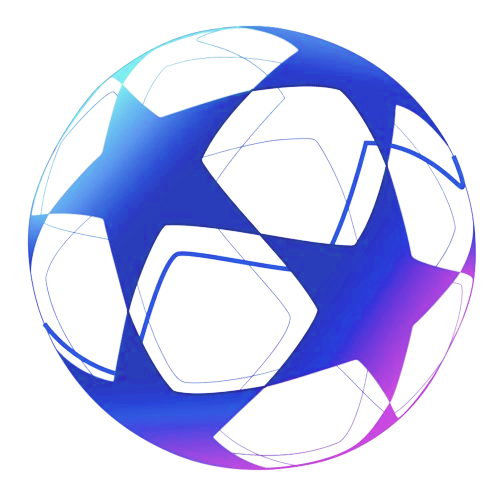 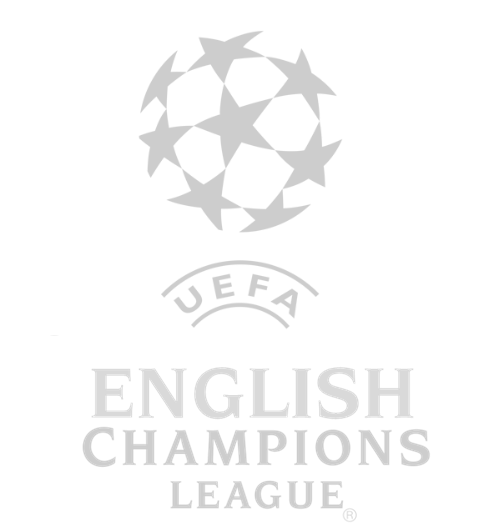 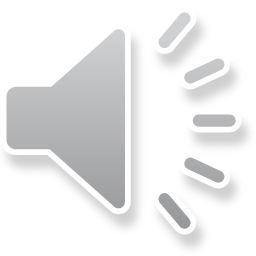 [Speaker Notes: UEFA logo on the bottom right corner >> Points Slide]
Question
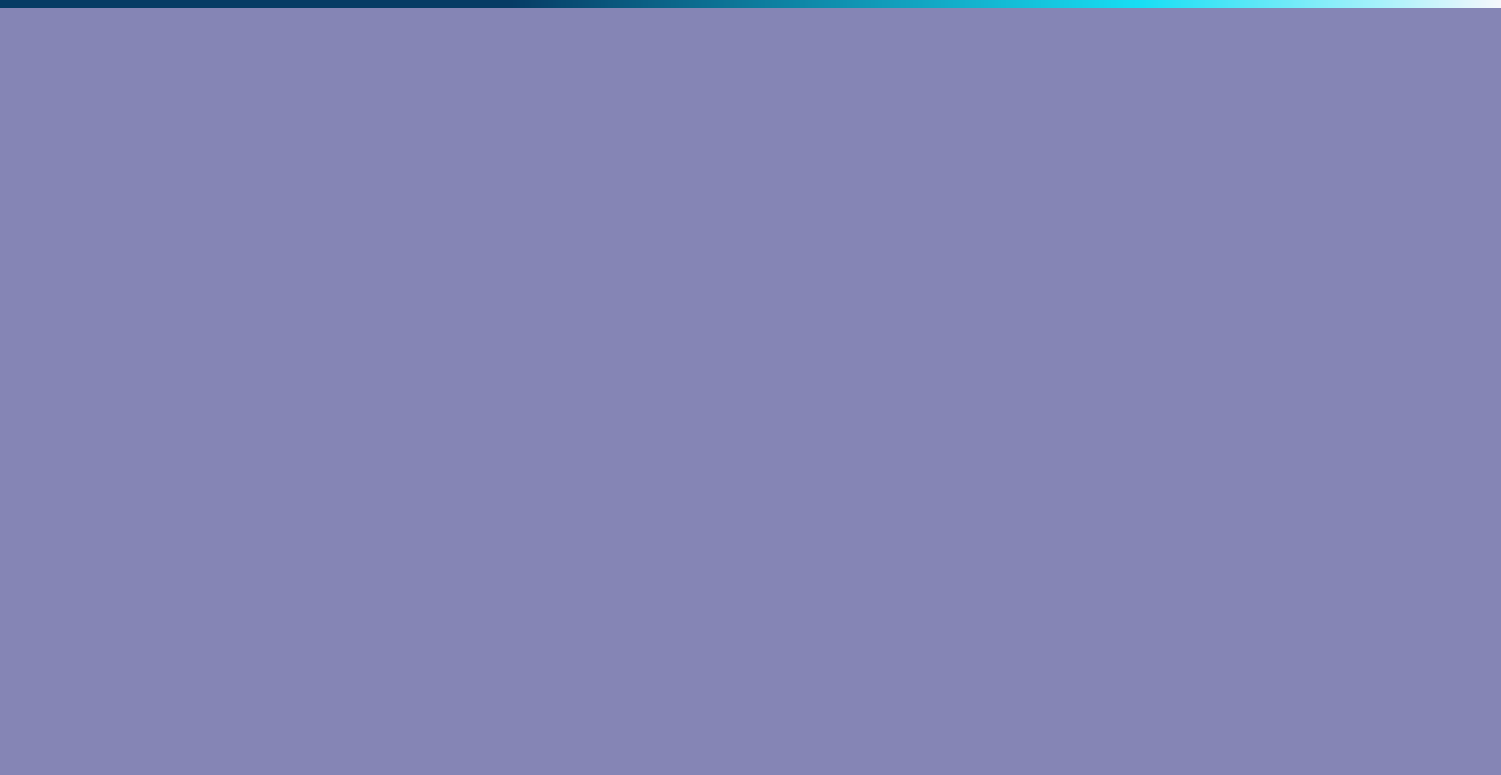 Additional text/images
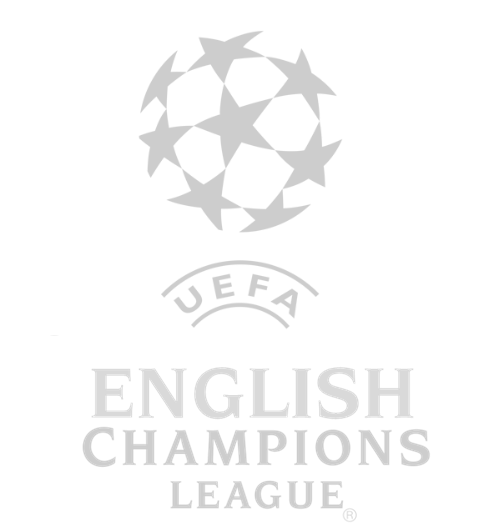 Answer
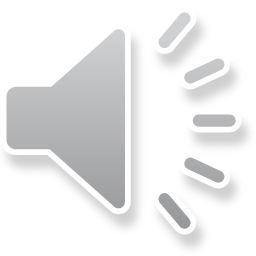 [Speaker Notes: Arrow pointing up >> Prizes, Arrow pointing down >> Question choosing slide. UEFA logo >> Points Slide]
1 GOAL !
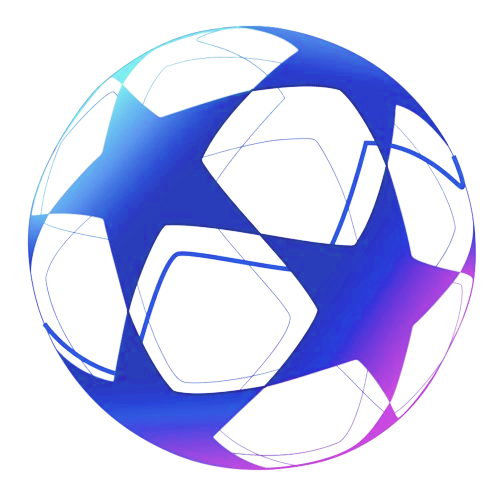 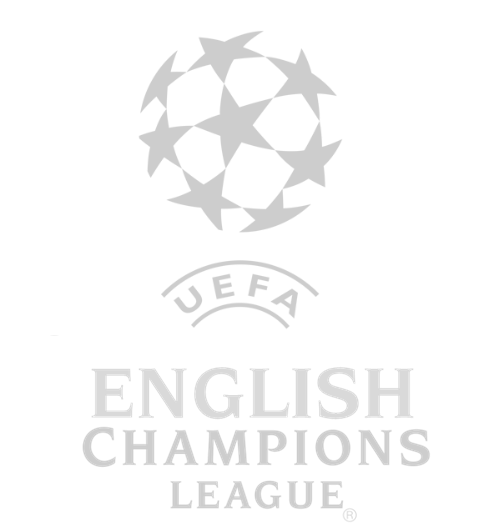 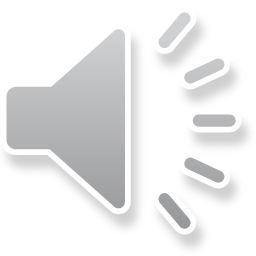 [Speaker Notes: UEFA logo on the bottom right corner >> Points Slide]
Question
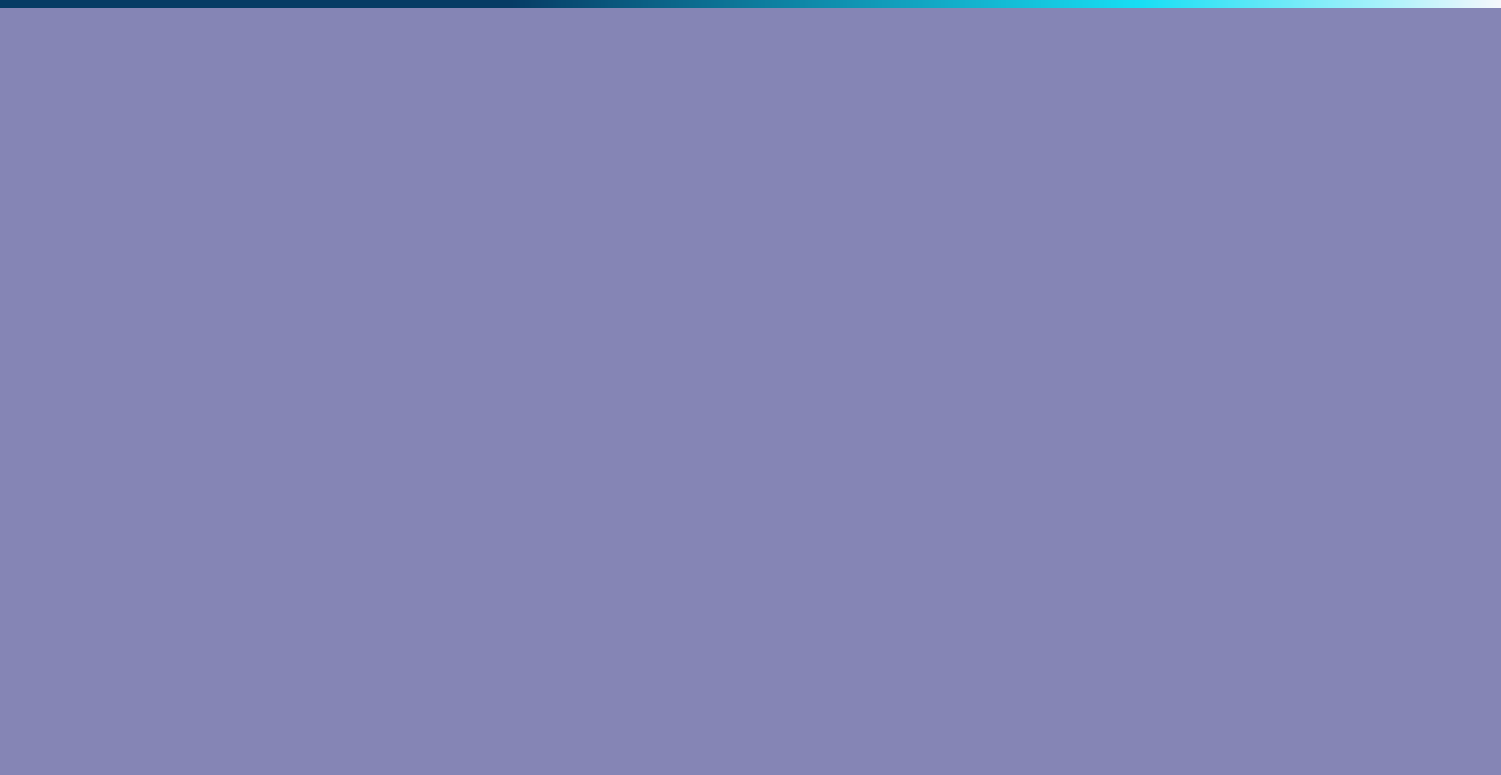 Additional text/images
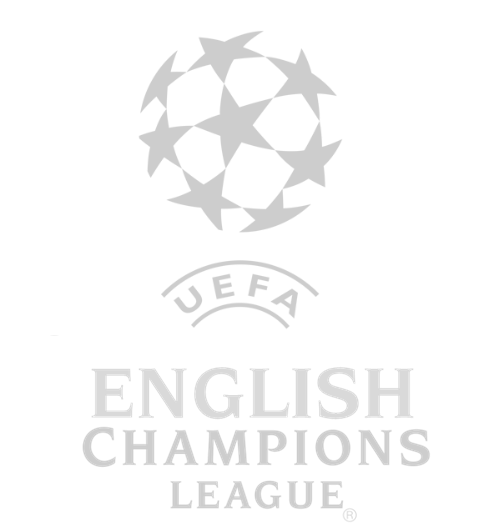 Answer
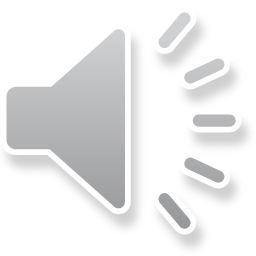 [Speaker Notes: Arrow pointing up >> Prizes, Arrow pointing down >> Question choosing slide. UEFA logo >> Points Slide]
MISSED OPPORTUNITY!
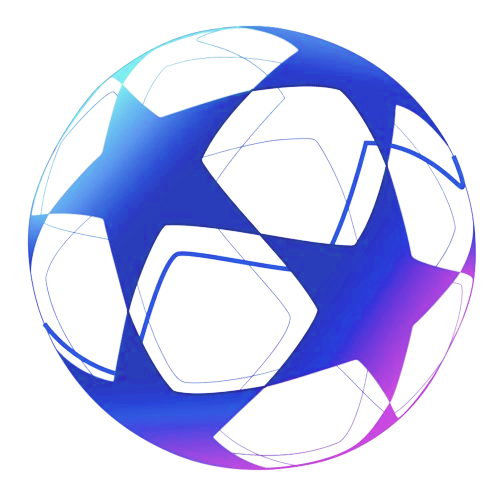 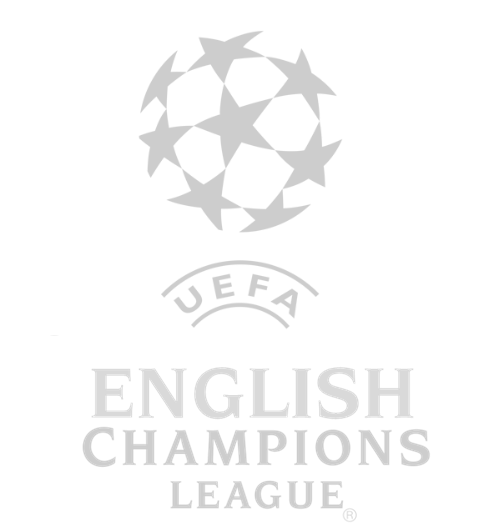 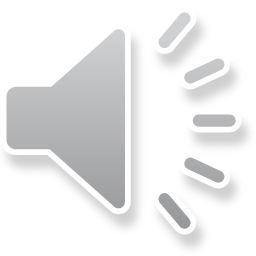 [Speaker Notes: UEFA logo on the bottom right corner >> Points Slide]
Question
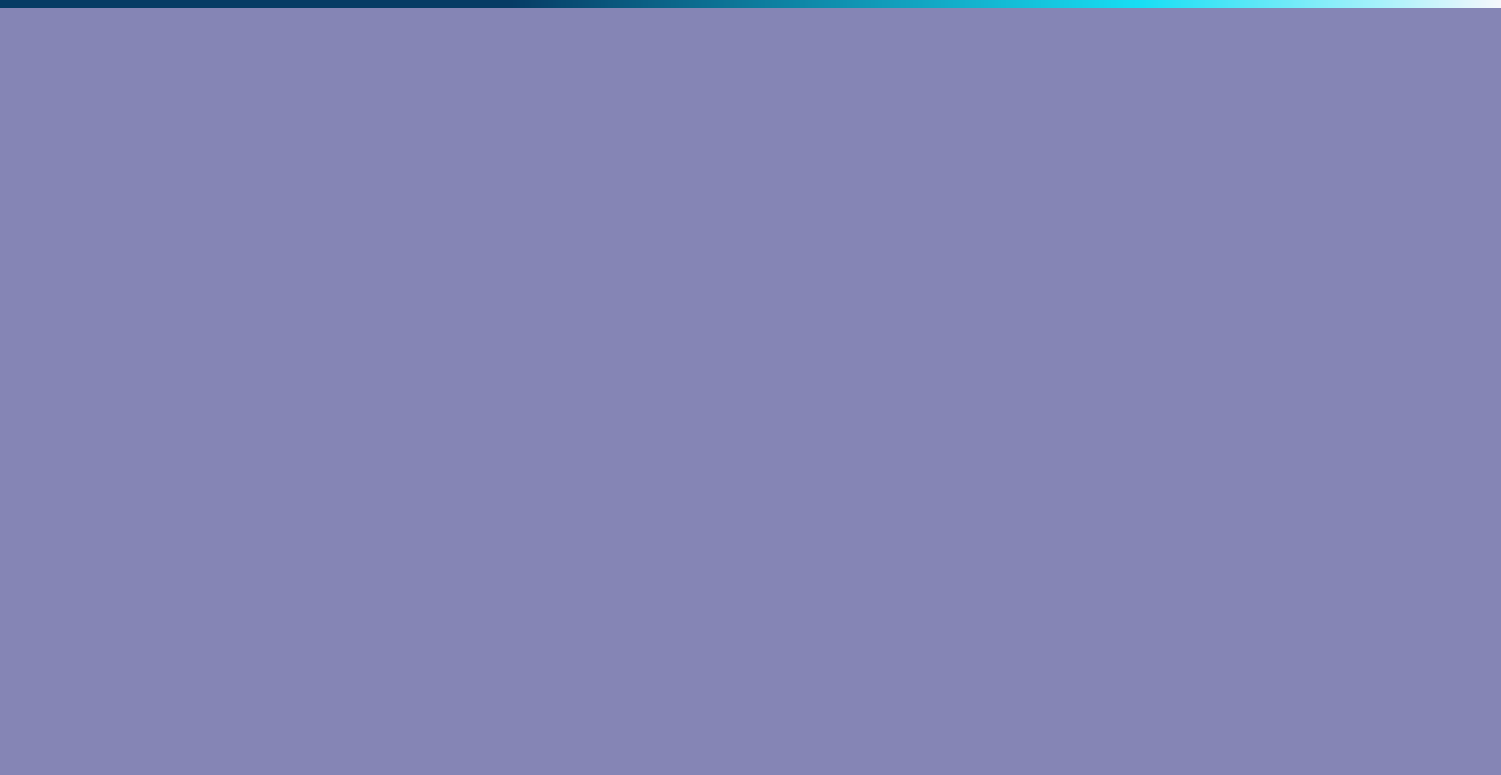 Additional text/images
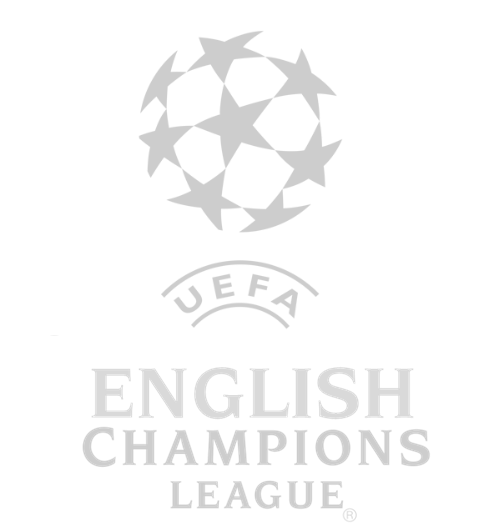 Answer
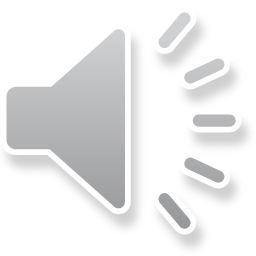 [Speaker Notes: Arrow pointing up >> Prizes, Arrow pointing down >> Question choosing slide. UEFA logo >> Points Slide]
1 GOAL !
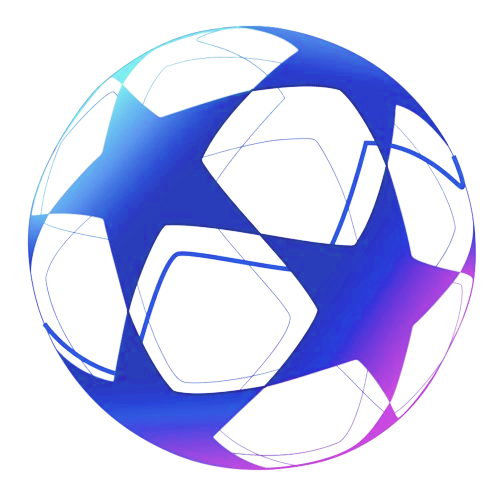 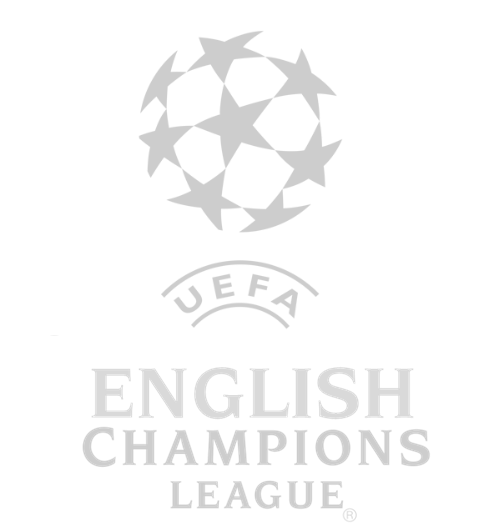 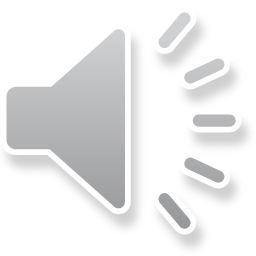 [Speaker Notes: UEFA logo on the bottom right corner >> Points Slide]